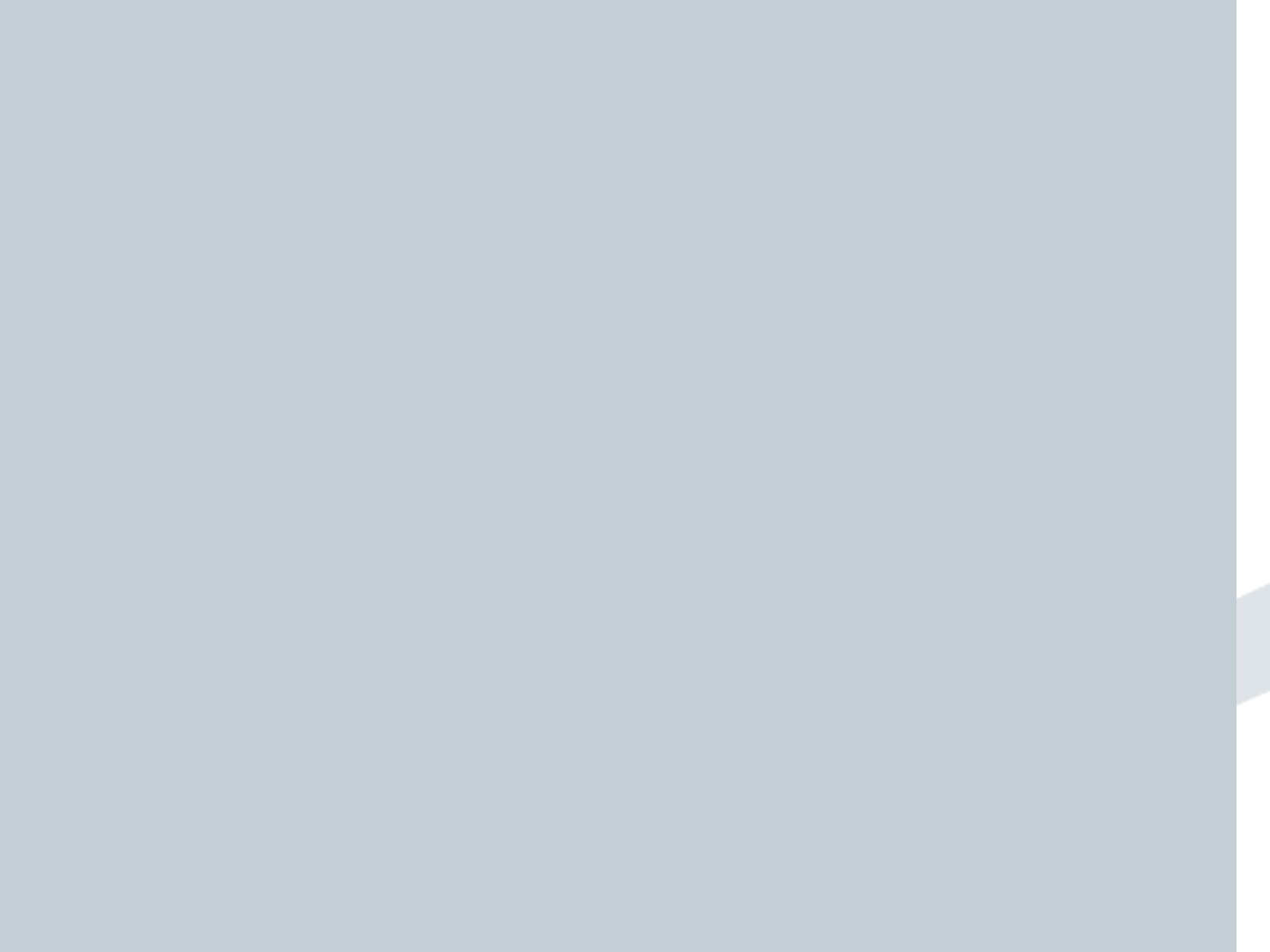 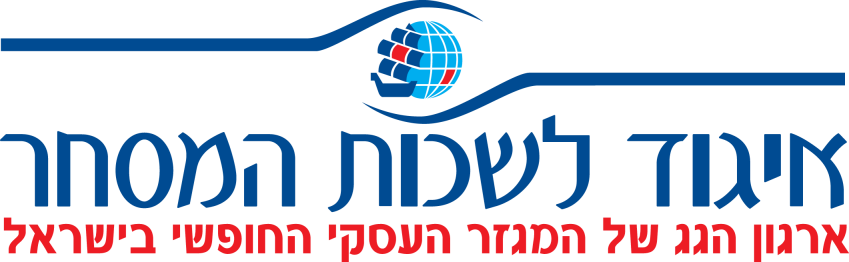 אכיפה מנהלית בחוק הגנת הצרכן
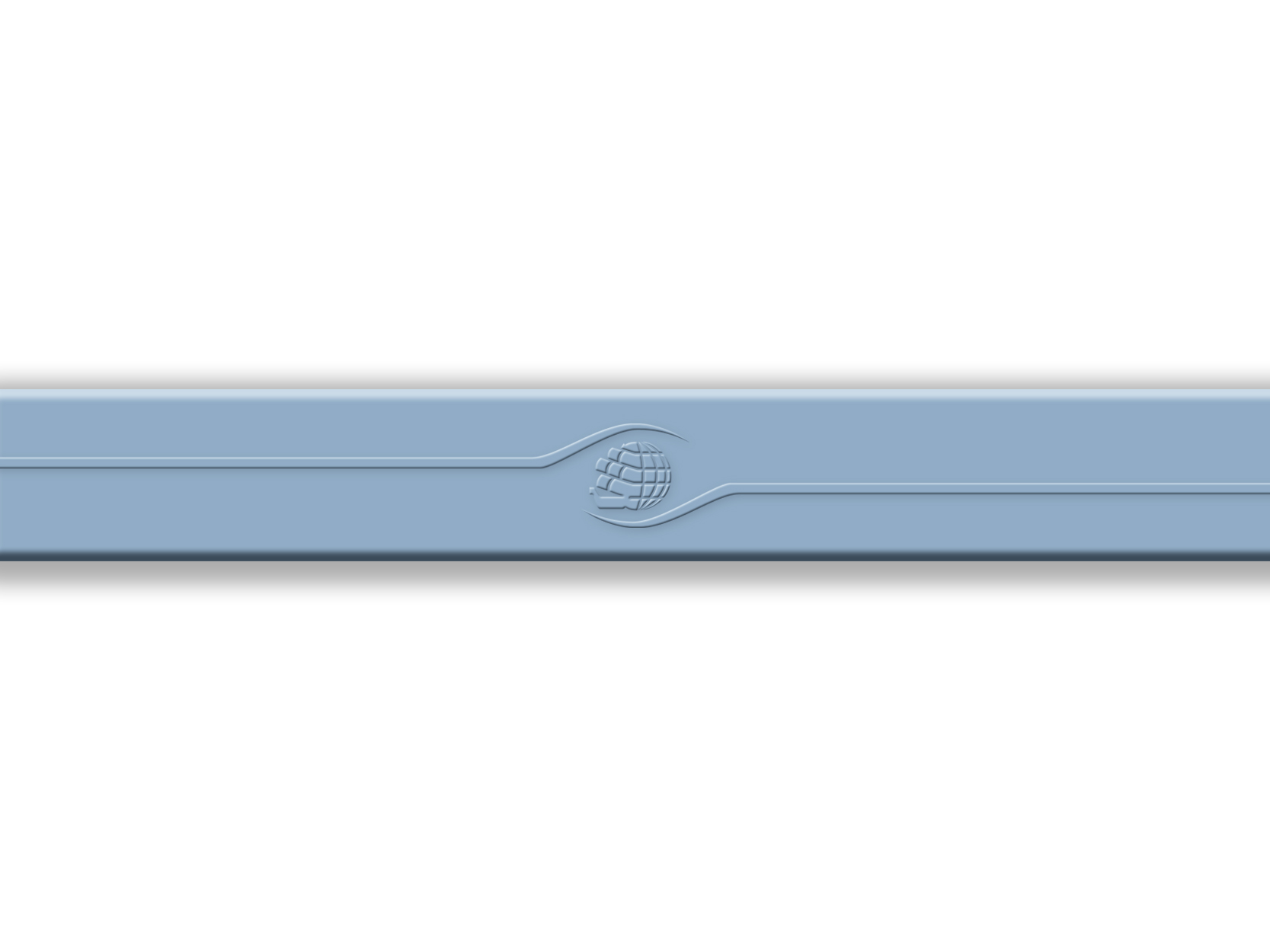 הוראות עיקריות לרשתות קמעונאיות
1 מרץ 2015
1
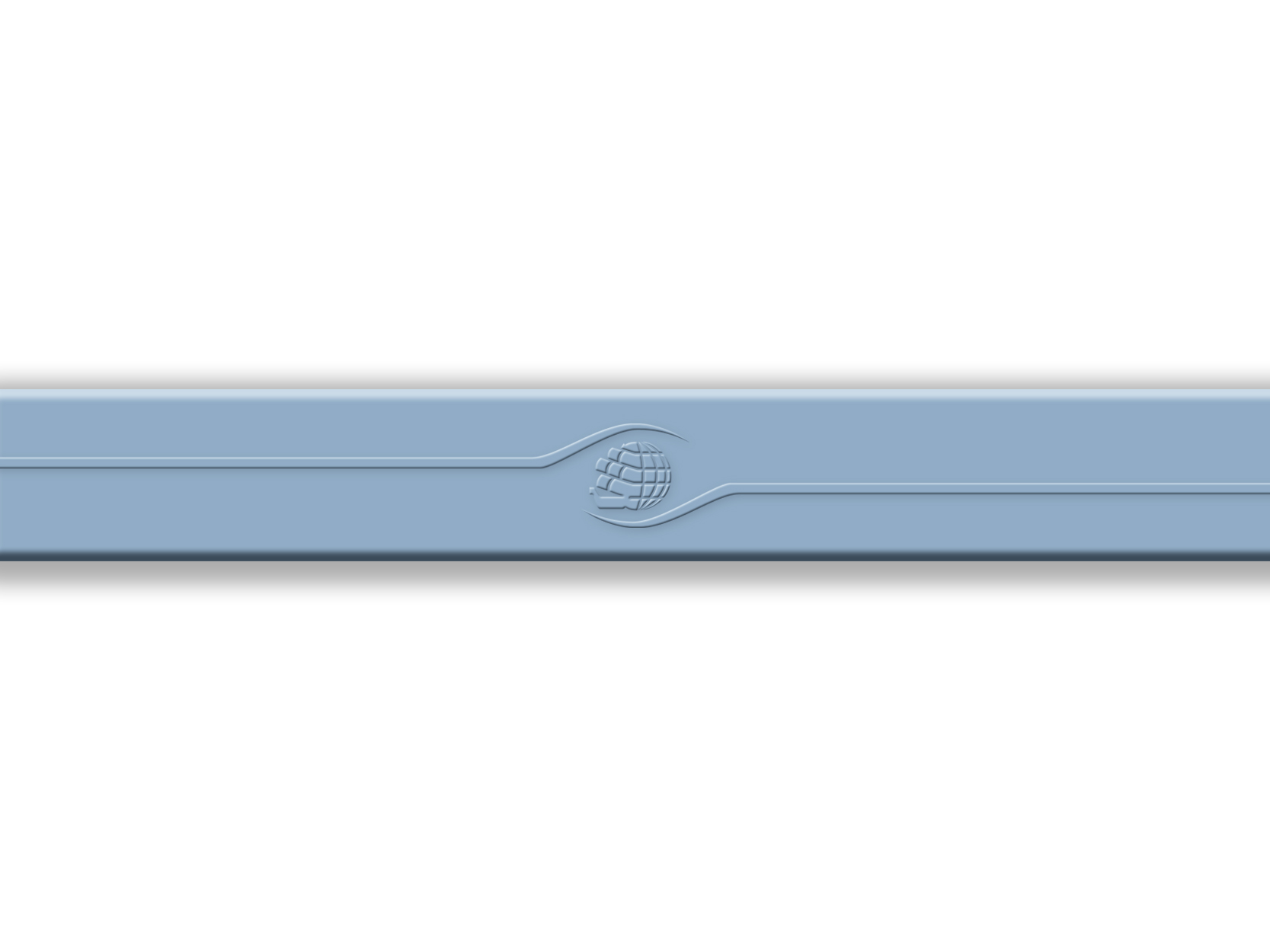 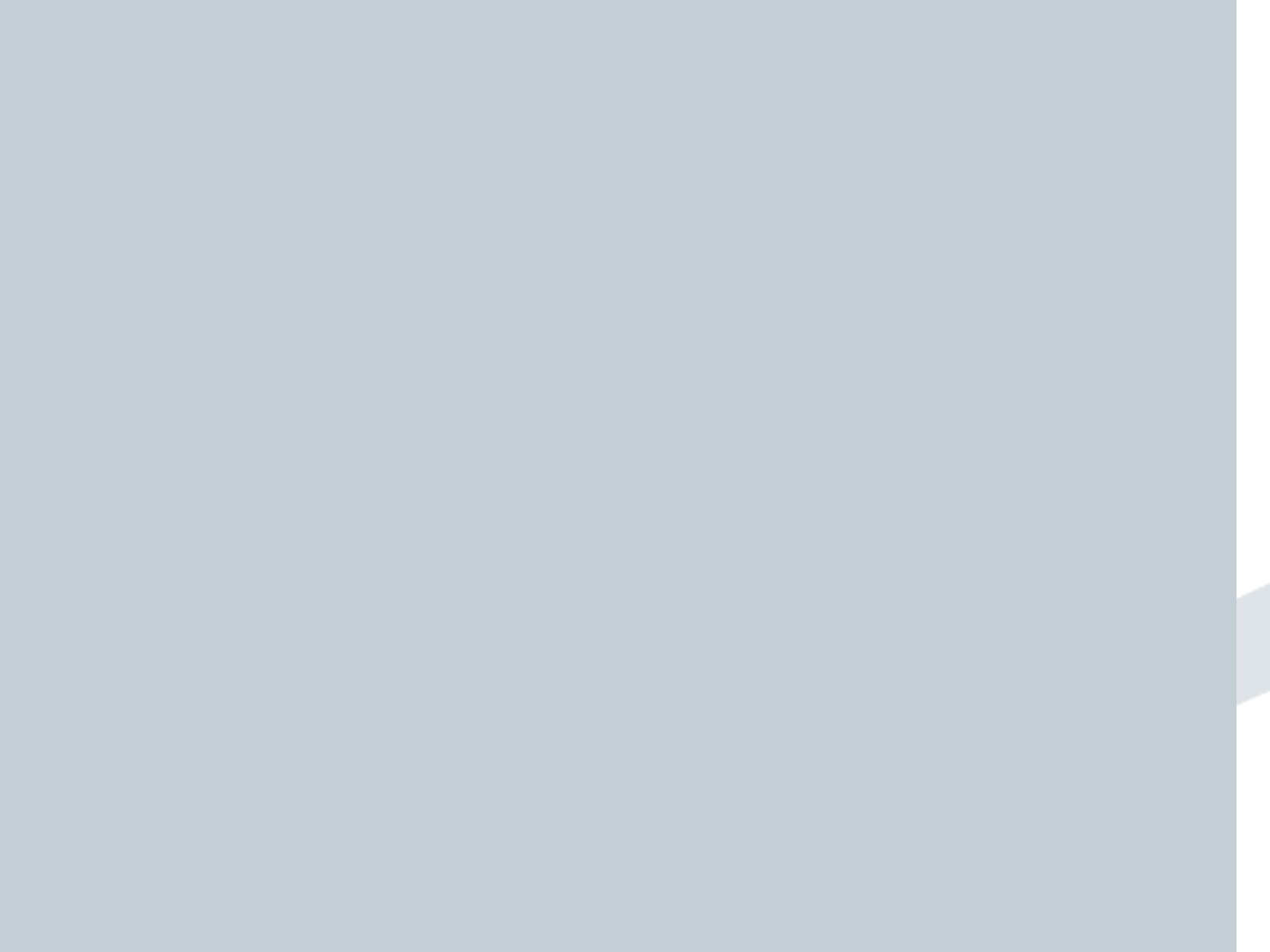 על מה נדבר?
רקע

"כללי  הזהב" 

ההתנהגויות והפעולות שחשופות לעיצום כספי
מבחינת  הרשות: הליך מנהלי, הרתעתי, מהיר ויעיל. 
מבחינת  העוסקים: חשיפה גבוהה ותשלומים משמעותיים.

*הבהרה: המצגת כוללת את  ההוראות  הרלבנטיות העיקריות בלבד. 
 נוסח הוראות החוק והתקנות כפי שמופיע בספר החוקים קובע!
2
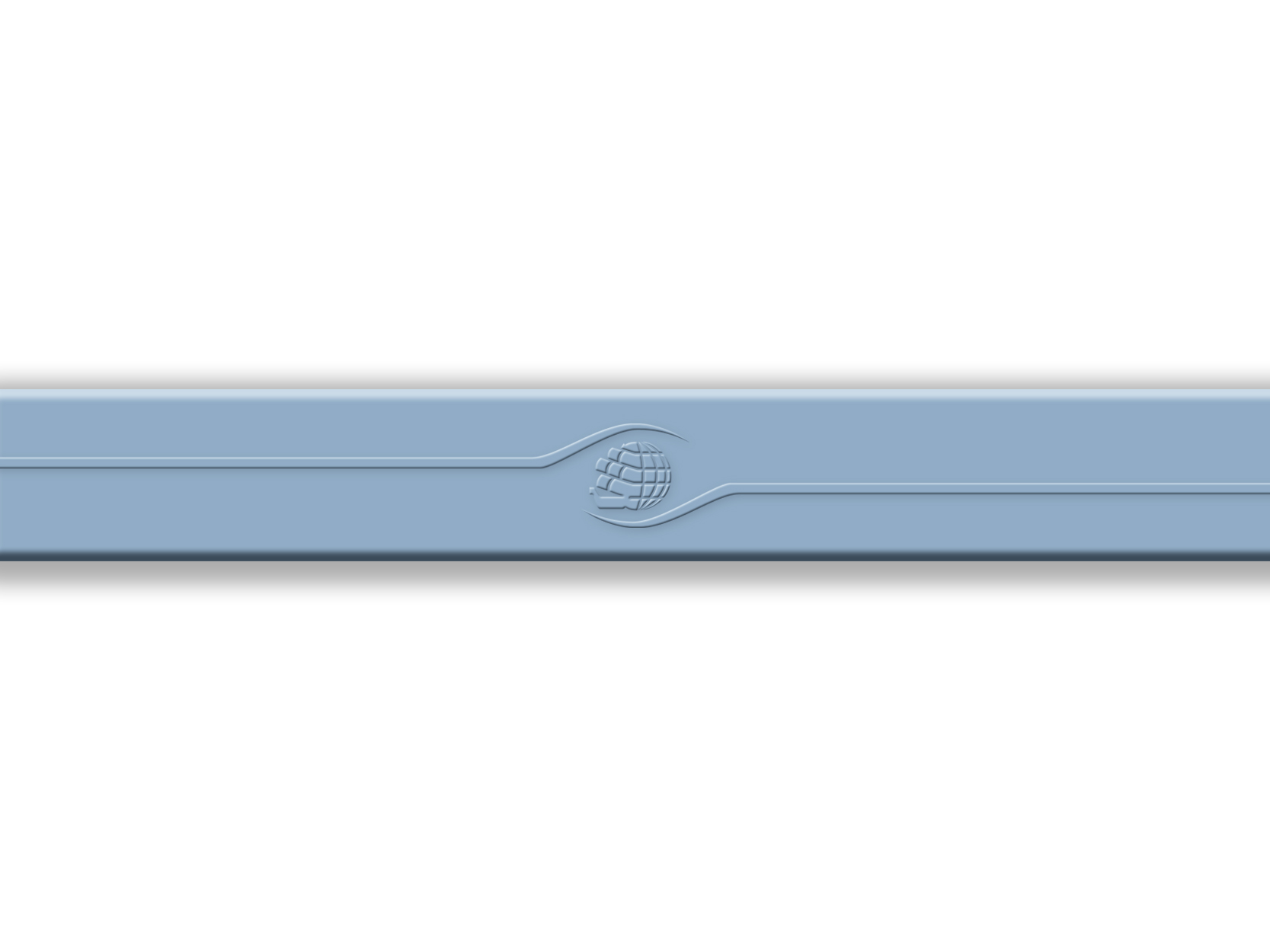 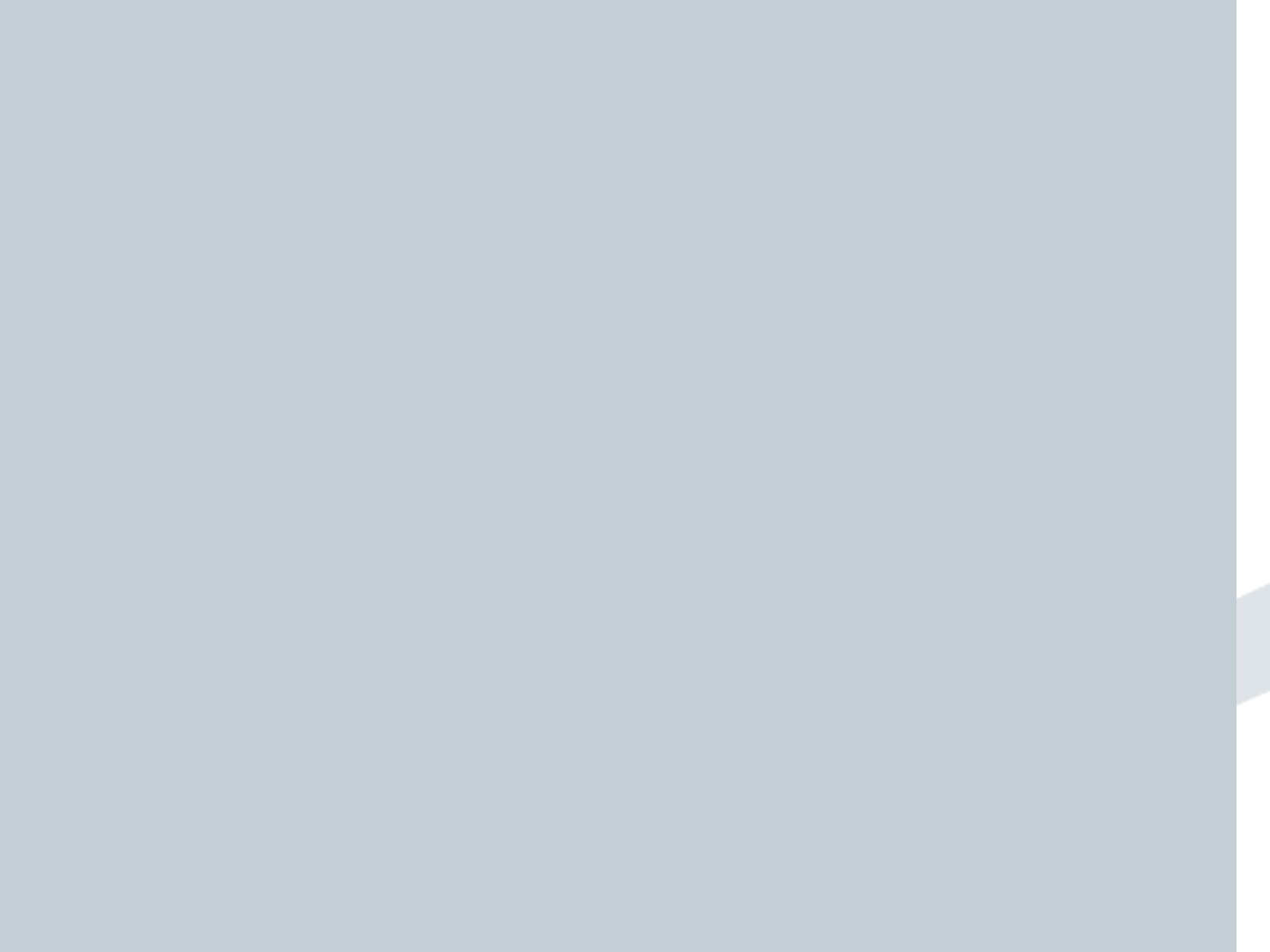 רקע
2006 -  הקמת ועדת שטורם לבחינת מודל האכיפה הראוי (פלילי/מנהלי) בחוק הגנת הצרכן. 
2015: תיקון מס' 39 - הוספת מנגנון של אכיפה מנהלית: סמכות מנהלית להיטל קנסות  גבוהים  בגין  הפרות של הוראות החוק.
למנגנון יתרונות וחסרונות.
	אכיפה מנהלית לא מבטלת אכיפה פלילית!
3
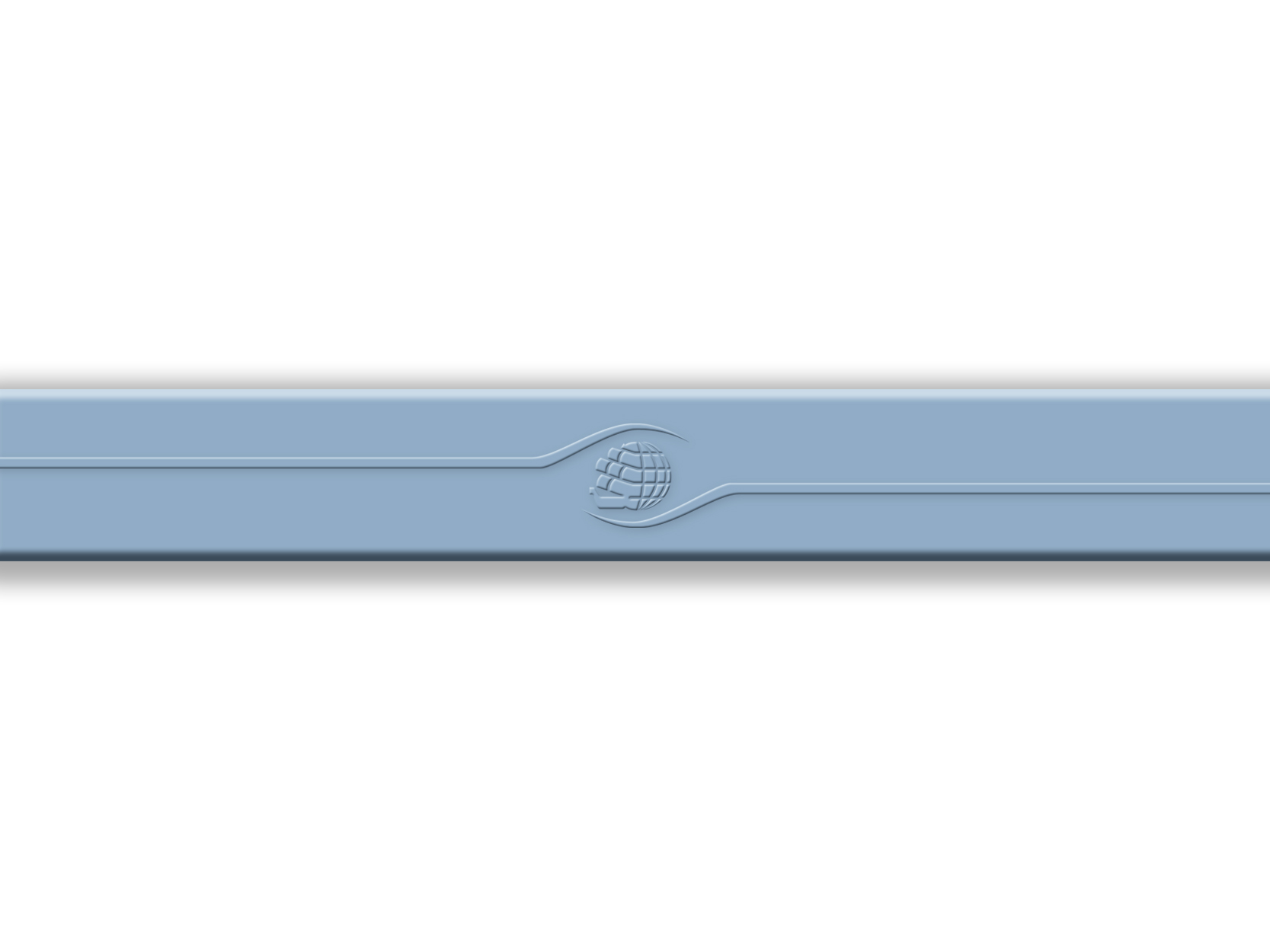 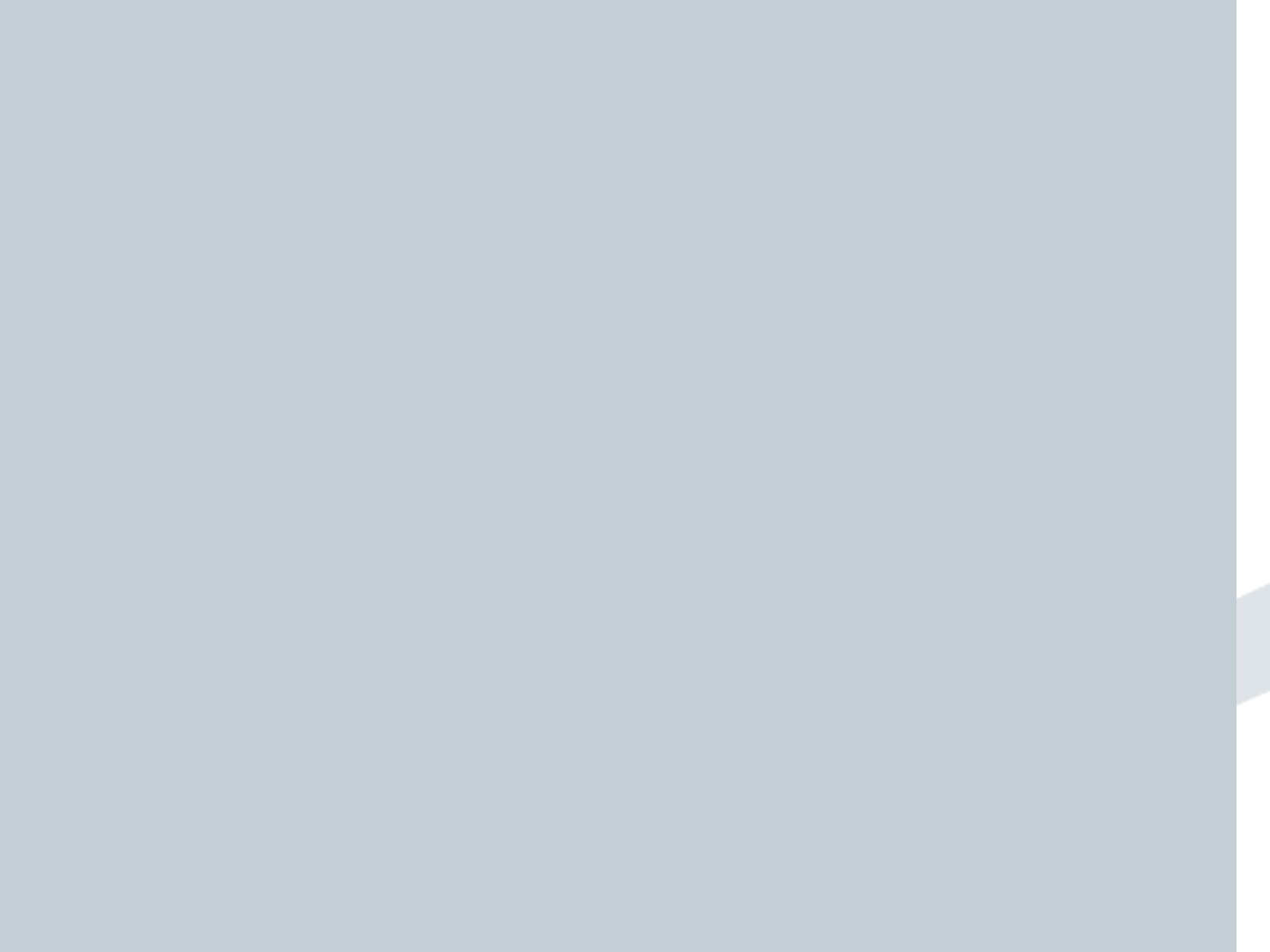 איך עובד המנגנון?
הודעה על כוונת חיוב
22,000 ₪  (או  7,000 ₪  למי שאינו תאגיד)
45,000 ₪  (או  25,000 ₪  למי שאינו  תאגיד)
הפרה  חוזרת* /הפרה נמשכת/ הפרה בנסיבות  מחמירות :  סכומים  גבוהים  יותר
שימוע
מנגנון הפחתה
הטלת עיצום כספי

חלופות: 

התראה מנהלית
התחייבות להימנע מהפרה
אכיפה פלילית

	*הפרה  חוזרת: ביצוע אותה הפרה תוך שנתיים (ולעניין אי-הצגת מחיר או  הפרש 
	קופה-מדף: 9 חודשים).
4
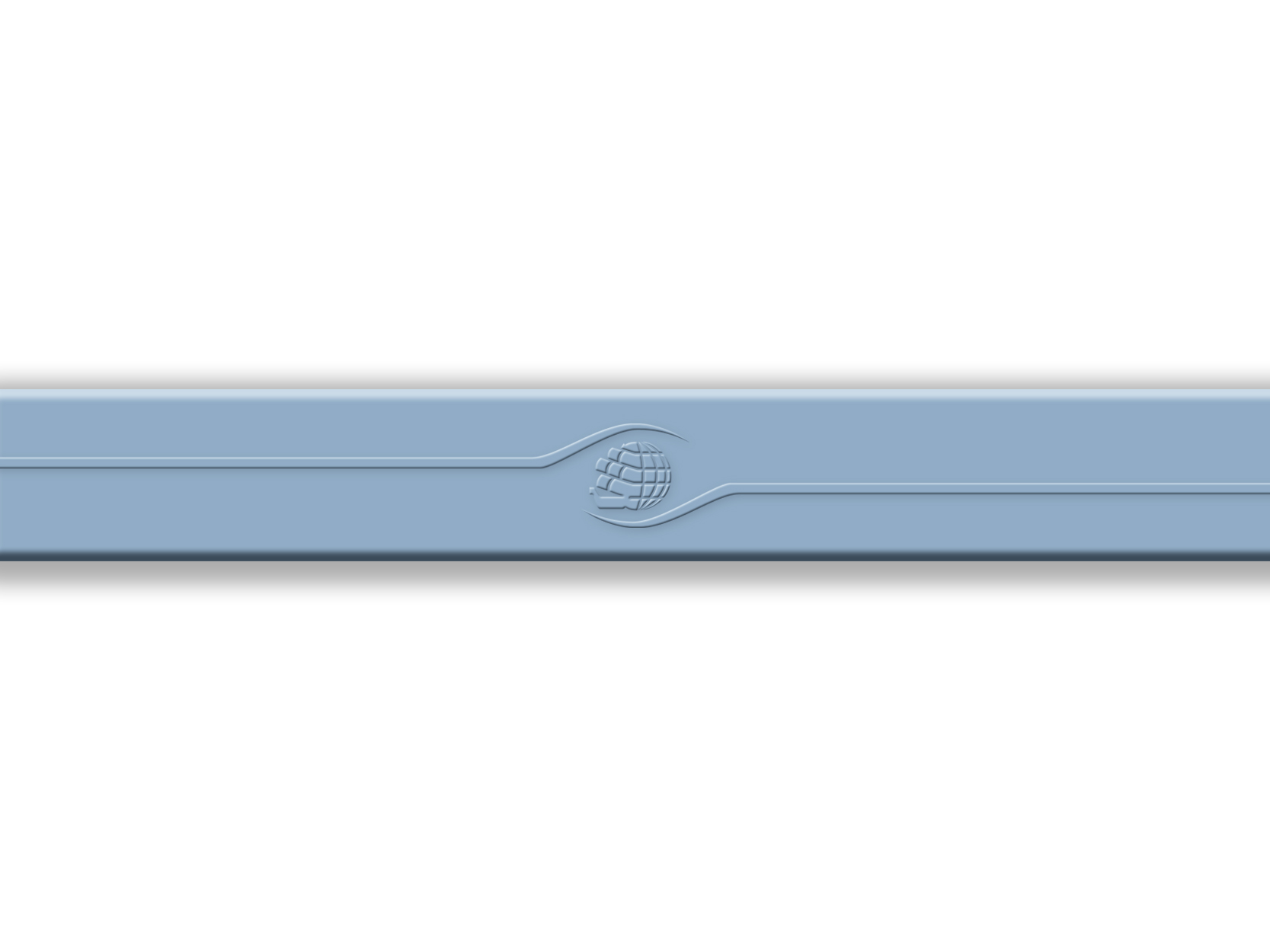 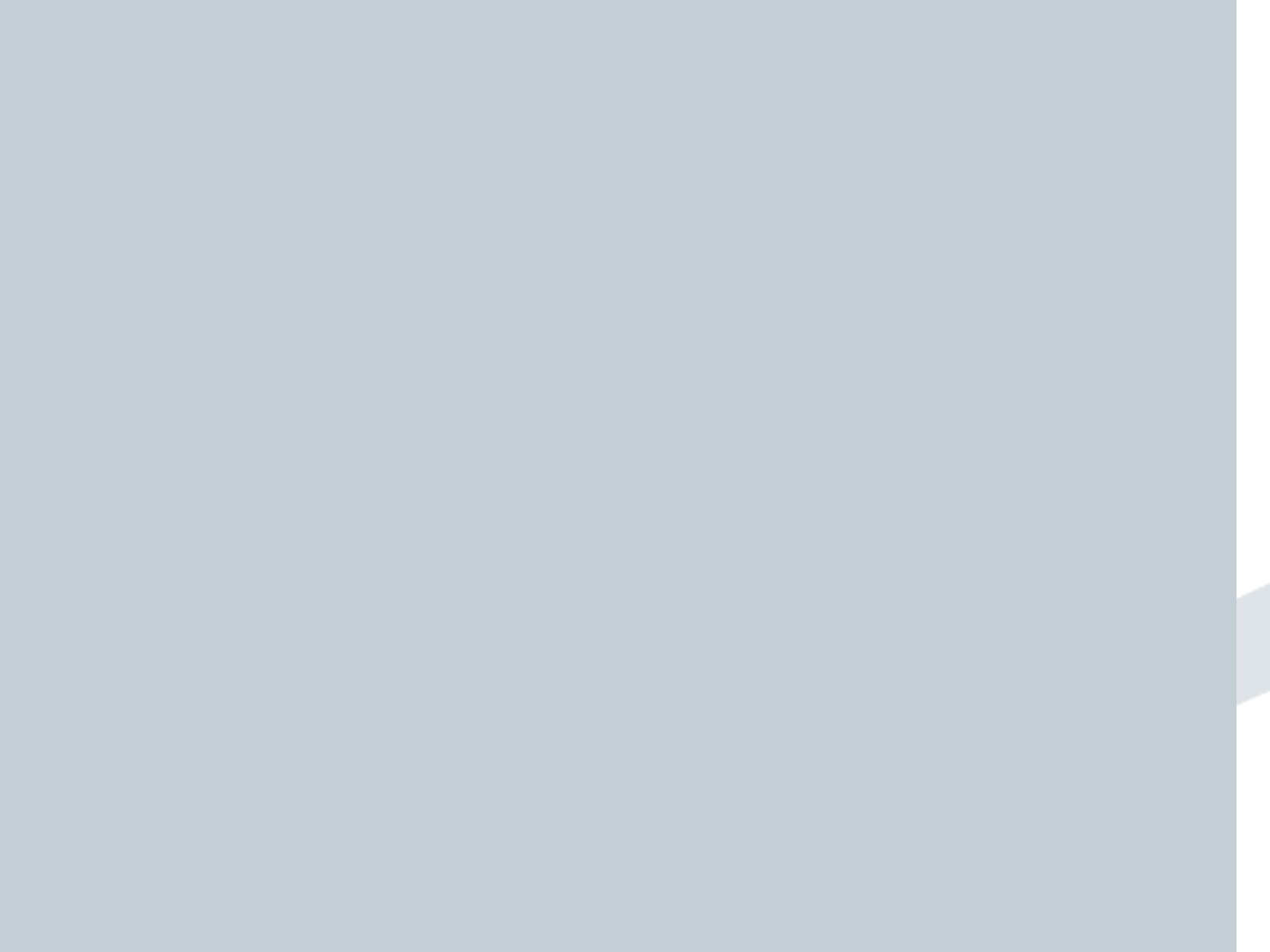 ההוראות שבגינן ניתן להטיל עיצום כספי
ההסברים להלן: לגבי פעולות בתוך החנות (עסקאות רגילות) או במהלך מכירה באינטרנט או  בטלפון (מכר מרחוק). 
אין התייחסות לעסקאות מתמשכות, רוכלות, שירותים,מזון בפיקוח.
   
כללי זהב:
גילוי נאות
איסור הטעייה
שכל ישר
"כולנו צרכנים"
מודעות, ערנות, לימוד  והטמעה
5
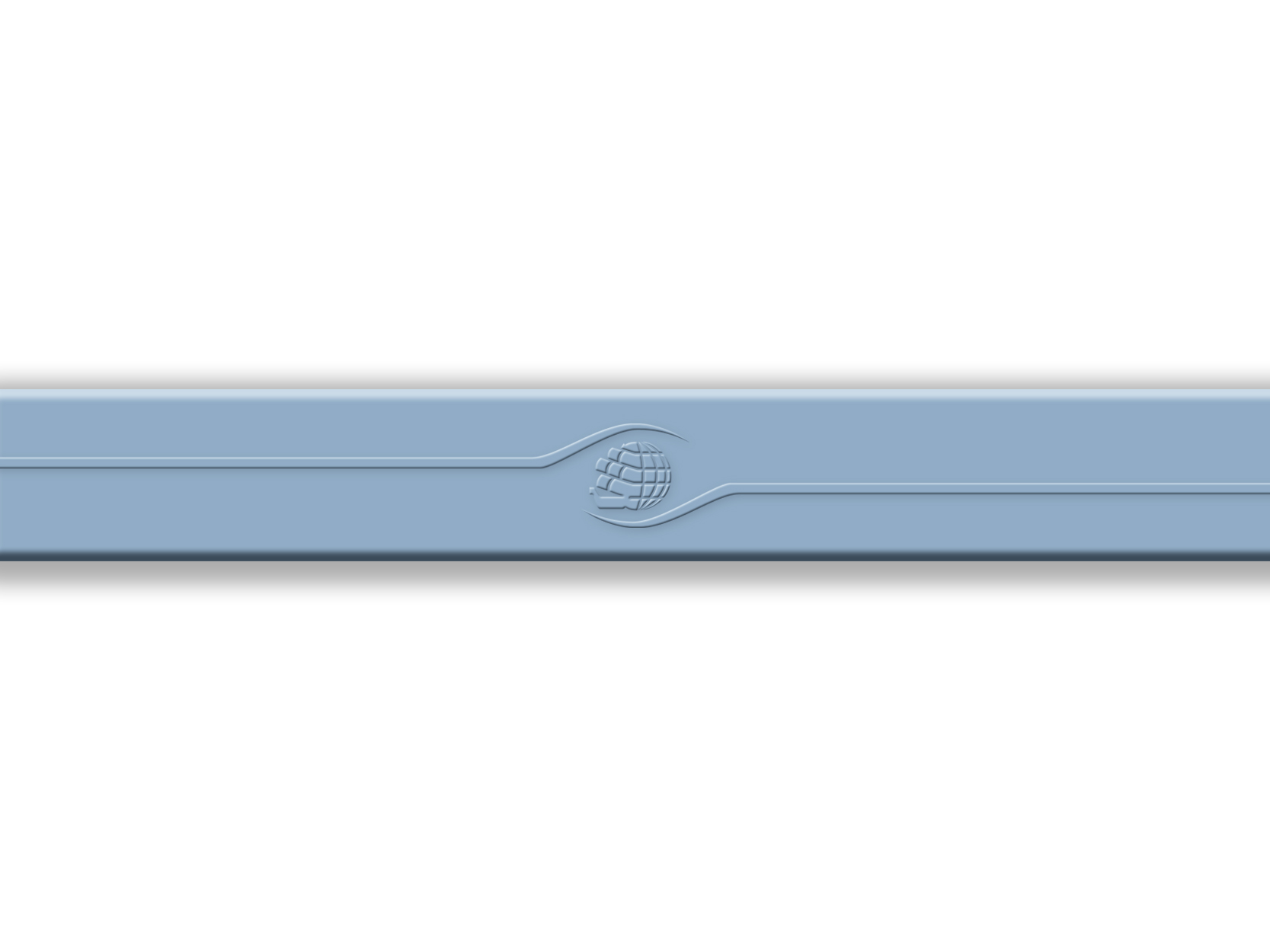 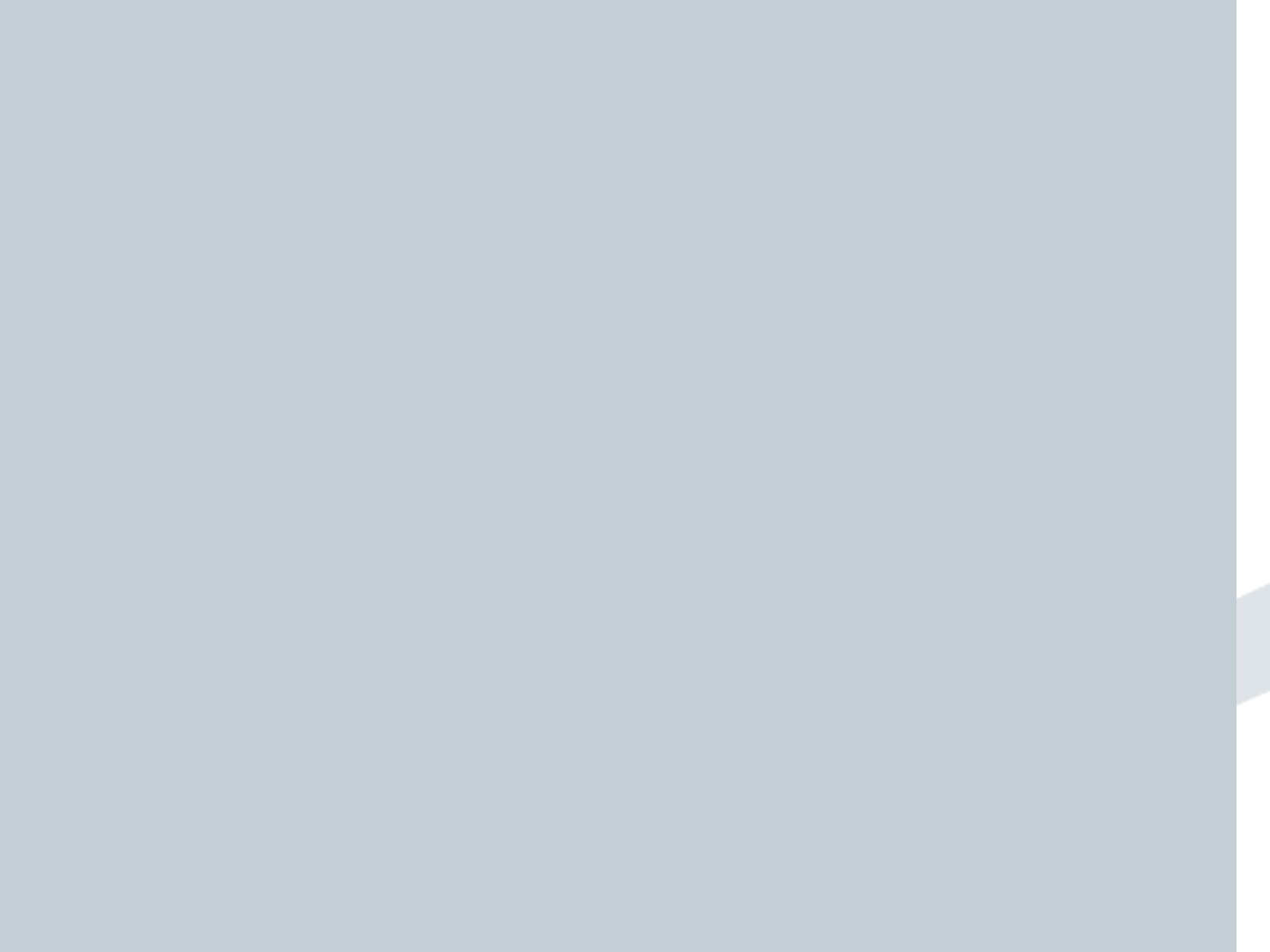 עיצום כספי של 22,000 ₪"אני  לא אחראי"
עוסק הודיע או הציב שלט המודיע שאין הוא  אחראי לכל נזק העלול להיגרם לצרכן בתחום העסק או בחצריו.
עוסק הודיע בכל דרך שהיא שאין לצרכן זכות לבטל עסקה או לקבל חזרה את כספו, ולא הבהיר כי האמור בהודעה אינו חל במקרים שנקבעו לפי חוק. 
	(במקרים בהם ניתן לציין שאין ביטול: יש תמיד לציין  כי "הוראה זו לא חלה  במקרים  שנקבעו ע"פ דין")
	(סעיף 2(ב1) ו(ב2) לחוק)
6
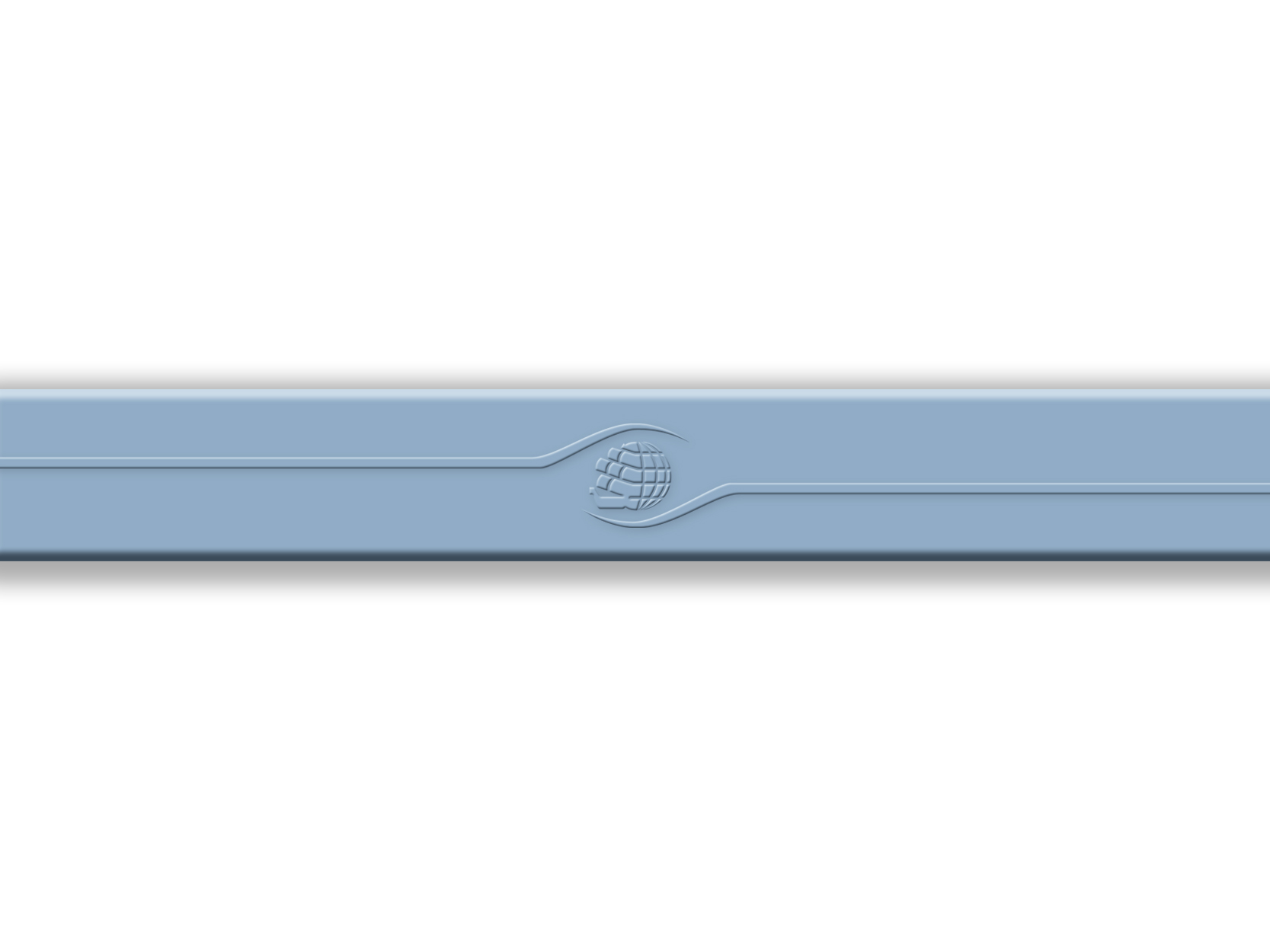 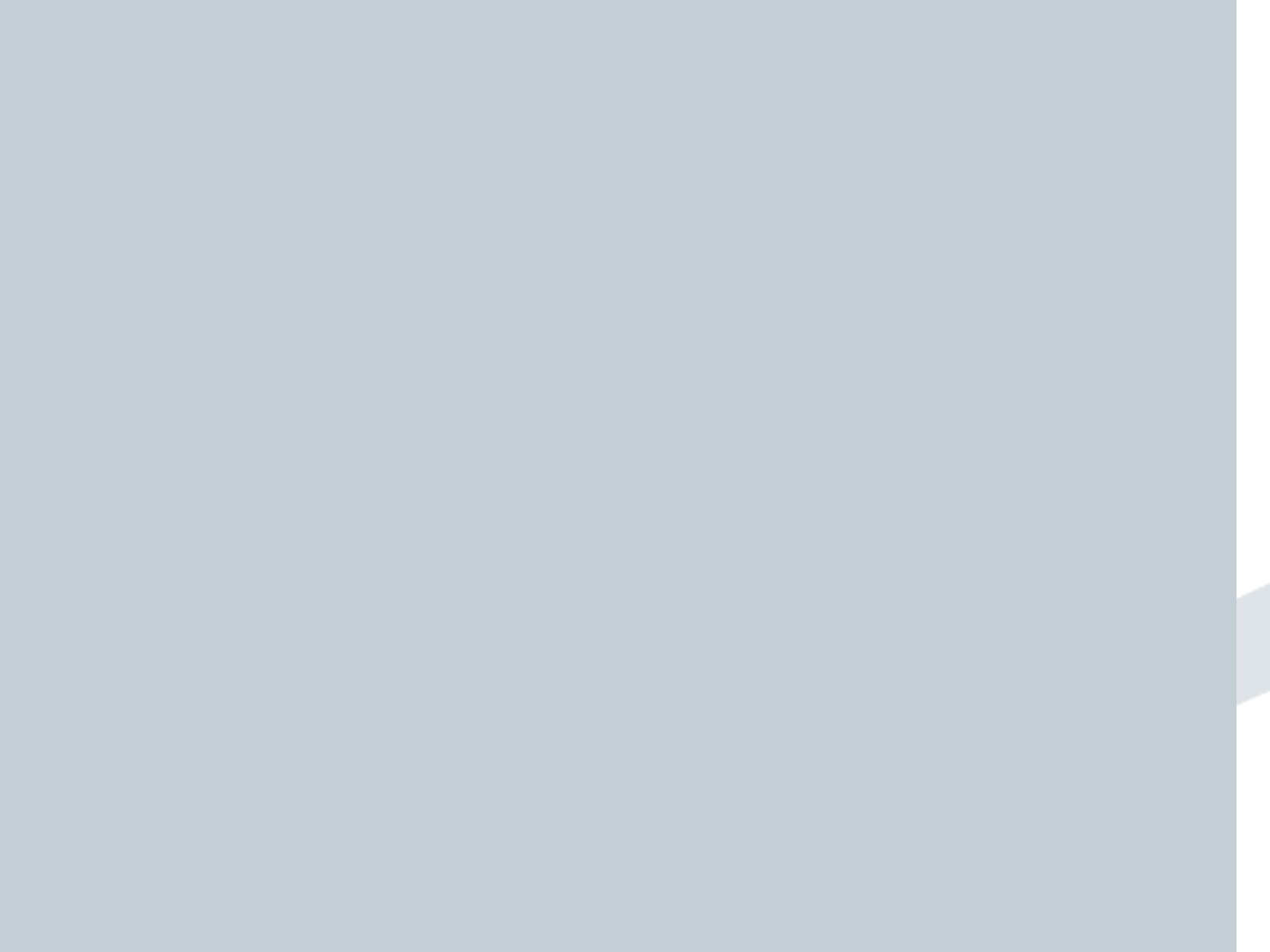 עיצום כספי של 22,000 ₪גילוי פרט מהותי
עוסק לא גילה לצרכן פרט מהותי שהיה עליו  לגלותו
מהו פרט מהותי:
כל פרט מהותי לגבי  נכס שקבע השר באשור ועדת הכלכלה.
אולם אם  העוסק הוכיח כי  הפרט המהותי היה ידוע  לצרכן -  זו תהא הגנה לעוסק.
   	(סעיף 4(א)(3)לחוק)
 	
תקנות הגנת הצרכן (גילוי פרט מהותי לגבי נכס בידי נותן שירות),התשנ"ג-1993 (התקנת או החלפת חלק בנכס)
תקנות אלה פחות רלבנטיות לאחר  אחריות ושירות לאחר  מכירה.
7
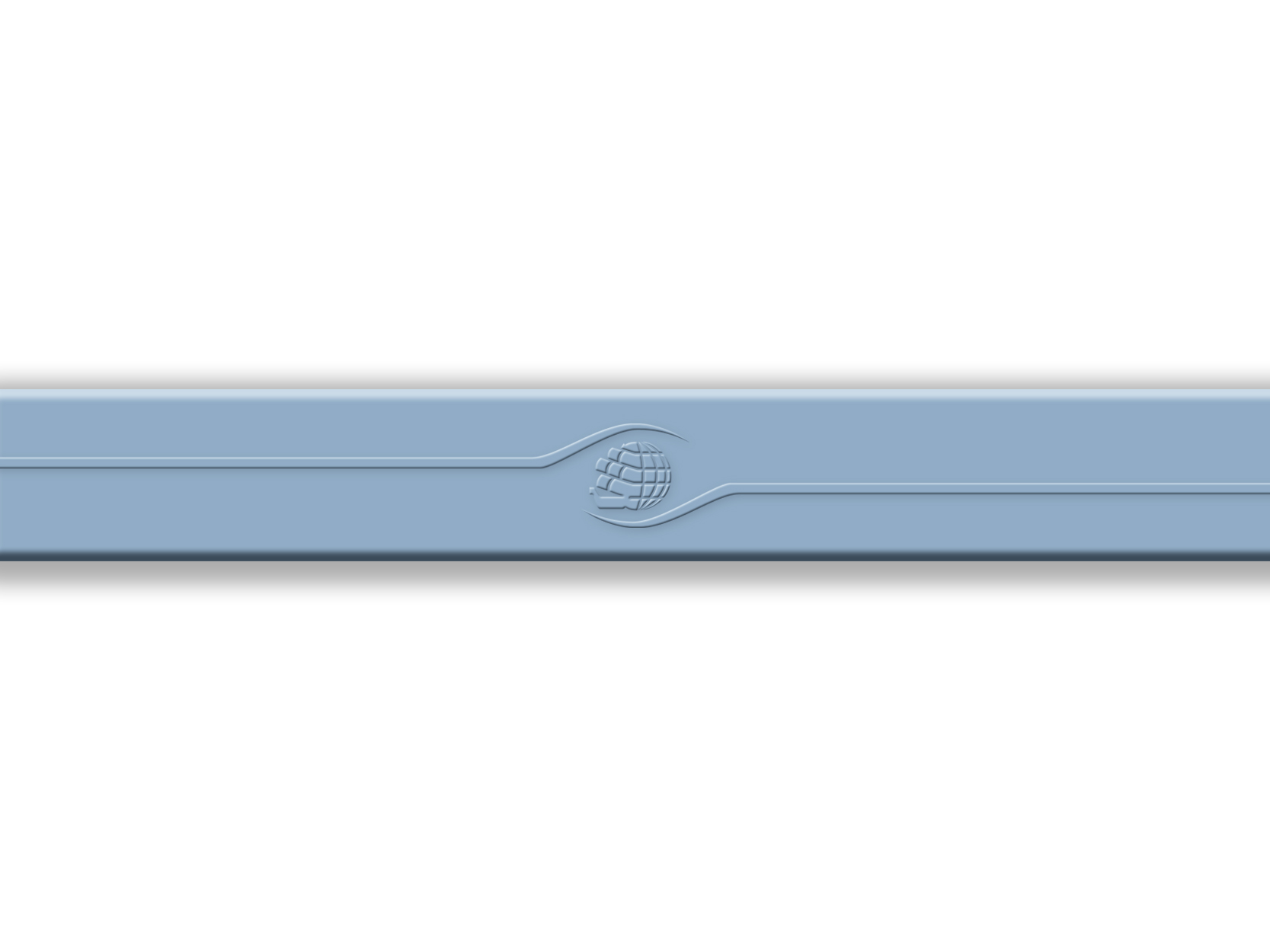 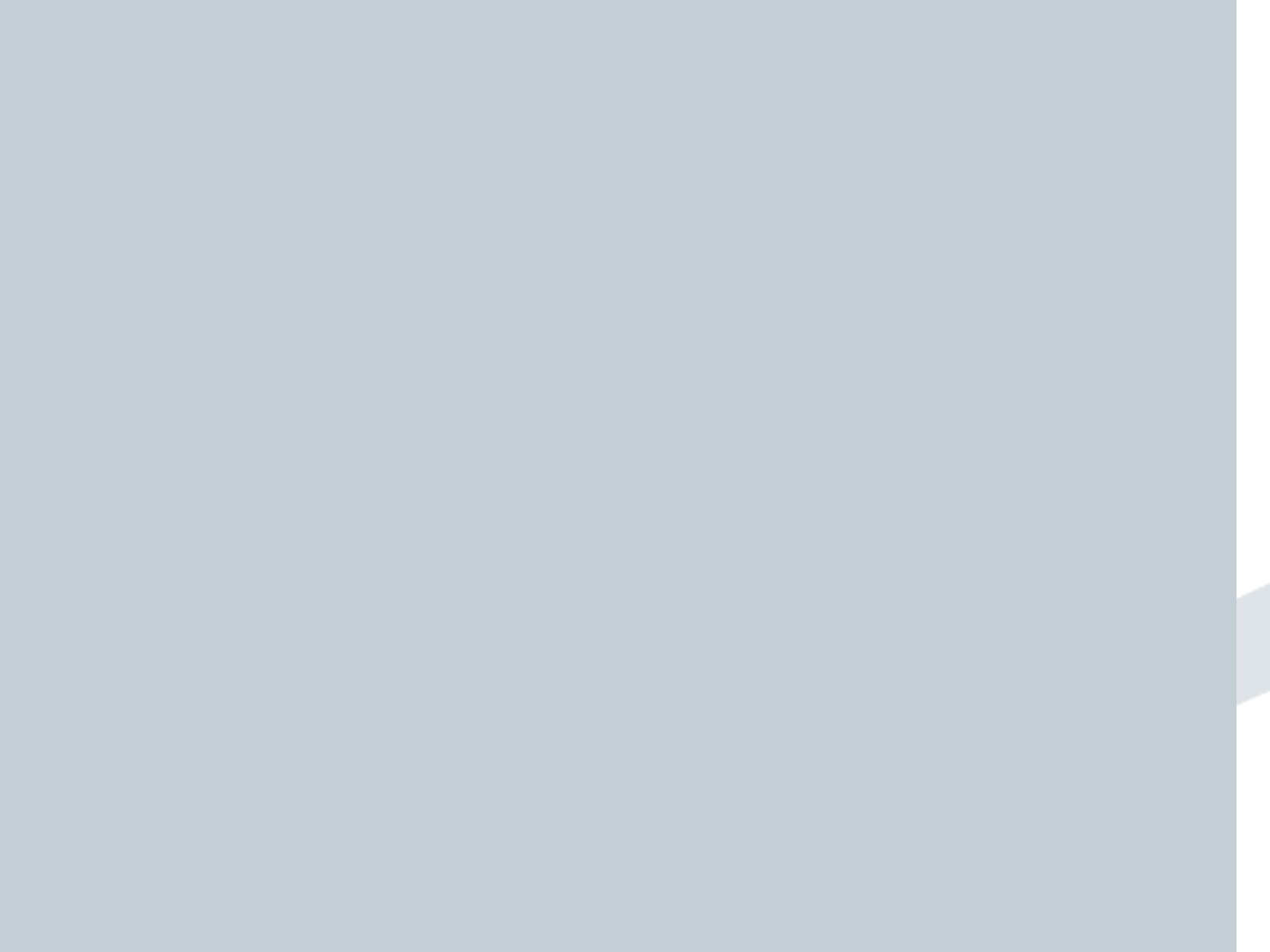 עיצום כספי של 22,000 ₪אותיות  בחוזה אחיד ובמידע לצרכן
עוסק לא קיים את ההוראות לגבי אותיות בחוזה אחיד או בתנאי הכלול במידע אחר המיועד לצרכן:
שר הכלכלה רשאי לקבוע בתקנות , באשור ועדת הכלכלה הוראות לעניין האותיות, כולן או חלקן, בחוזה אחיד כמשמעותו בחוק החוזים האחידים, או בתנאי הכלול במידע אחר המיועד לצרכן, לרבות בפרסומת, ובכלל זה הוראות לעניין הגודל המזערי של האותיות כאמור, היחס בינן לבין השטח שבו כלול המידע, ואופן כתיבתן והצגתן.

   (סעיף 4א(1) לחוק)
8
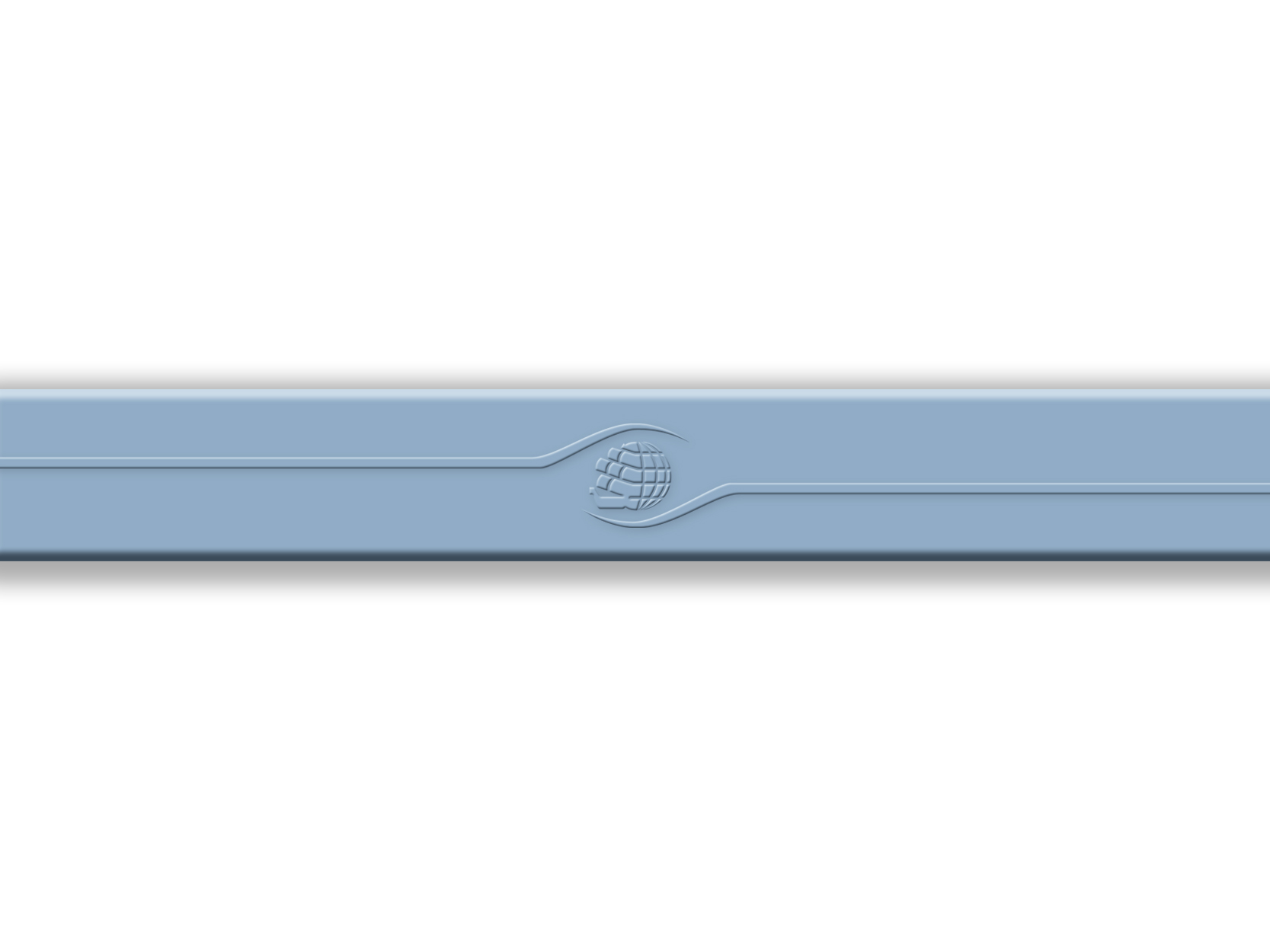 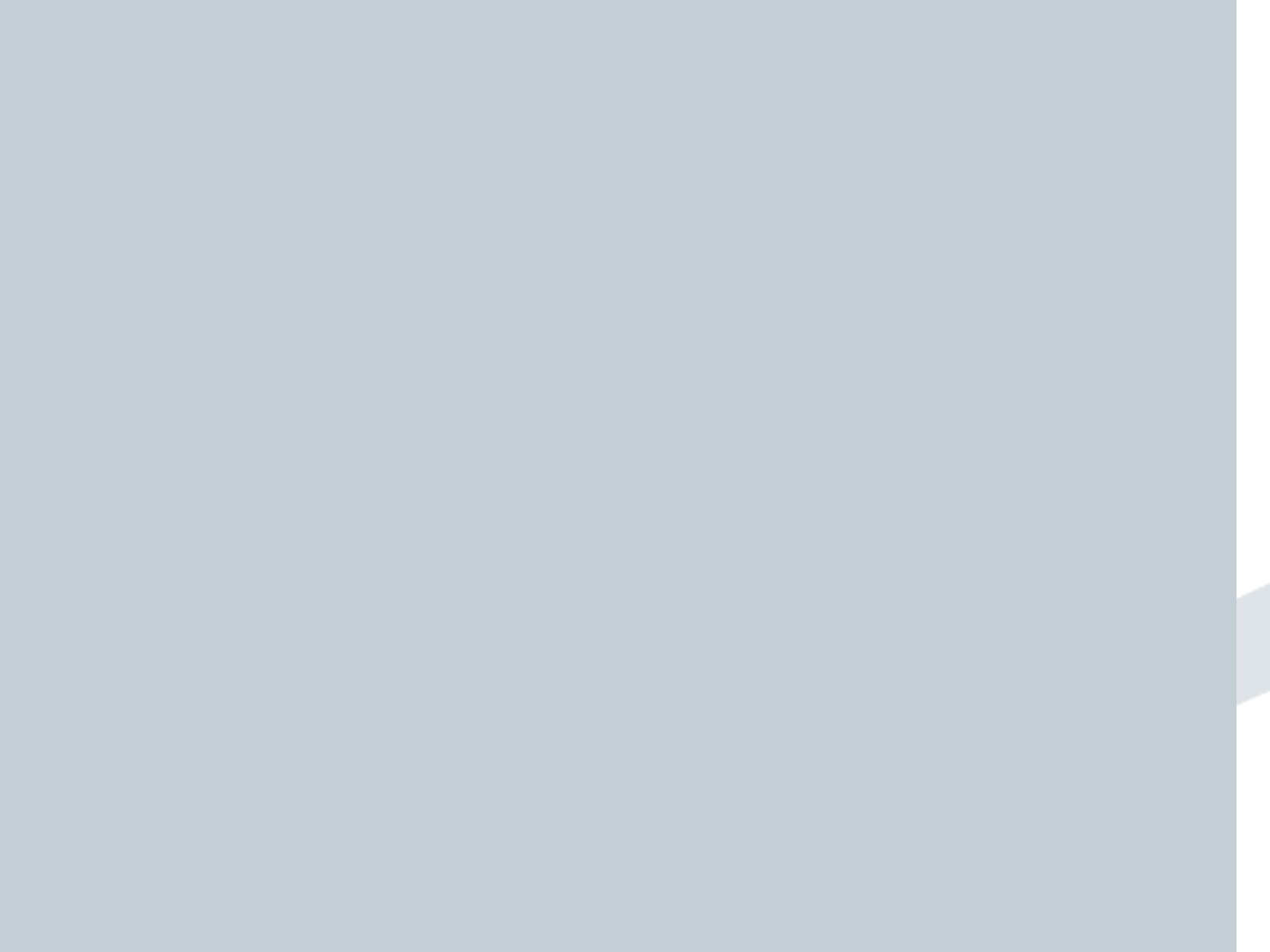 עיצום כספי של 22,000 ₪ גודל אותיות  בחוזה אחיד ובמידע לצרכן
תקנות הגנת  הצרכן (האותיות בחוזה אחיד ובתנאי הכלול במידע אחר 	המיועד לצרכן),תשנ"ה-1995

הגודל המזערי של האותיות בתנאי שבמידע אחר המיועד לצרכן יהיה  30% מגודל  האותיות הגדולות ביותר במידע האמור, אך לא יותר מגודל האותיות המהוות את  תוכן המידע, ולעניין אחר שאינו מופיע במדיה אלקטרונית – בכל מקרה לא פחות מ-2 מ"מ.
"מידע אחר": לרבות  עלון, קטלוג, מודעת פרסומת,  בין  מודפס ובין  מדיה  אלקטרונית.

	* התייחסות  כאן  רק  למידע  אחר
9
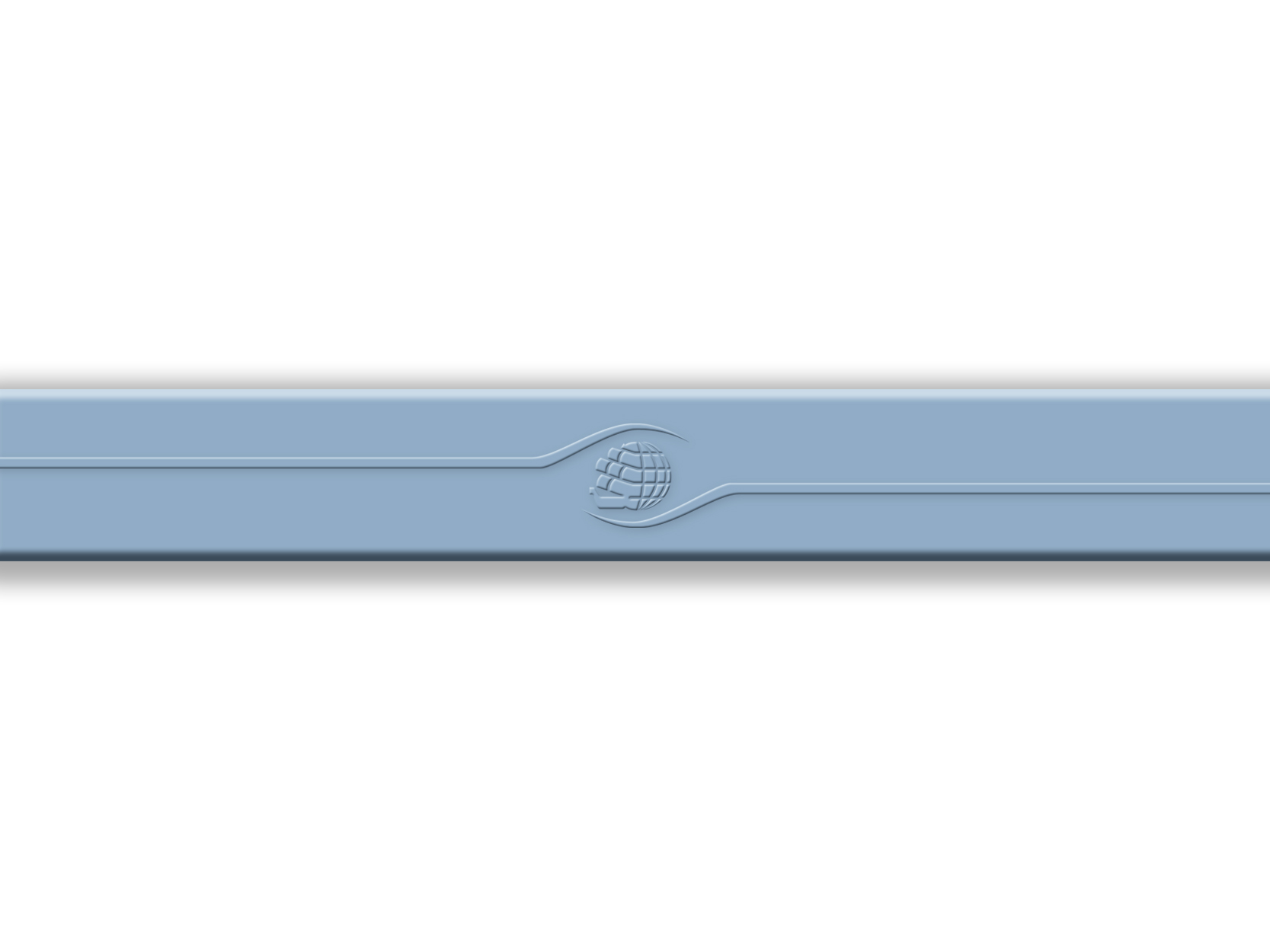 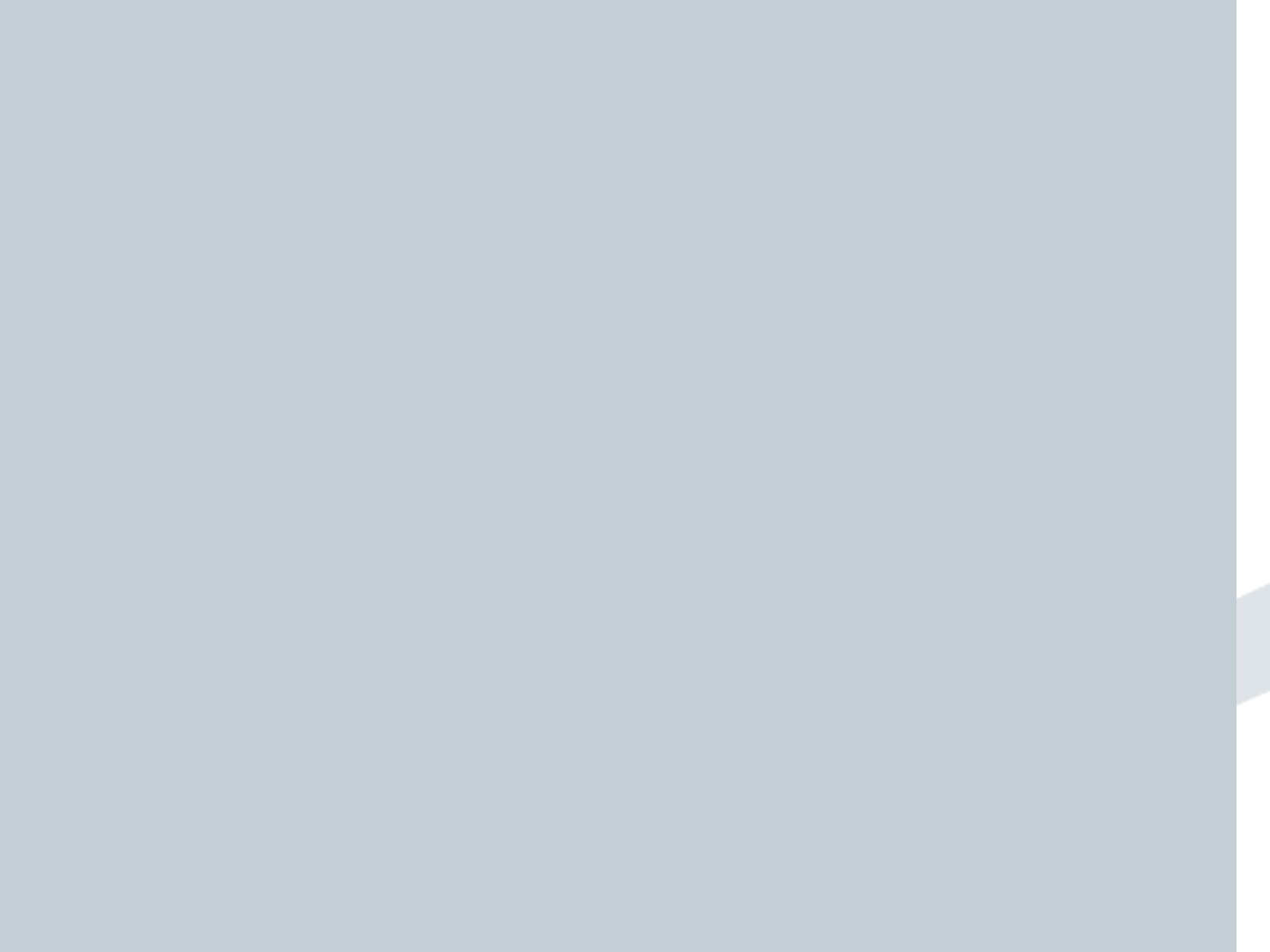 עיצום כספי של 22,000 ₪הבלטה של אותיות במידע
עוסק לא קיים הוראות לעניין הבלטה ואופן הניסוח של תנאים מהותיים בחוזה אחיד או לעניין צירוף  מסמך נפרד לגביהם:
השר רשאי לקבוע באשור ועדת הכלכלה הוראות לעניין רשימת תנאים מהותיים בחוזה אחיד, הבלטתם ואופן  ניסוחם, לרבות החובה לצרף מסמך נפרד לגביהם. הוראות לפי פיסקה זו יכול שיהיו לפי סוגי עוסקים או  שירותים.
   (סעיף 4א(2)  לחוק)
10
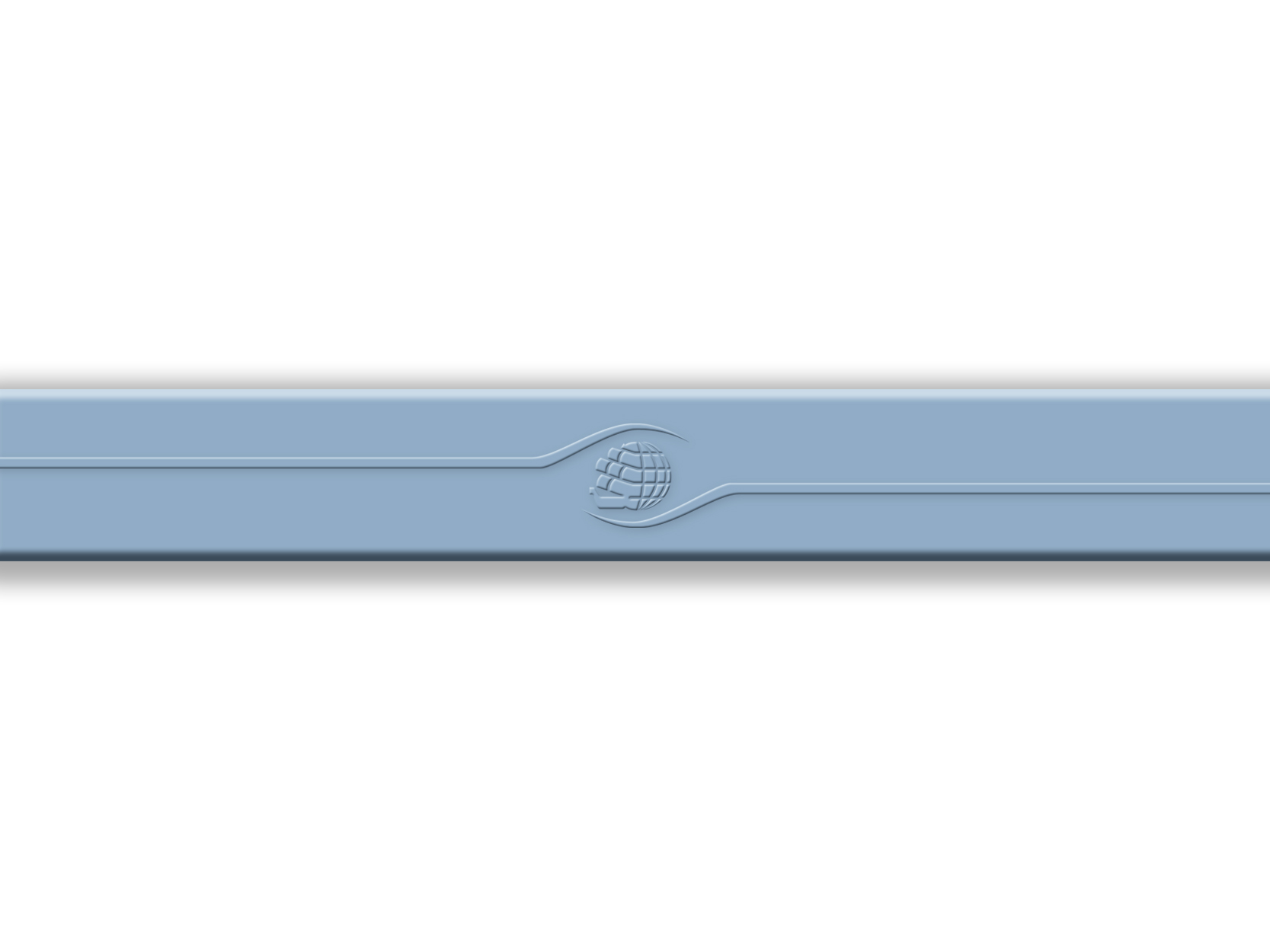 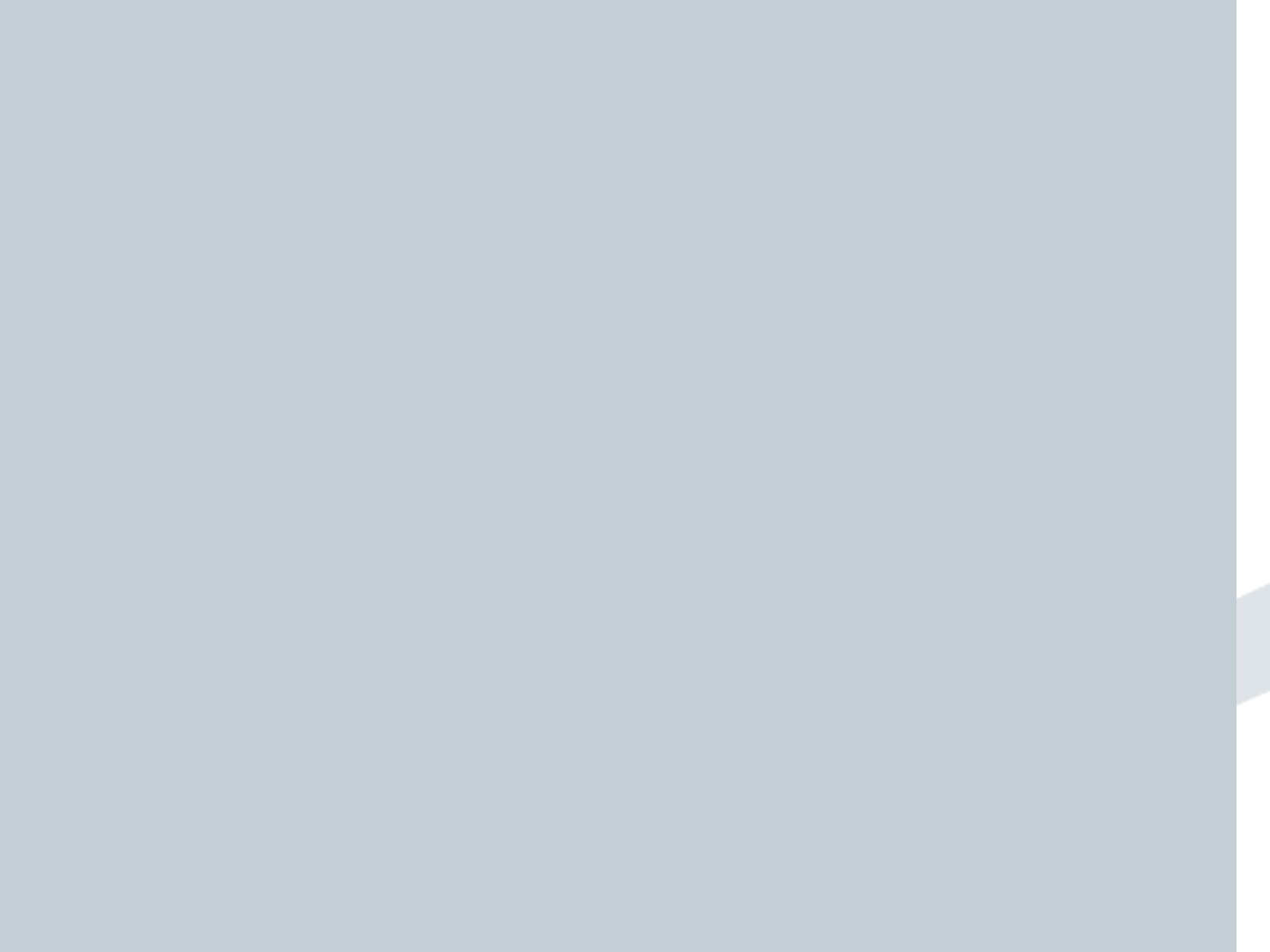 עיצום כספי של 22,000 ₪הבלטה של אותיות במידע
תקנות הגנת הצרכן (האותיות בחוזה אחיד ובתנאי הכלול במידע אחר 	המיועד לצרכן),תשנ"ה-1995

בתנאי הכלול במידע אחר המיועד לצרכן:
האותיות לא  תהיינה  נטויות או מוצרות וכן הכיתוב עצמו לא יהיה בניצב לתוכן המידע, בהיפוך או  באלכסון;
צבע  האותיות יהיה  נוגד את  צבע הנייר או  הרקע שעליו הן  כתובות;
הרווח בין השורות לא יקטין מגודל האות  בשורה;
האותיות  בשורות  לא תיגענה אחת  בשניה.


* ההתייחסות  כאן   רק לתנאי  שבמידע  אחר
11
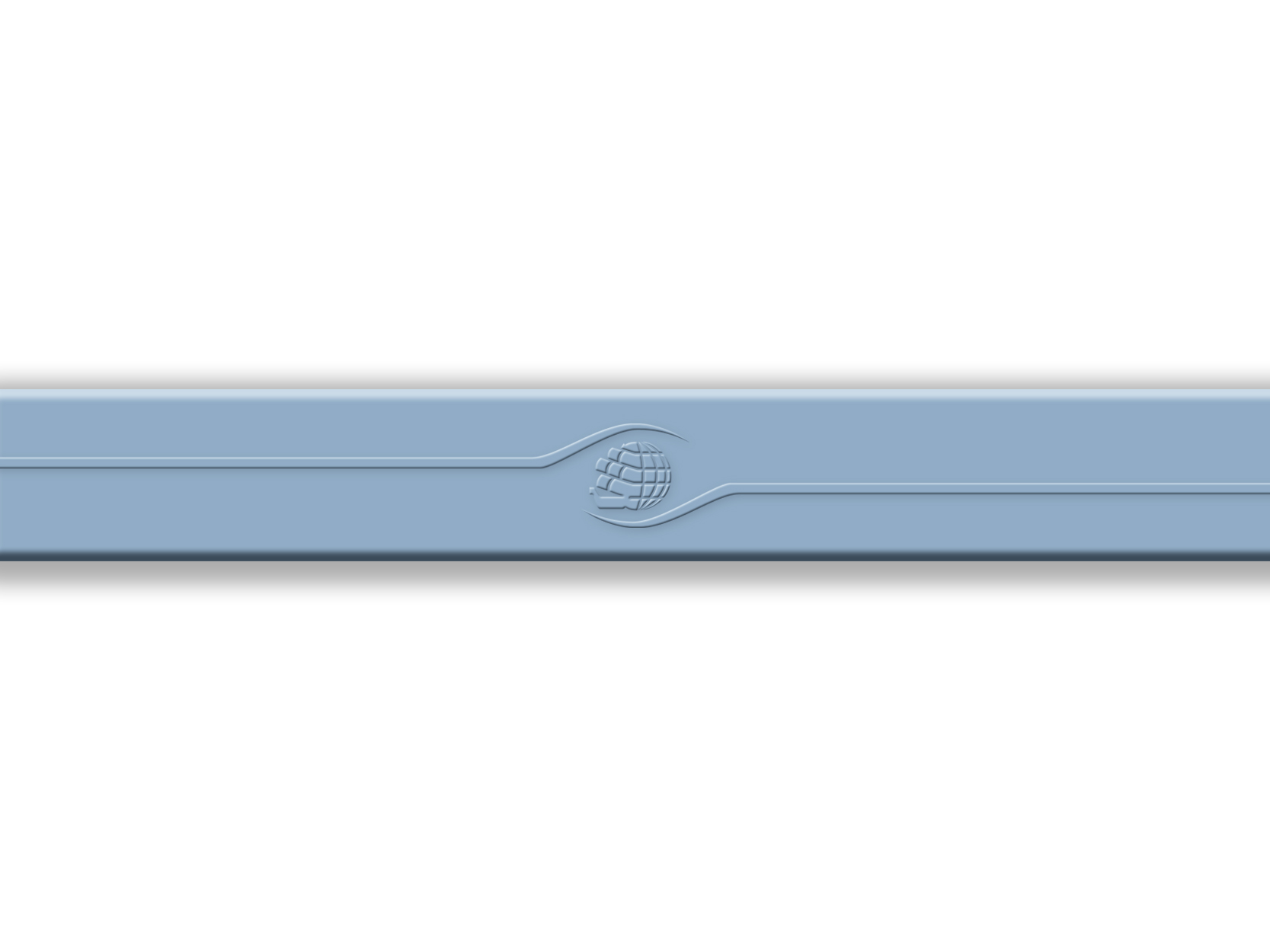 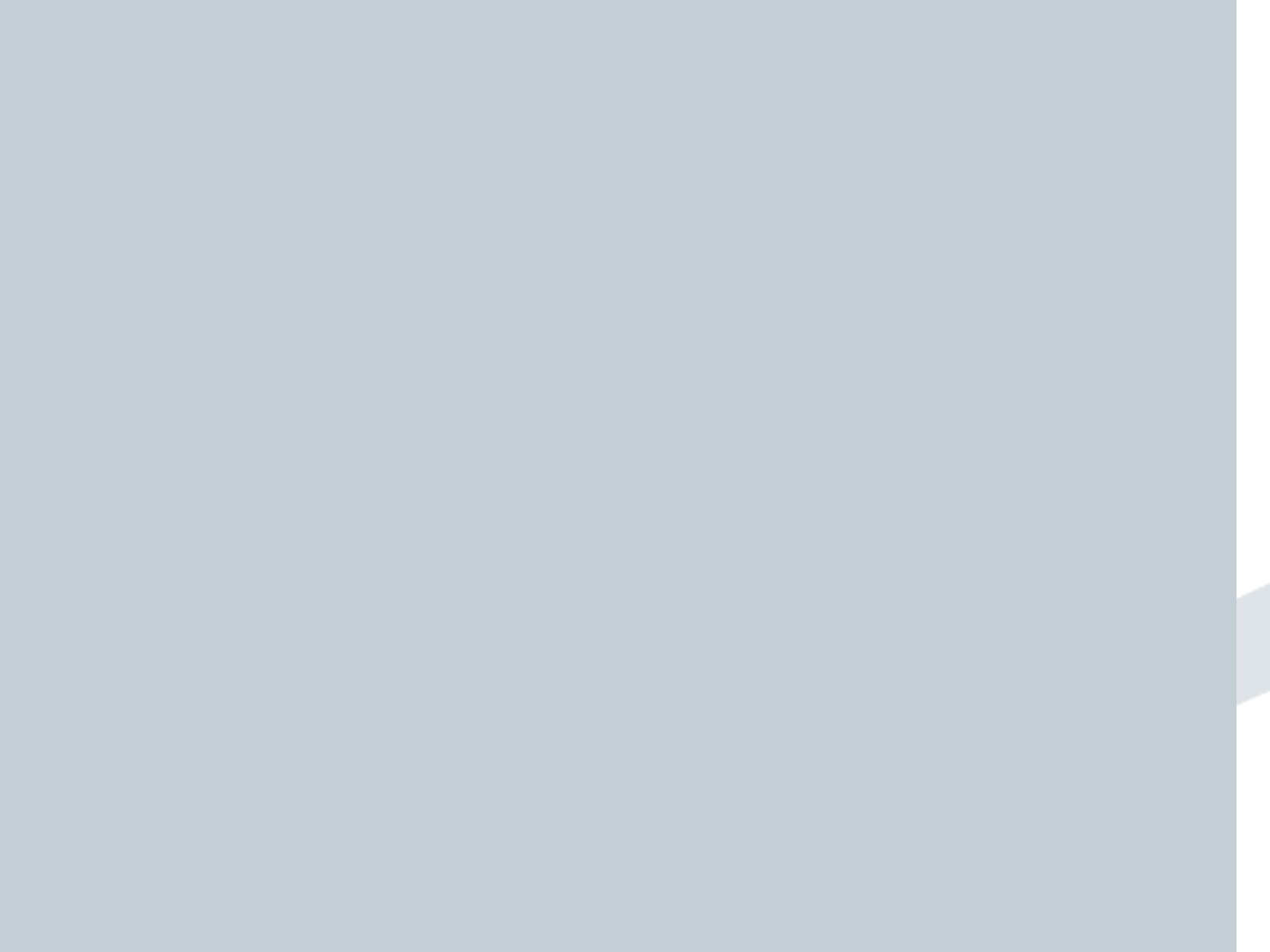 עיצום כספי של 22,000 ₪גילוי  זהות של עוסק
עוסק לא גילה לצרכן את שמו ואת מספר הזהות שלו: 
עוסק חייב לגלות לצרכן את שמו ואת מספר הזהות* שלו על גבי כל אחד מאלה:
תכתובות  (טופס הזמנה, תעודת אחריות ואשור התקנה) מטעמו המופנית לצרכן;
הצעה מטעמו לכריתת  חוזה;
חוזה  שעליו הוא חותם;
שובר  תשלום באשראי או חשבונית מס.

(סעיף 4ב לחוק)

	*מספר זהות - לגבי חברה הרשומה בישראל: מספר   הרישום;
12
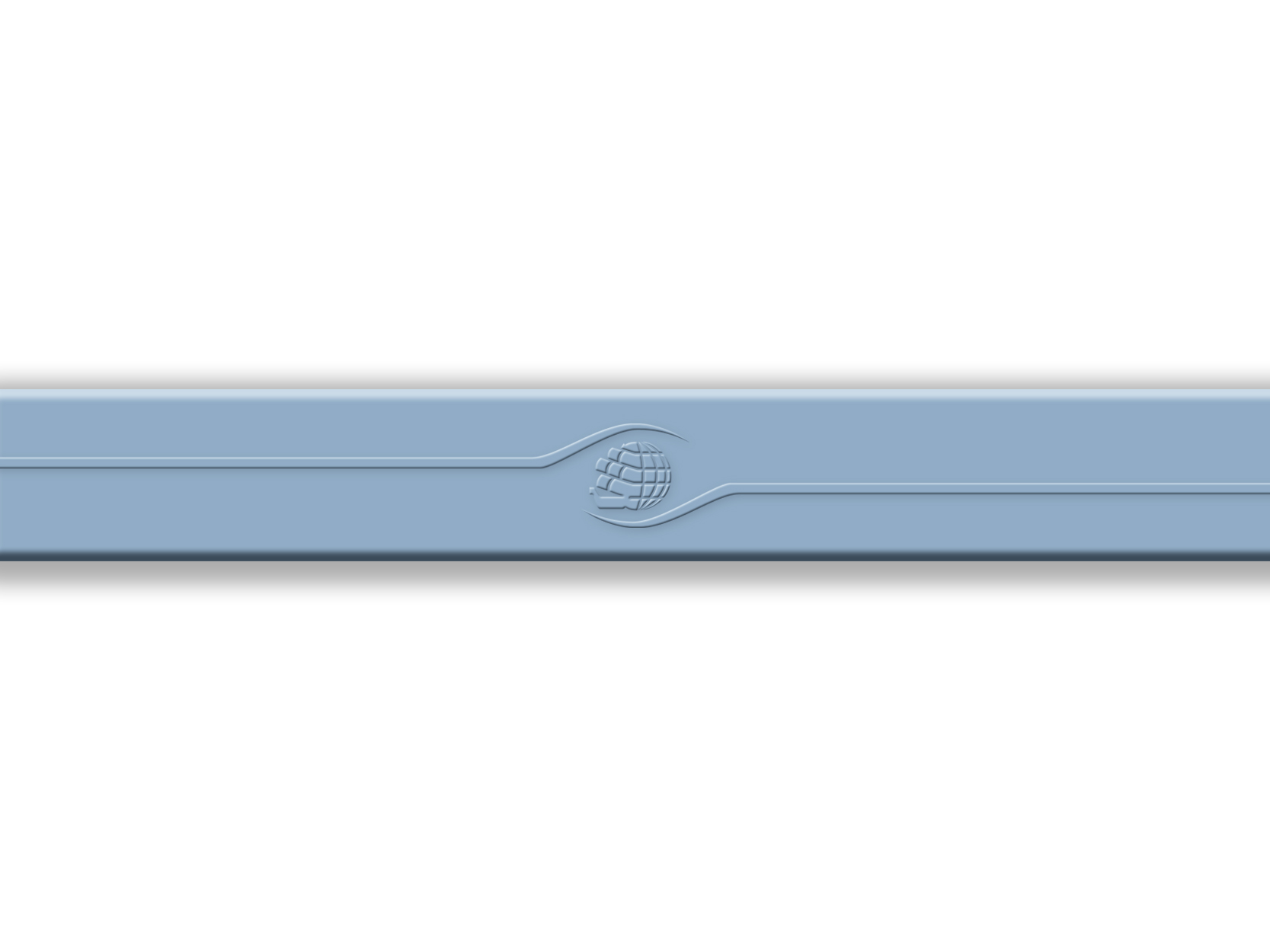 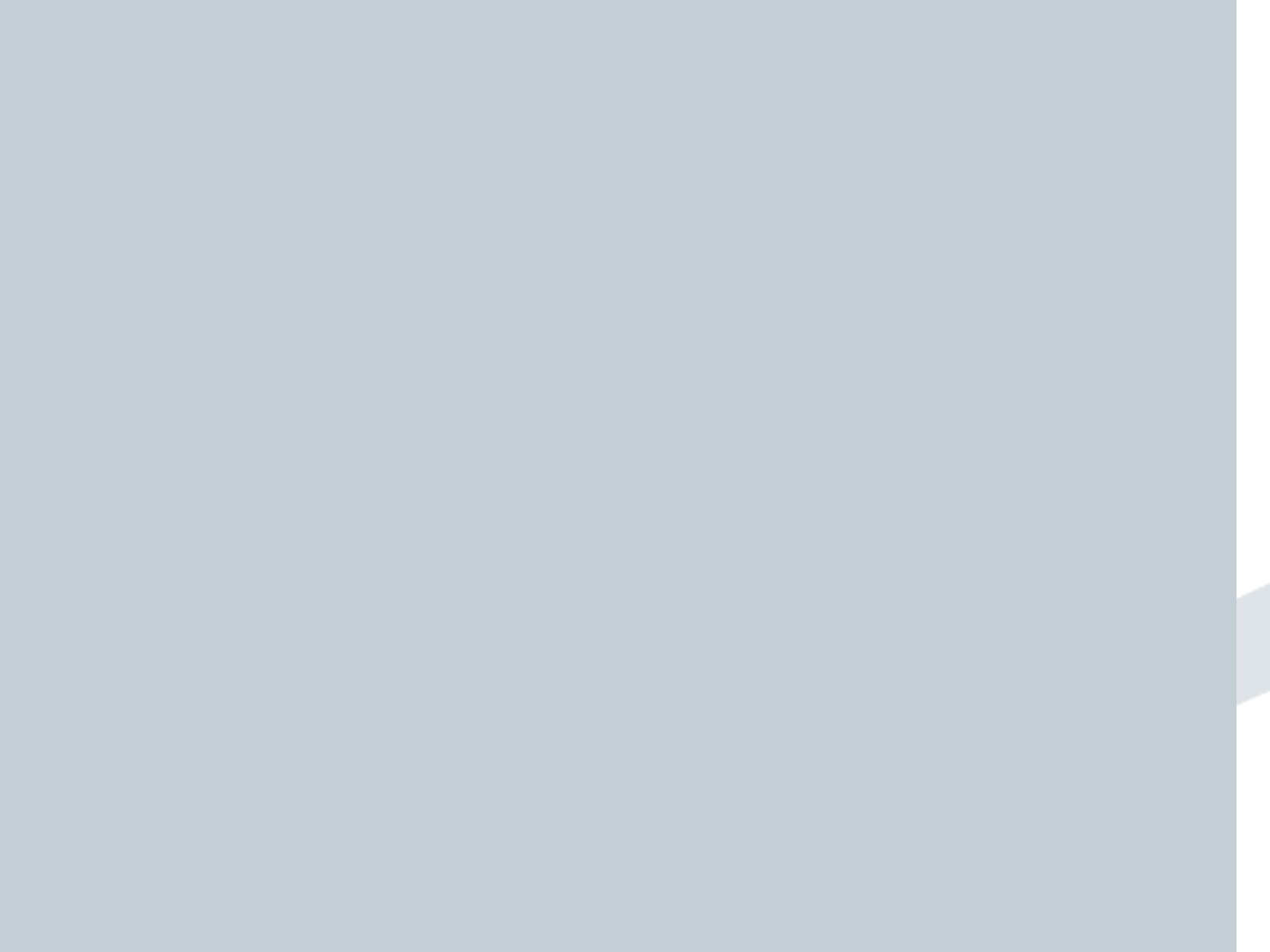 עיצום כספי של 22,000 ₪גילוי מדיניות  השבת טובין
עוסק לא השיב לצרכן את התמורה שקיבל ממנו:
עוסק חייב להציג במקום עסקו במקום הנראה לעין ובאותיות  ברורות,  מודעה המפרטת את מדיניות החזרת  טובין שלא עקב פגם. המודעה מפרטת אם ניתן להחזיר את הטובין,  ההגבלות להחזרה,  תנאי ההחזרה, אופן וסוג ההחזר שיקבל הצרכן.
ביקש צרכן להחזיר טובין בהתאם למדיניות כאמור והעוסק לא פעל בהתאם או שהעוסק לא הציג מודעה כלל, רשאי  הצרכן  להחזיר את הטובין  לעוסק בתוך 7 ימים מיום  שסורב, והעוסק חייב להחזיר לצרכן את התמורה ששילם.
   (סעיף 4ג (ב) ו(ג) לחוק)
13
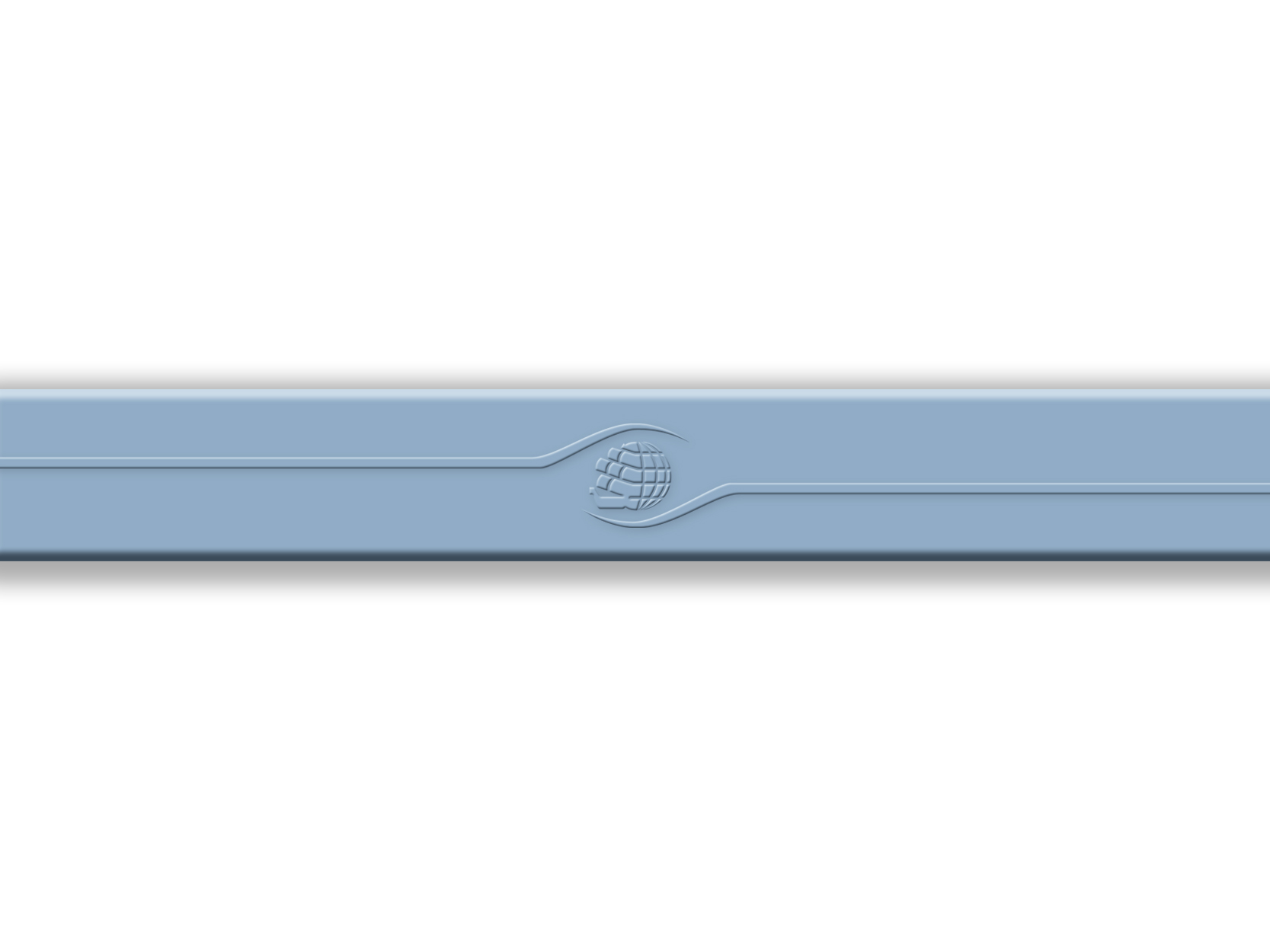 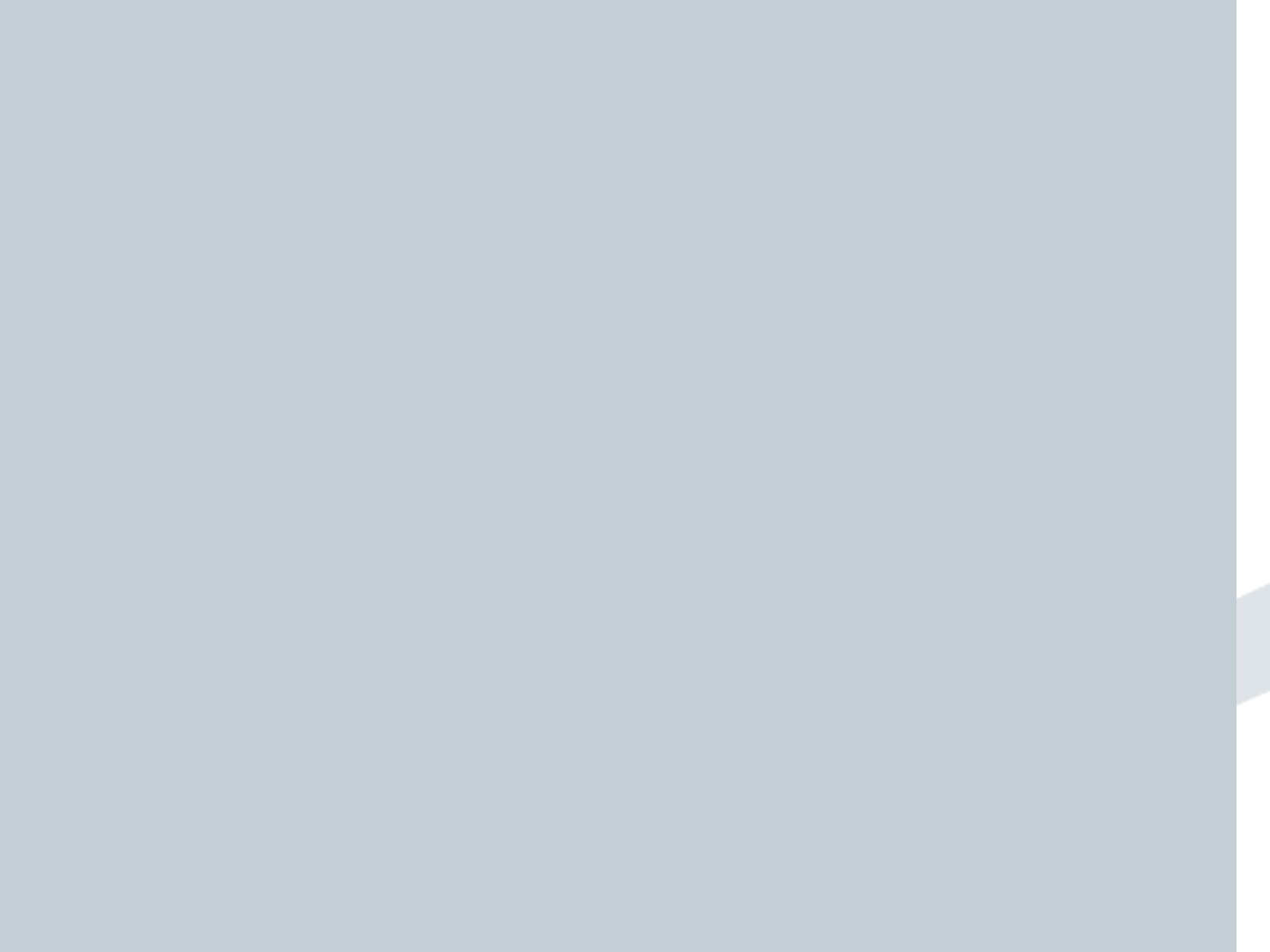 עיצום כספי של 22,000 ₪גילוי מדיניות השבת טובין
מתי אין חובה להחזיר את התמורה:
הרעה במצב הטובין (פתיחת אריזה כשלעצמה לא תיחשב   הרעה  במצב הטובין)
מוצרי מזון או  טובין  פסידים (עיתון, פרחים)
טובין  הניתנים להקלטה, לשעתוק, או לשכפול,  שהצרכן פתח את  אריזתם המקורית.
טובין שיוצרו  במיוחד לפי הזמנה של הצרכן.
טובין שבהתאם להוראות שניתנו לפי דין אין להחזירם.
טובין  שקבע השר באשור ועדת הכלכלה של הכנסת.
14
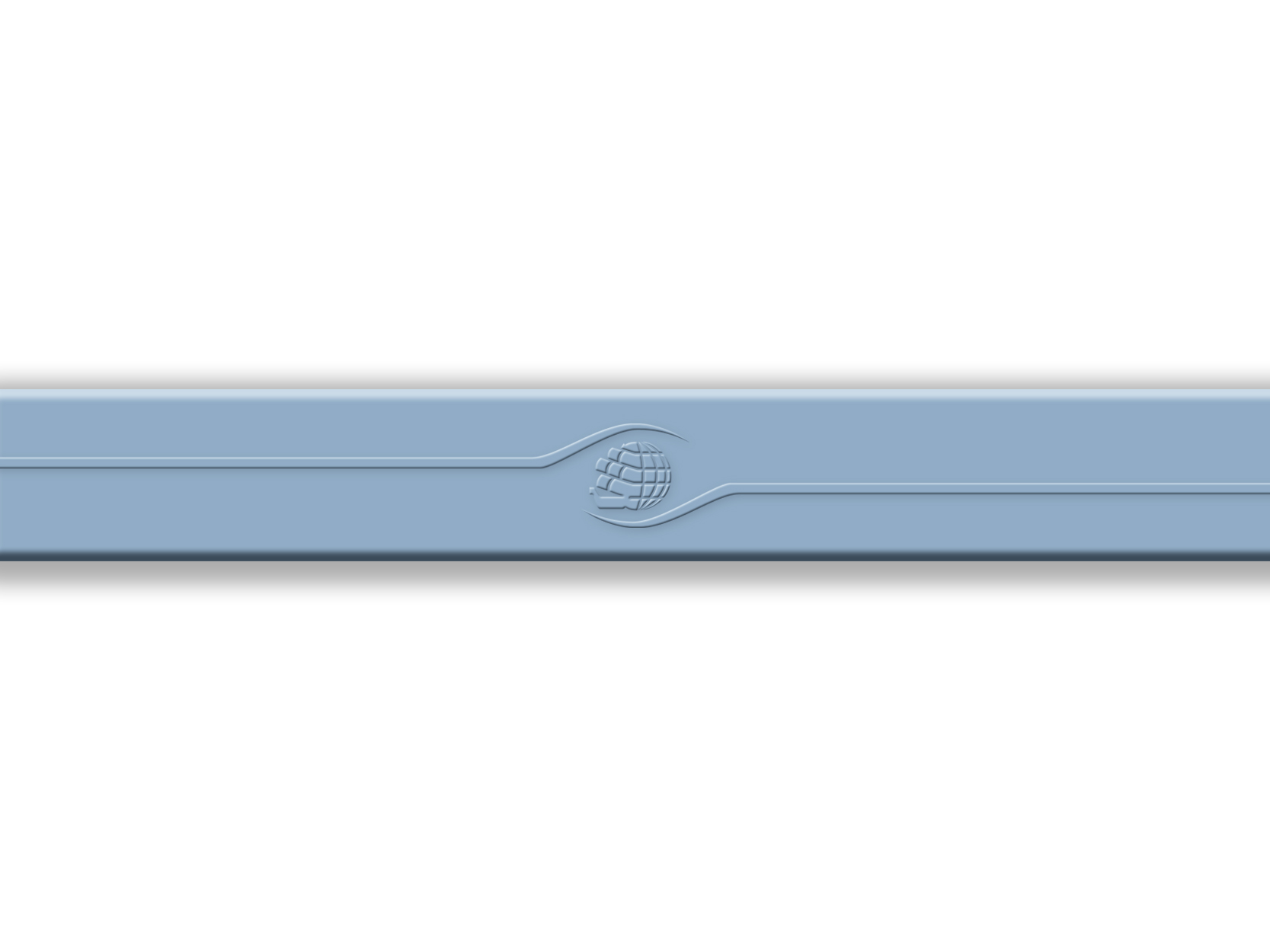 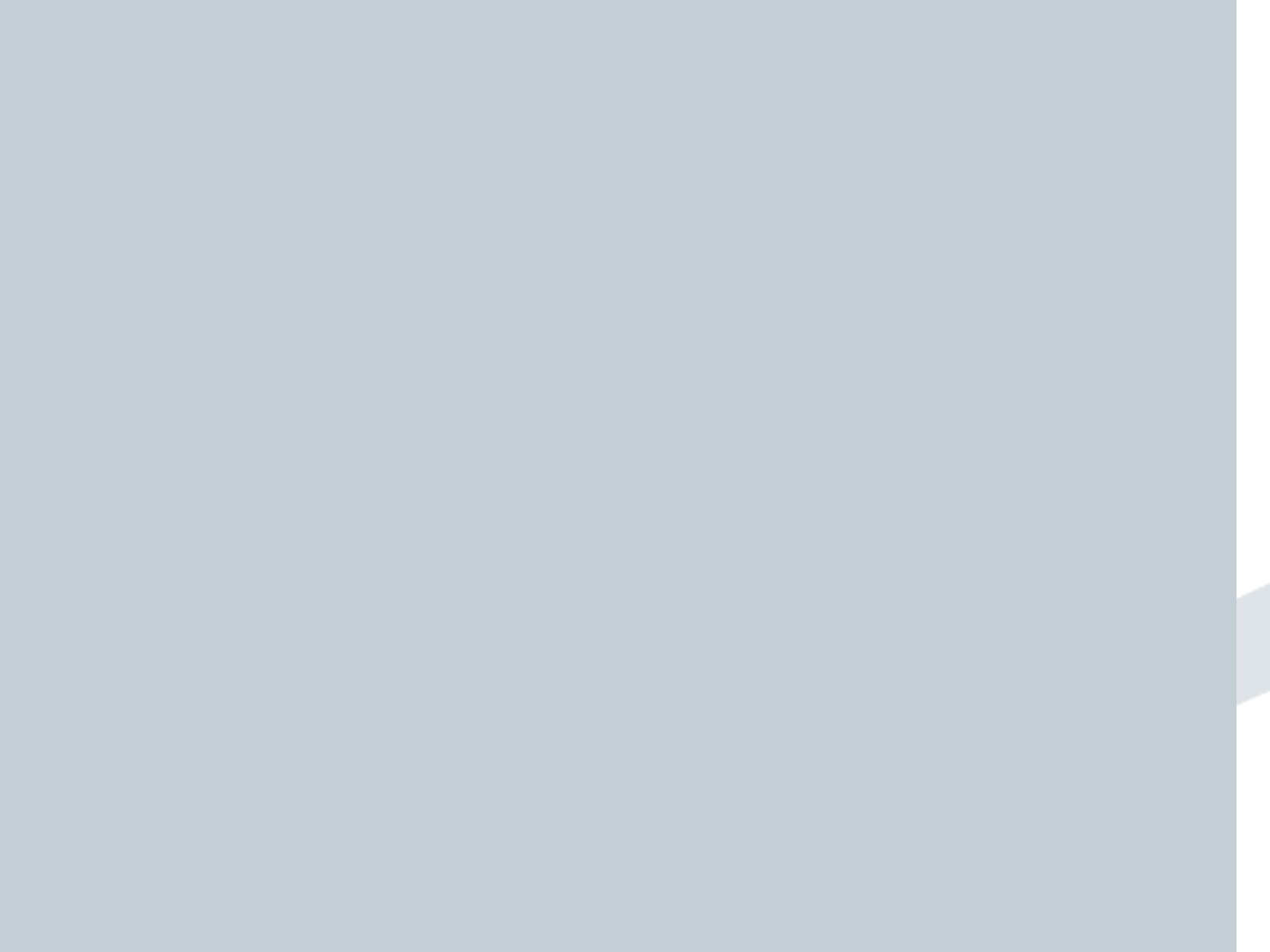 היחס בין מדינות השבת טובין ותקנות ביטול עסקה
האם תמיד צריך לשים שלט?
מתי נגמרת  החובה לביטול עסקה ומתחילה המדיניות?
	
אם  העוסק  מוכר מוצרים שאינם כלולים בתקנות הוא חייב לשים לגביהם שלט ולקבוע מדיניות השבה.

אם יש מודעה וצוין בה כי אין החזרות בכלל, יש  להוסיף כי האמור לא חל במקרים שנקבעו לפי חוק.
15
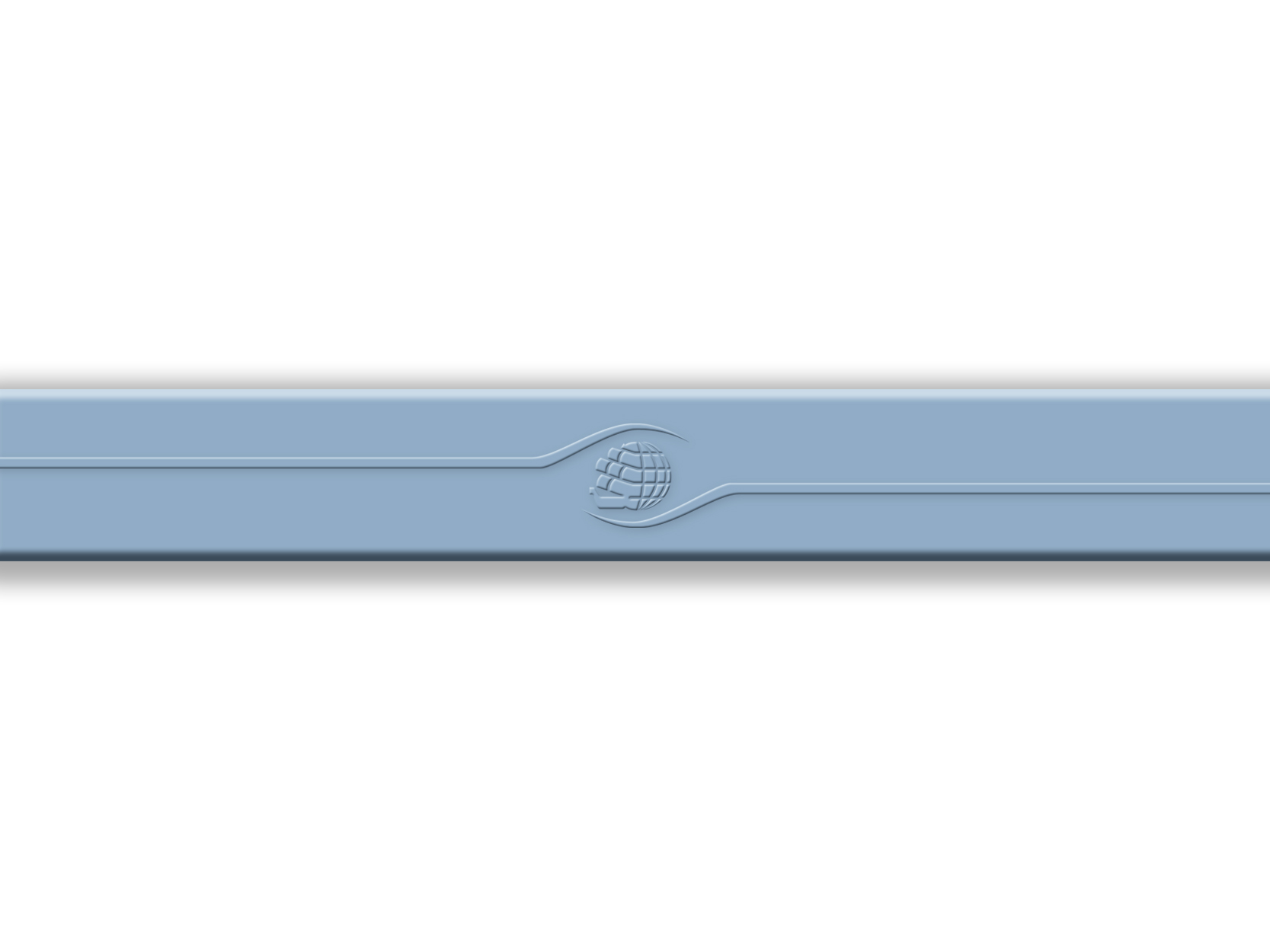 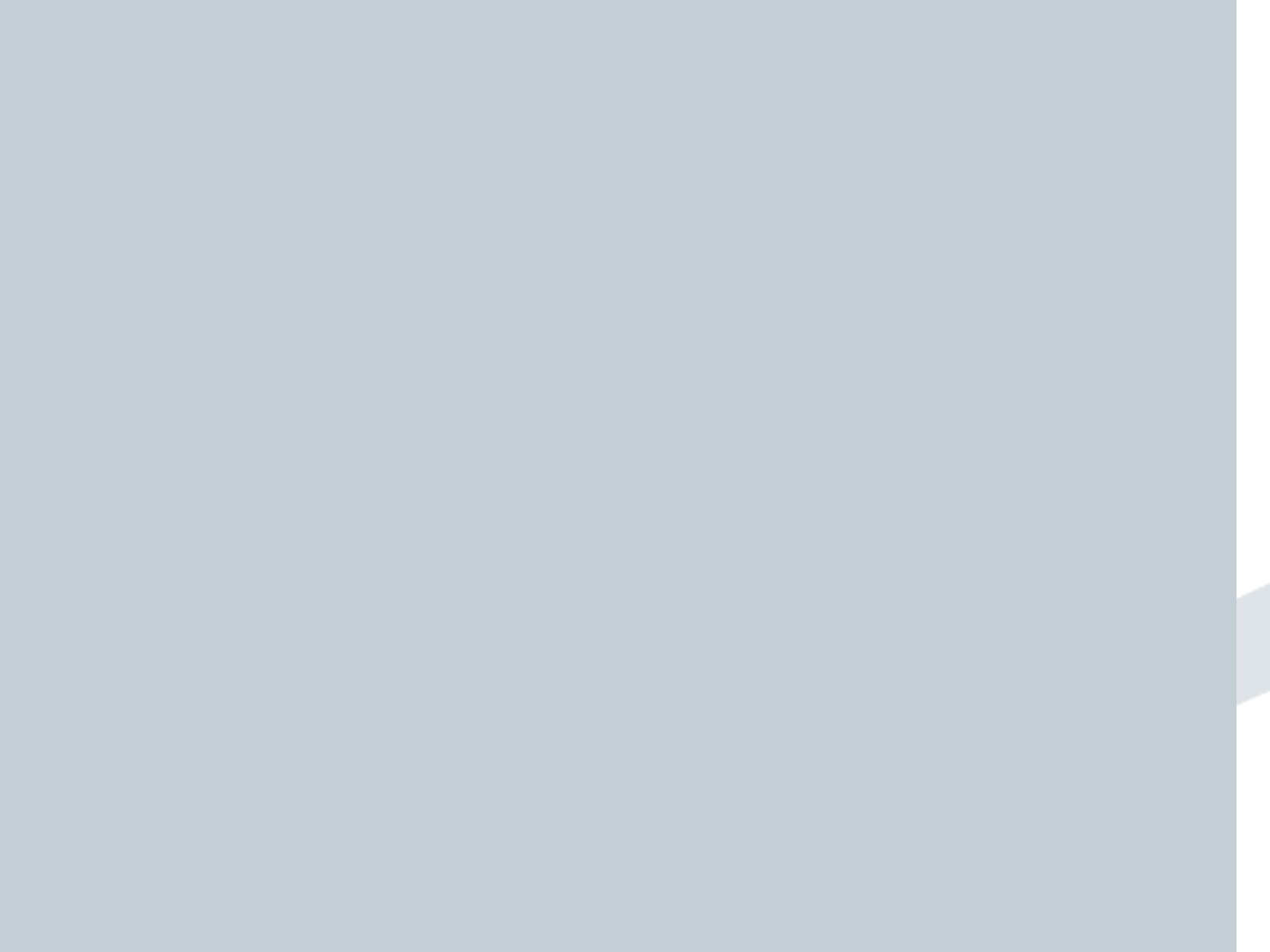 עיצום כספי של 22,000 ₪ עסקה  באשראי
עוסק קבע מחיר באשראי בעסקה עם צרכן, בלי שמסר לצרכן הודעה מראש:
השר רשאי לקבוע בצו טובין ושירותים שעוסק לא יקבע להם מחיר באשראי, בעסקה עם צרכן אלא אם הודיע לו לגביהם מראש, בדרך שנקבעה באותו צו, פרטים אלה, כולם או מקצתם:
המחיר באשראי והמחיר במזומן;
שיעור הריבית, על פי חישוב שנתי, שבמחיר באשראי;
מהותה וסכומה של כל תוספת אחרת למחיר;
שיעורי התשלום של המחיר באשראי;
כל תניה שעל פיה ייפגעו זכויות הצרכן, וכל ריבית או קנס שיוטל עליו, בשל אי קיום תנאי מתנאי העסקה;
כל התניה על דיני הראיות, על סדרי הדין או על סמכות מקומית של בית המשפט;
כל פרט אחר.

(סעיף 9 לחוק)

אין  צו  טובין ושירותים  לעניין  זה
16
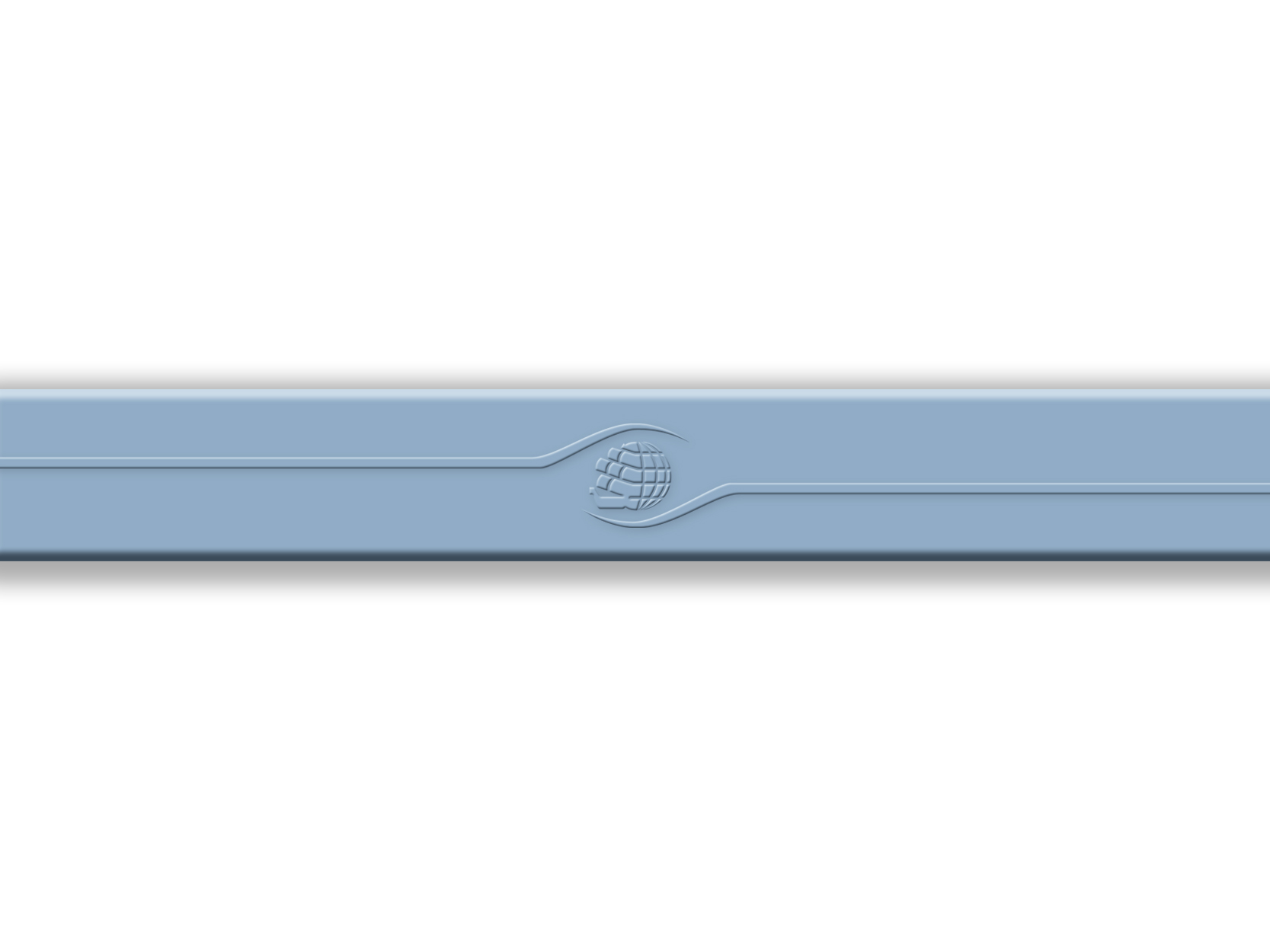 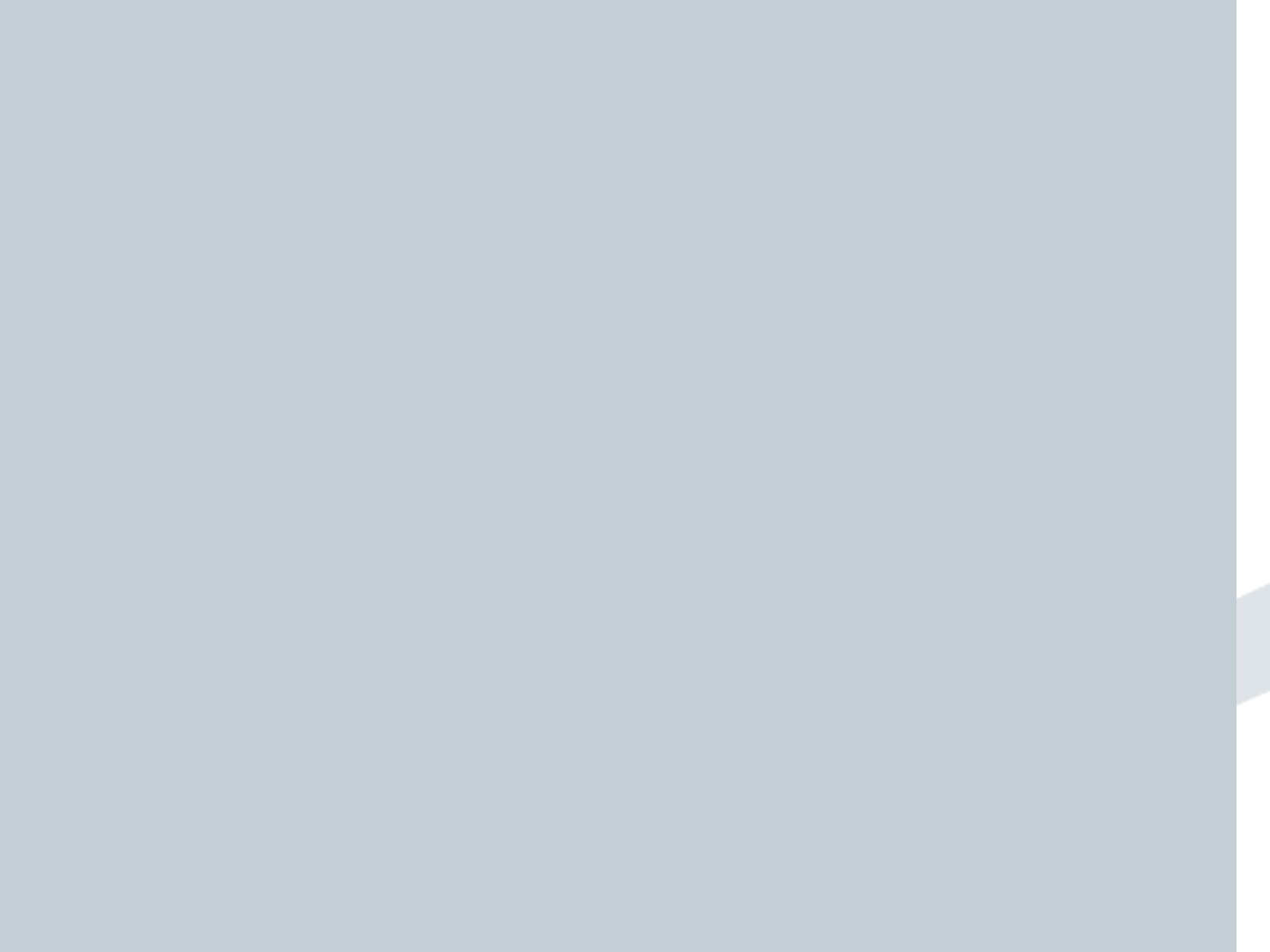 עיצום כספי של 22,000 ₪ מכר מרחוק
מהי "עסקת מכר מרחוק"?

התקשרות בעסקה של מכר נכס או של מתן שירות, כאשר ההתקשרות נעשית בעקבות שיווק מרחוק, ללא נוכחות משותפת של הצדדים לעסקה.

"שיווק מרחוק" פניה של עוסק לצרכן באמצעות דואר, טלפון, רדיו, טלוויזיה, תקשורת אלקטרונית מכל סוג שהוא, פקסימיליה, פרסום קטלוגים או מודעות או באמצעי כיוצא באלה, במטרה להתקשר בעסקה שלא בנוכחות משותפת של הצדדים, אלא באחד האמצעים האמורים.
17
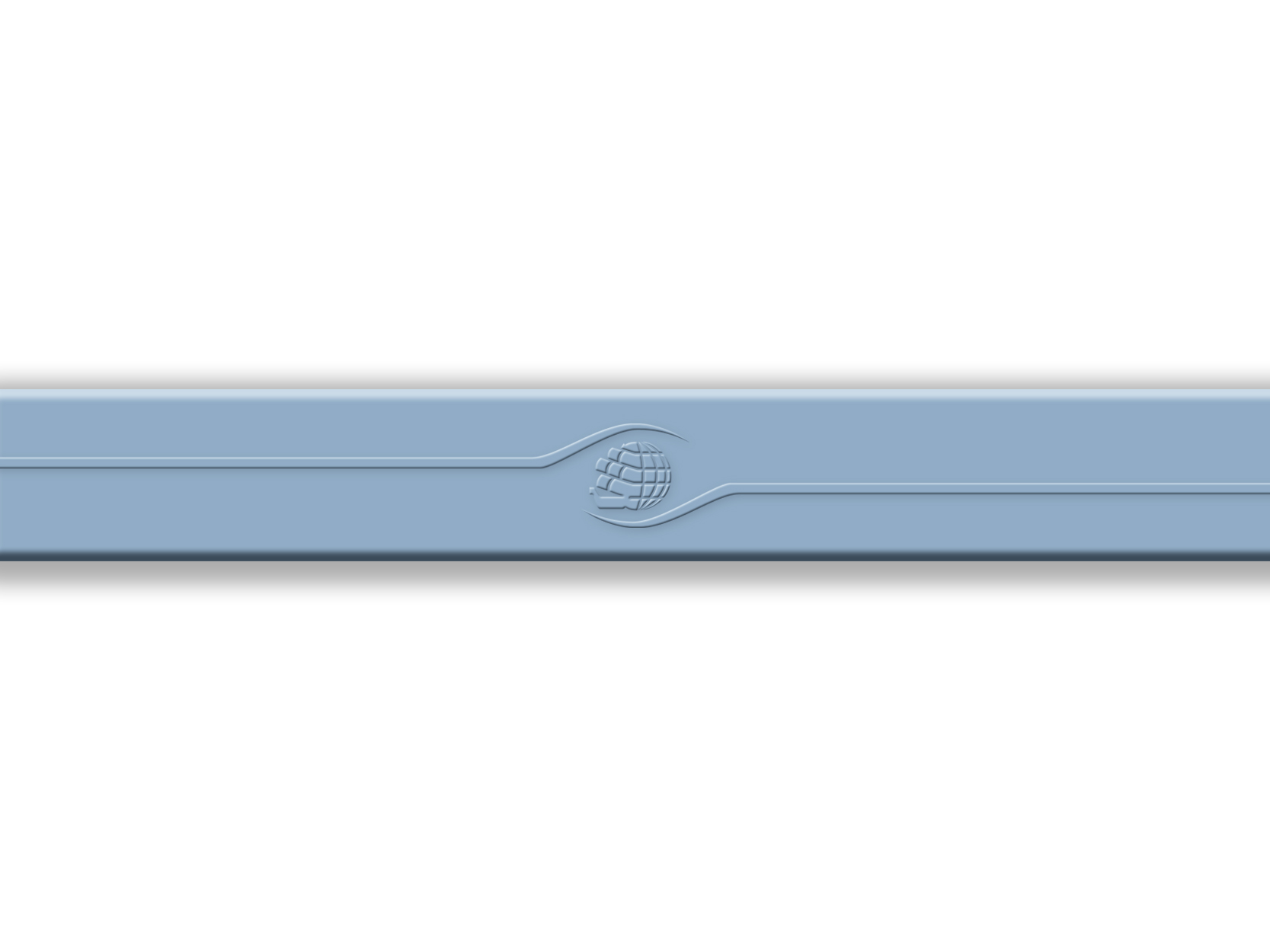 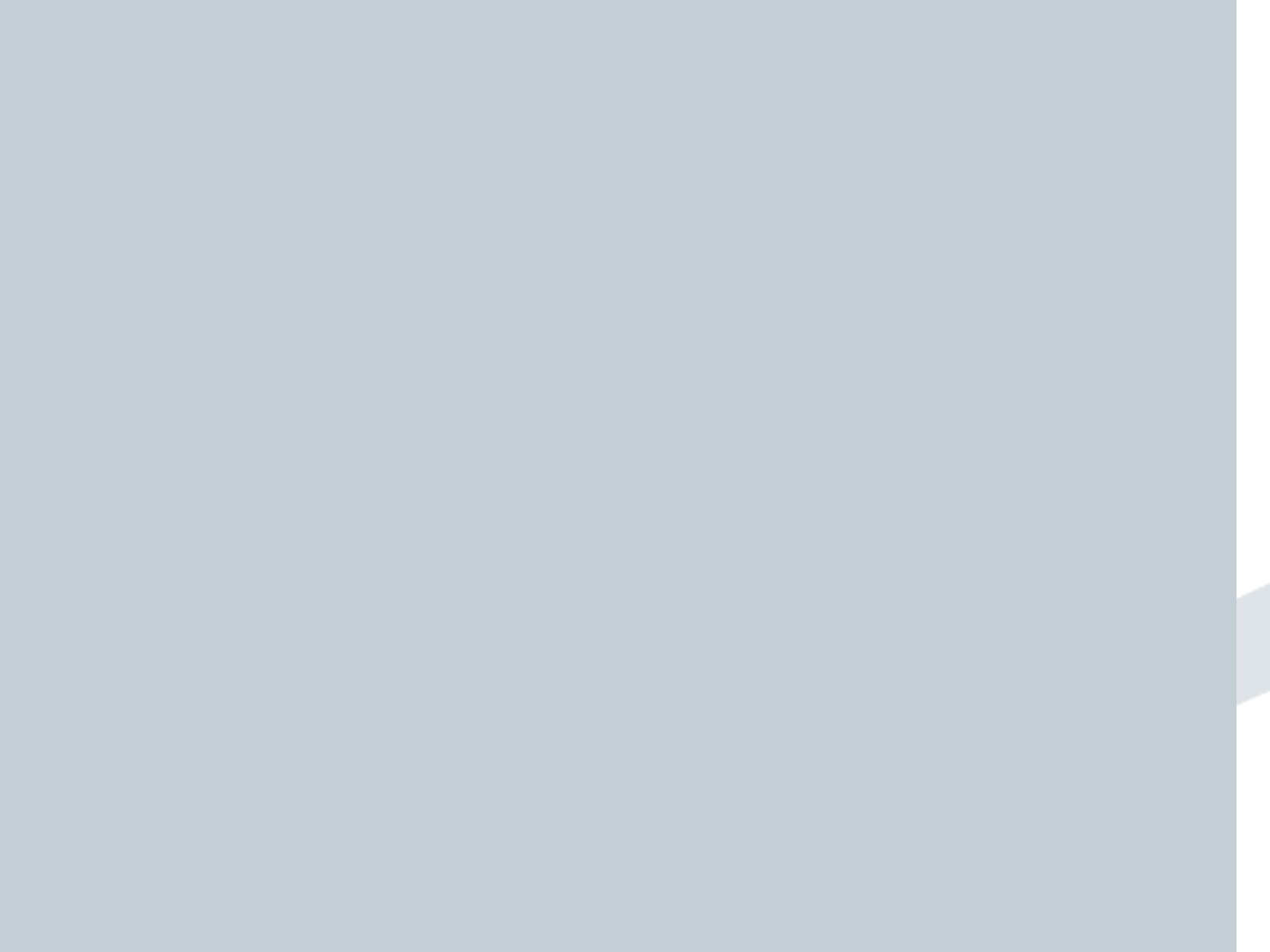 עיצום כספי של 22,000 ₪ מכר מרחוק
לא  גילה לצרכן פרטים  שהיה עליו לגלות:

בשיווק מרחוק חייב העוסק לגלות לצרכן פרטים אלה לפחות:

השם, מספר הזהות והכתובת של העוסק בארץ ובחוץ לארץ;
התכונות העיקריות של הנכס או של השירות;
מחיר הנכס או השירות ותנאי התשלום האפשריים;
מועד ודרך הספקת הנכס או השירות;
התקופה שבה ההצעה תהיה בתוקף;
פרטים בדבר אחריות לנכס;
פרטים בדבר זכות הצרכן לבטל את החוזה.




                  (סעיף 14ג(א) לחוק)
18
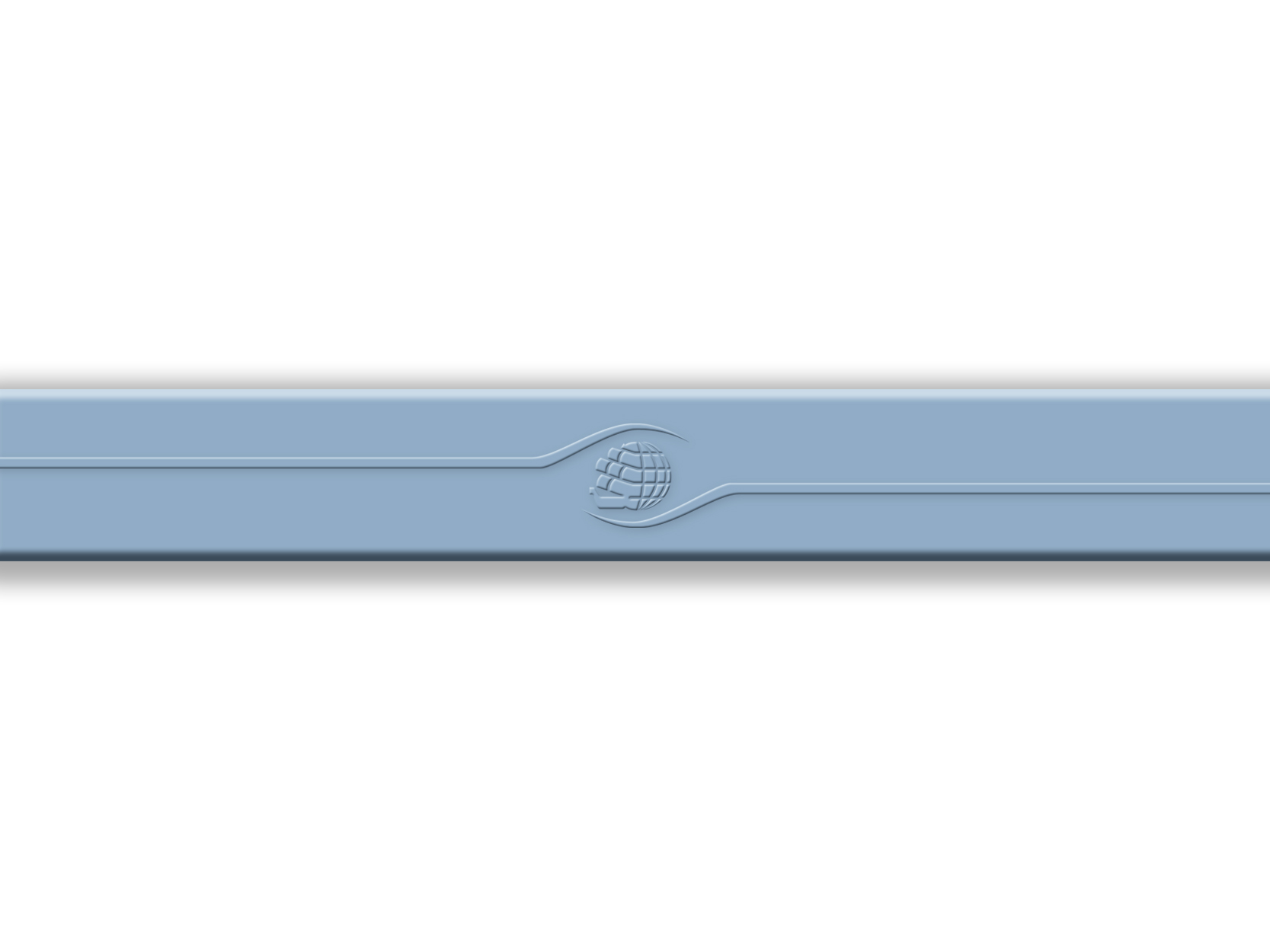 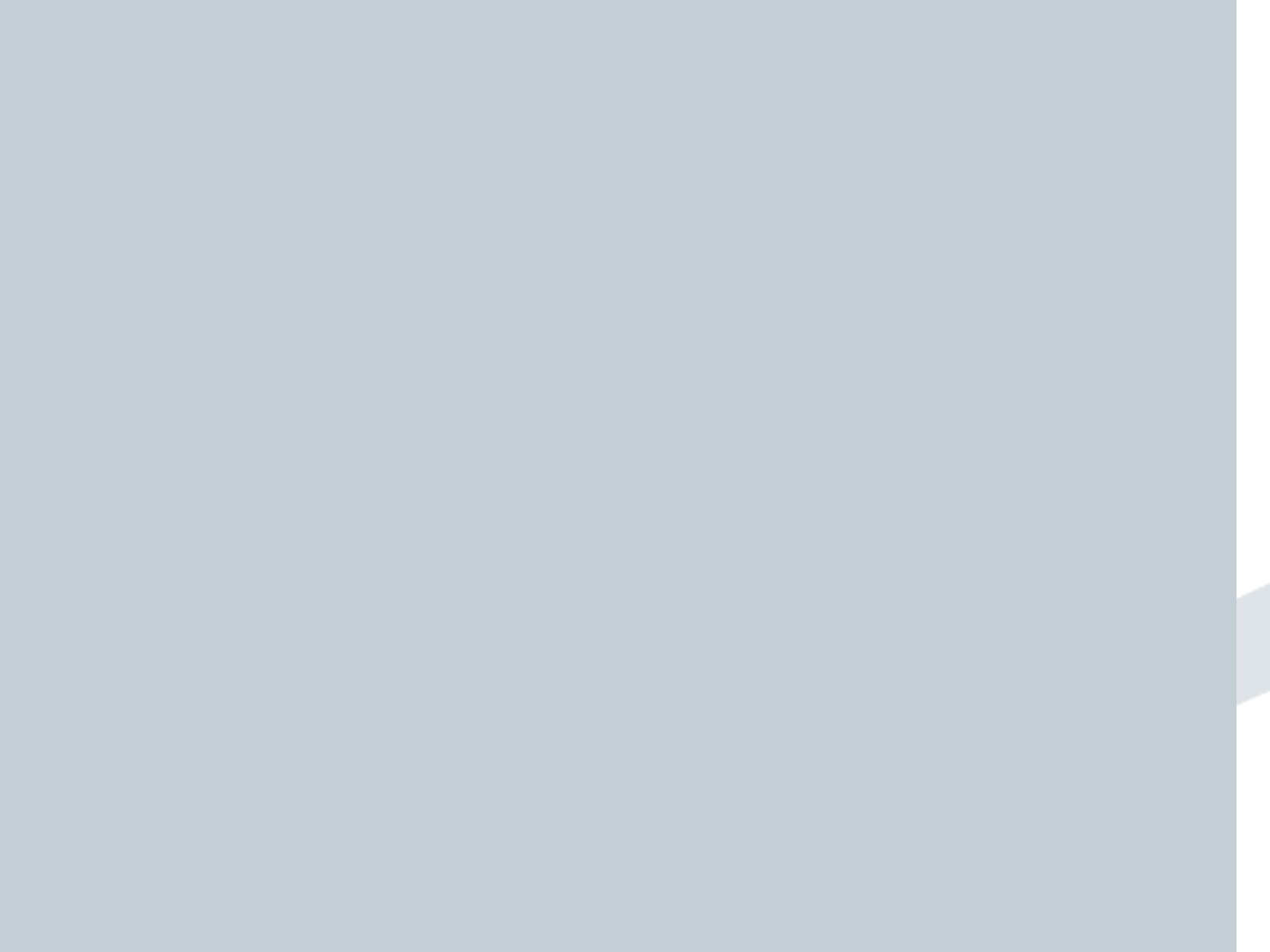 עיצום כספי של 22,000 ₪ מכר מרחוק
לא סיפק לצרכן  מסמך בכתב
	בעסקת מכר מרחוק יספק העוסק לצרכן בכתב, בעברית או  בשפה שבה נעשתה הפניה לשיווק, לא יאוחר  ממועד הספקת הנכס או השירות, מסמך הכולל פרטים אלה ("מסמך גילוי"):

השם, מספר הזהות והכתובת של העוסק בארץ ובחוץ לארץ;
התכונות העיקריות של הנכס או של השירות;
מחיר הנכס או השירות  ותנאי התשלום החלים על העסקה; "מחיר הנכס": המחיר הכולל,  לרבות דמי הובלה וכן כל תוספת או הוצאה אחרת שיחולו על הצרכן.
האופן שבו הצרכן יוכל לממש את זכותו לבטל את העסקה:
  - בנכס – מיום עשיית העסקה ועד ארבעה עשר ימים מיום  קבלת  הנכס, או מיום קבלת המסמך הגילוי 
  - הצרכן יבטל בכתב את העסקה.	
  - אין  ביטול: בטובין פסידים, טובין שיוצרו במיוחד בעבור הצרכן, טובין הניתנים להקלטה שנפתחו.
שם  היצרן וארץ ייצור  הנכס;
מידע בדבר אחריות לנכס או לשירות;
תנאים נוספים החלים על העסקה.

(סעיף 14ג(ב) לחוק)
19
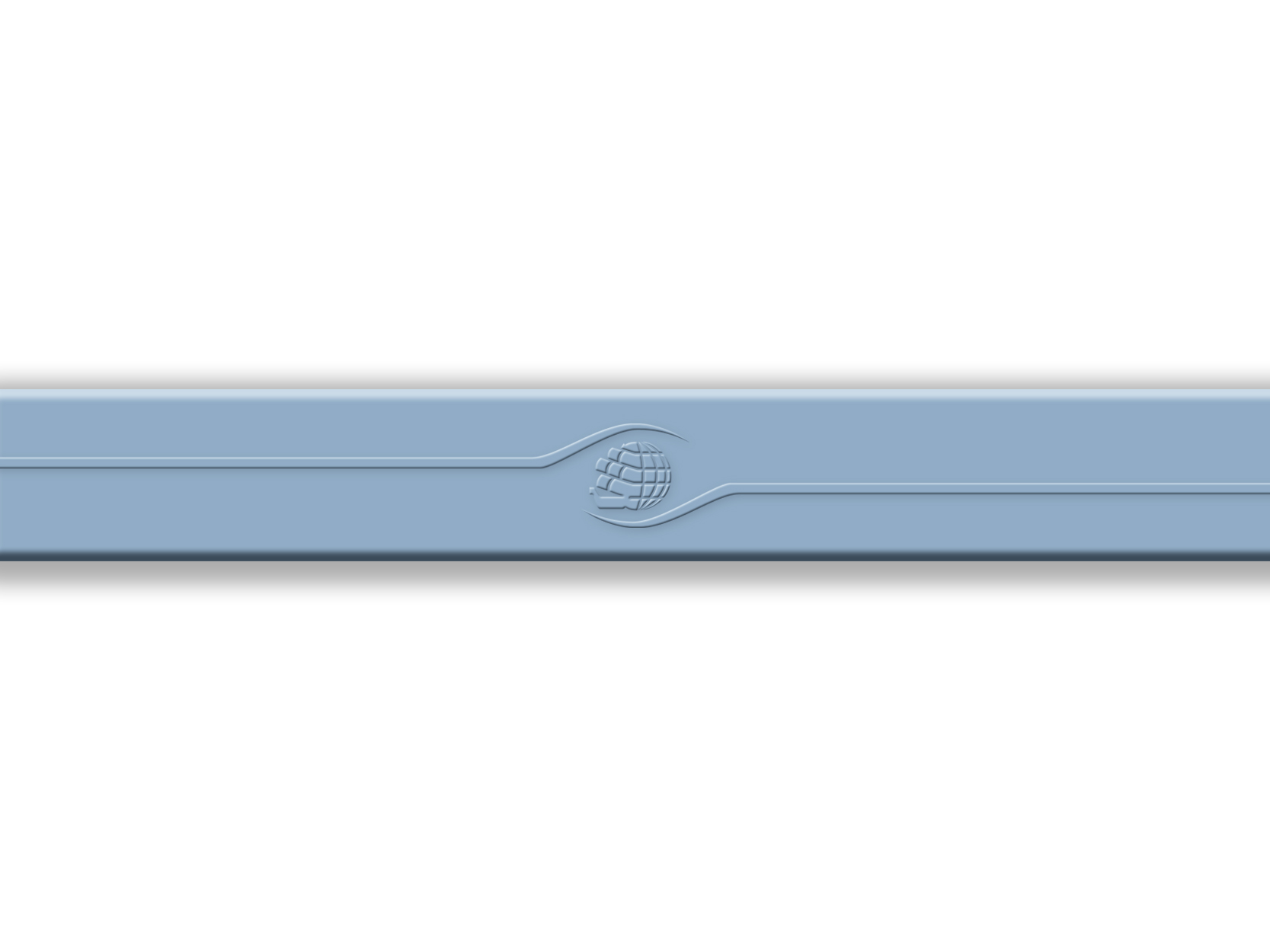 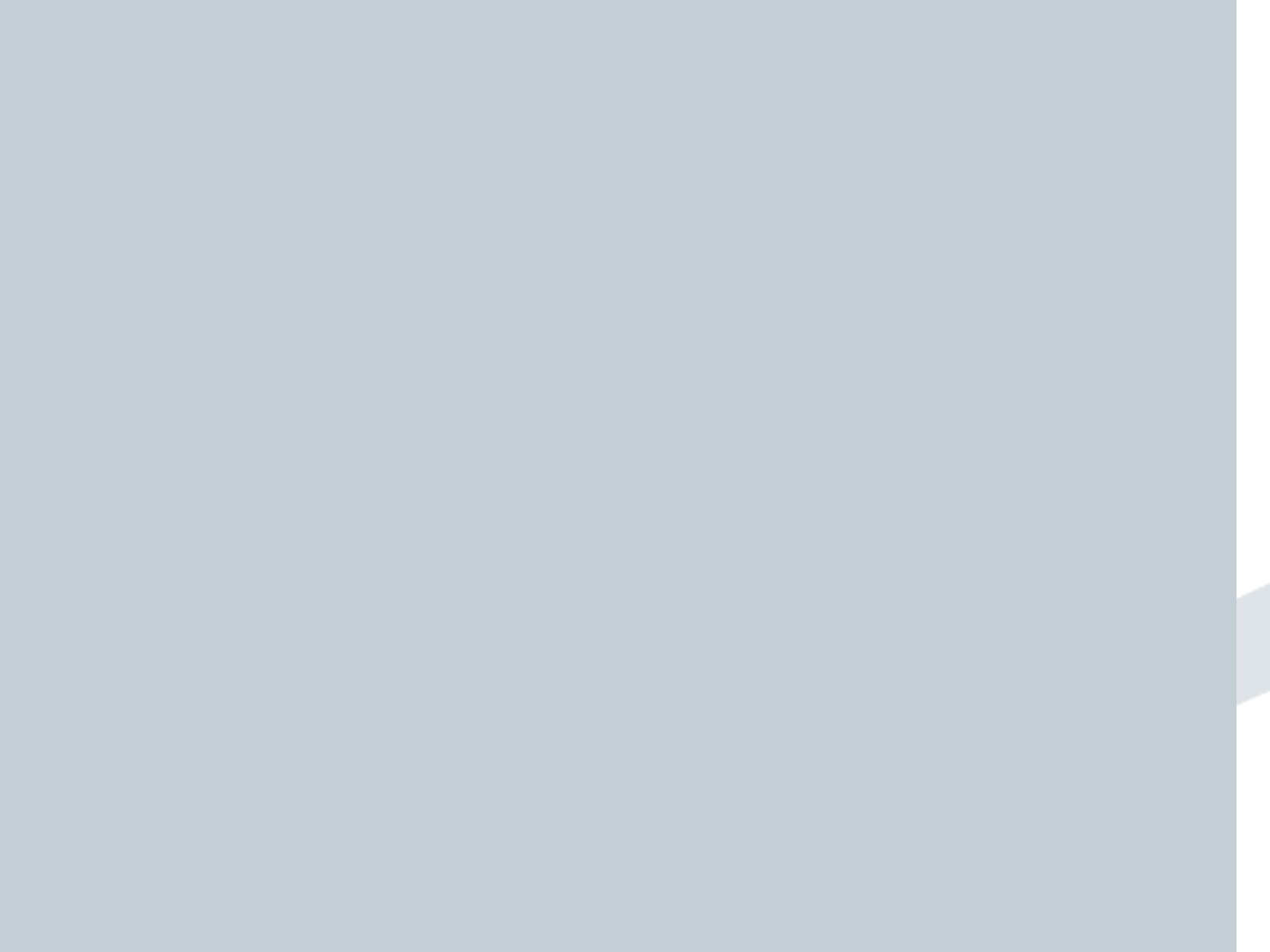 עיצום כספי של 22,000 ₪ביטול עסקה והחזר כספי
לא  החזיר לצרכן  את התמורה ששילם
	
	בעסקה לרכישת  טובין, סוגי טובין, שירותים או  סוגי  שיאותים, שקבע  השר, רשאי צרכן  לבטל את  הסכם הרכישה בתוך  תקופה  שקבע  השר, ובלבד שאם העסקה היא לרכישת  טובין והצרכן  קיבל את הטובין  שרכש,  הוא יחזיר אותם לעוסק והם  לא  נפגמו ולא נעשה  בהם שימוש.

	השר  יקבע מתי הזכות לביטול  לא תחול ומהם  דמי הביטול.

(סעיף  14ו לחוק)
20
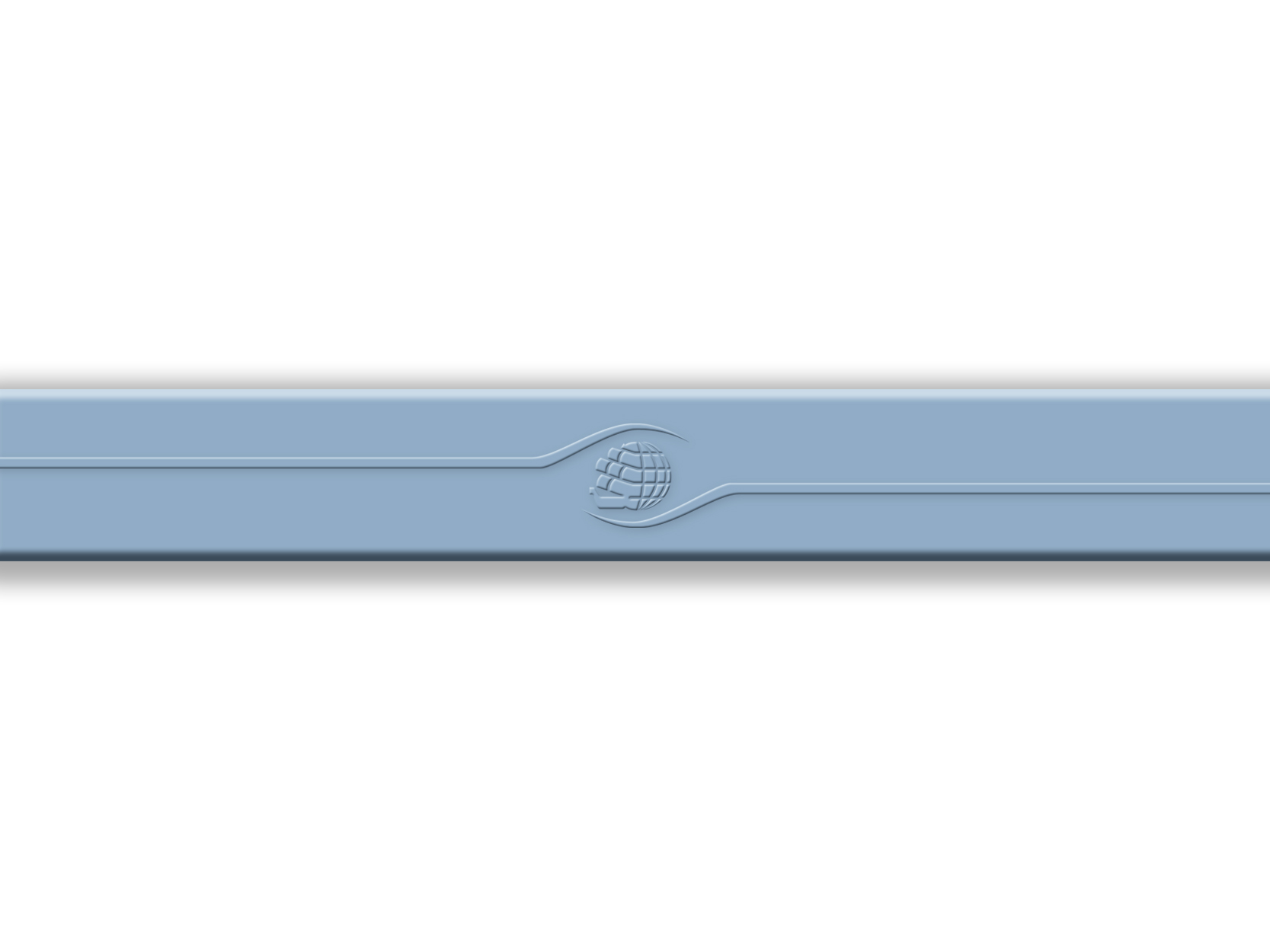 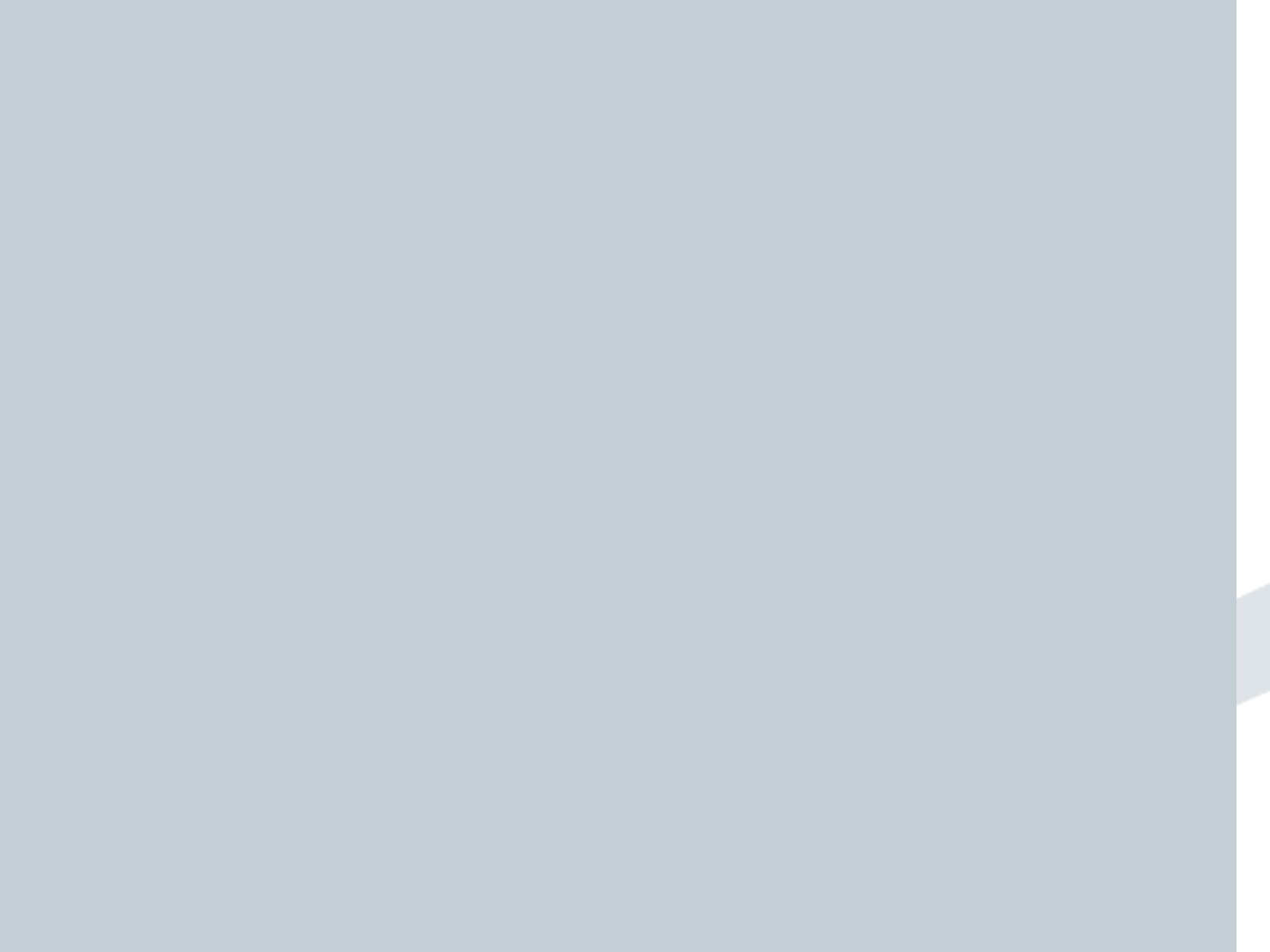 עיצום כספי של 22,000 ₪ תקנות ביטול עסקה
תקנות ביטול עסקה והחזר כספי -  עיקר ההוראות:
על מוצרים  מעל  50  ₪.
כנגד  הוכחת  קנייה.
באריזה מקורית שלא נפתחה. 
ציוד לבית ולגן ומוצרי חשמל ניתן להחזיר  גם  לאחר  שהאריזה המקורית נפתחה כל עוד  לא  נעשה בהם  שימוש.
פרק  הזמן  לביטול (לרוב) :  14 ימים מיום קבלת הטובין;
דמי  ביטול: 5% או 100 ₪  הנמוך מביניהם;
אופן  ההחזר הכספי - באותו אופן ששולם, תוך 7 ימים  מיום ביטול העסקה (הוראות  ספציפיות לעניין אופן החזרת תמורה אם שולם בשיק או כרטיס אשראי)
ישנה רשימה של מוצרים ושירותים שלגביהם לא ניתן לבטל את העסקה.
ניתן לבטל  ולקבל  החזר כספי על  שובר מתנה!
לא ניתן  לבטל  עסקה ולקבל החזר כספי כאשר שולמה בתו קנייה.
21
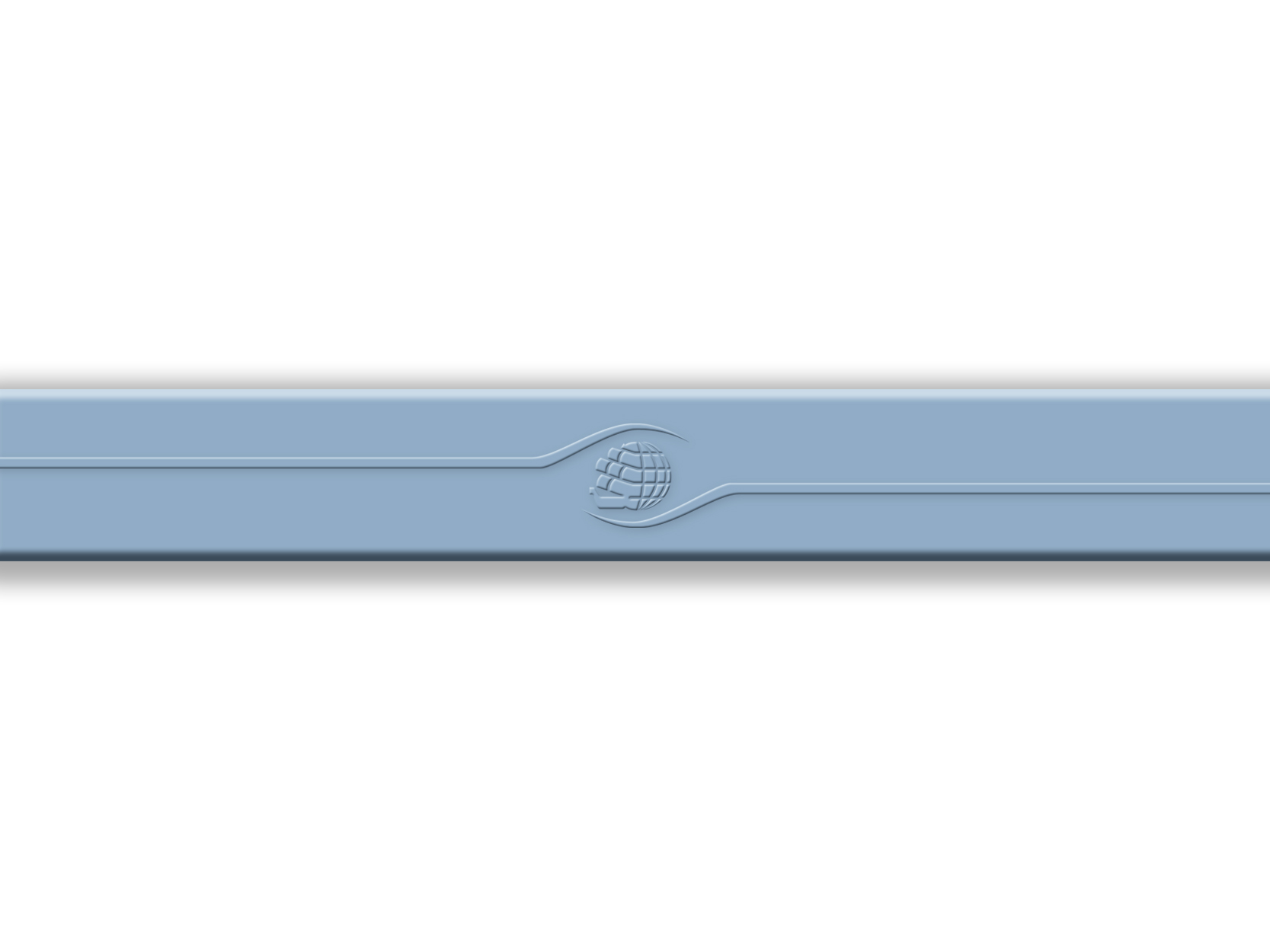 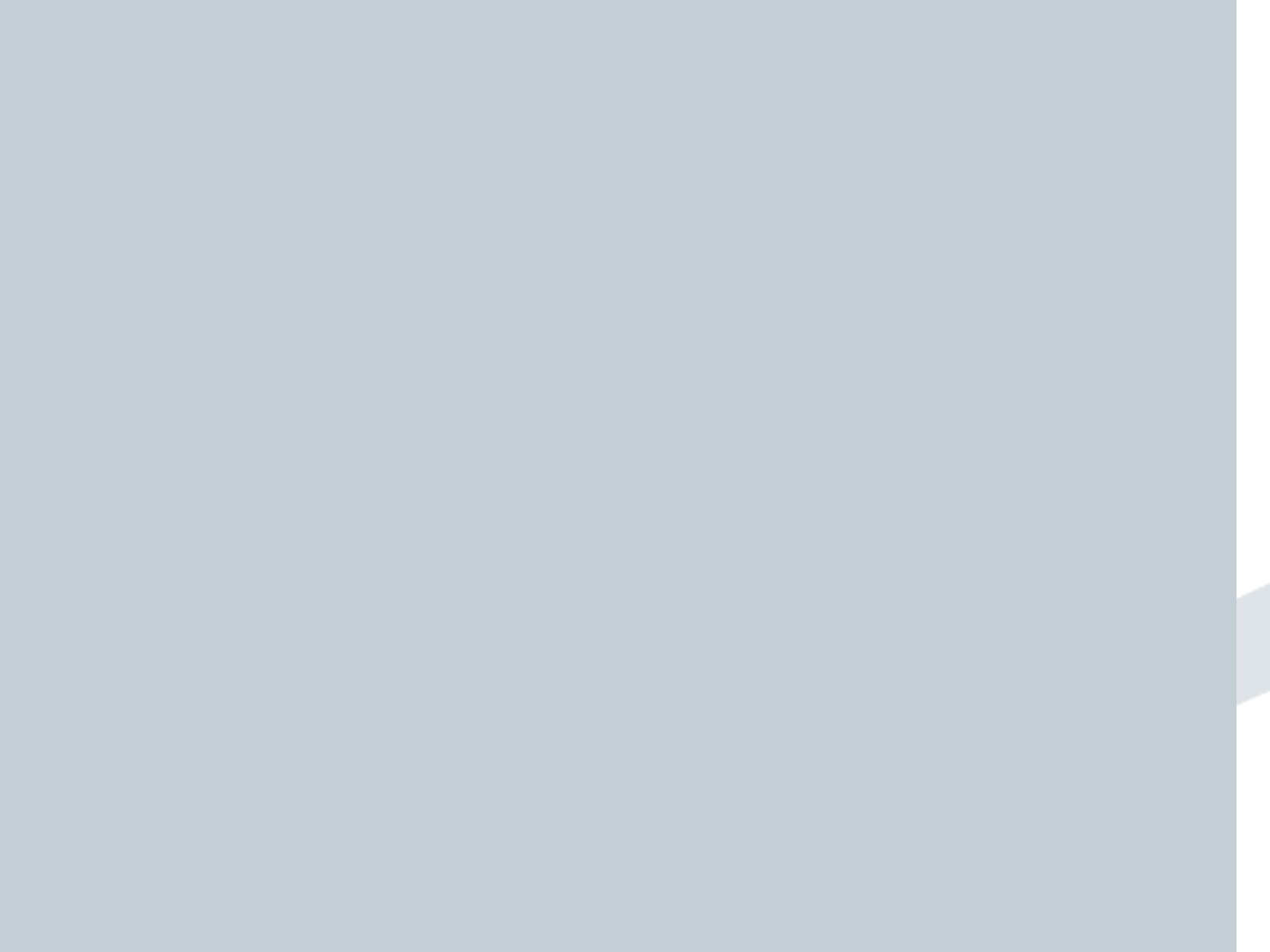 עיצום כספי של 22,000 ₪ שובר זיכוי/מתנה
לא נתן לצרכן  שובר זיכוי או שובר מתנה בשל ביטול עסקה או לא אפשר לצרכן  לממש את  השובר  או לא ציין את  הפרטים או לא נתן  עודף בהתאם להוראות אלה:
	(1) שובר  הזיכוי  יודפס או  ייכתב באופן שימנע את מחיקת הכתוב בו;
	(2) הסכום הנקוב בשובר יהיה הסכום  ששולם בעת  ביצוע העסקה;
	(3) השובר יהיה  תקף לשנתיים לפחות מיום  מסירתו.
	(4) מימוש השובר לא יותנה בהצגת חשבונית.
	(5) לא יהיה תוקף לתנאי המגביל את האפשרות לממש את השובר
	     (גם לא למכירה מיוחדת).
	(6) תנאי  המימוש  יויפיעו יל  גבי  השובר באותיות  ברורות ובהלטה מיוחדת 
	     (כמו  תנאי  במידע)
	(7) מימש צרכן  שובר ברכישה שמכירה נמוך מהסכום הנקוב בו וההפרש לא עלה על  5% מהסכום  הנקוב 
	     בו או  100 ₪ לפי הנמוך מביניהם,  יהיה הצרכן  זכאי לעודף במזומן.

     	דוגמאות (מתוך  אתר  משרד  הכלכלה):
	יש בידי שובר זיכוי בסכום של 4,500 ₪. אני רוצה לרכוש באמצעות שובר הזיכוי מוצר בסכום של 4,410 ₪. ההפרש הוא 90 ₪ שהוא 2% ונמוך מ- 5%. 5% מ  - 4500 הוא 225 ₪. על הסקאלה של 5% (225 ש"ח) ו- 100,  100 ₪ הוא הסכום הנמוך ומאחר ש – 90 ₪ נמוך מ – 100 ₪ אהיה זכאי לעודף במזומן.
       	
	יש בידי שובר זיכוי בסכום של 1500 ₪ אני רוצה לרכוש באמצעות שובר הזיכוי מוצר שעלותו 1440 ₪. ההפרש הוא 60 ₪ שהינו 4% מהסכום הנקוב בשובר ונמוך מ – 5%. 5% מ- 1,500 ₪ הוא 75 ₪. על הסקאלה של 5% (75 ש"ח) ו- 100,  75 ₪ הוא הסכום הנמוך, ומאחר שההפרש - 60 נמוך מ – 75 אקבל בכסף מזומן.

 (סעיף 14ז (א) (ב) (ג) (ד) לחוק)
22
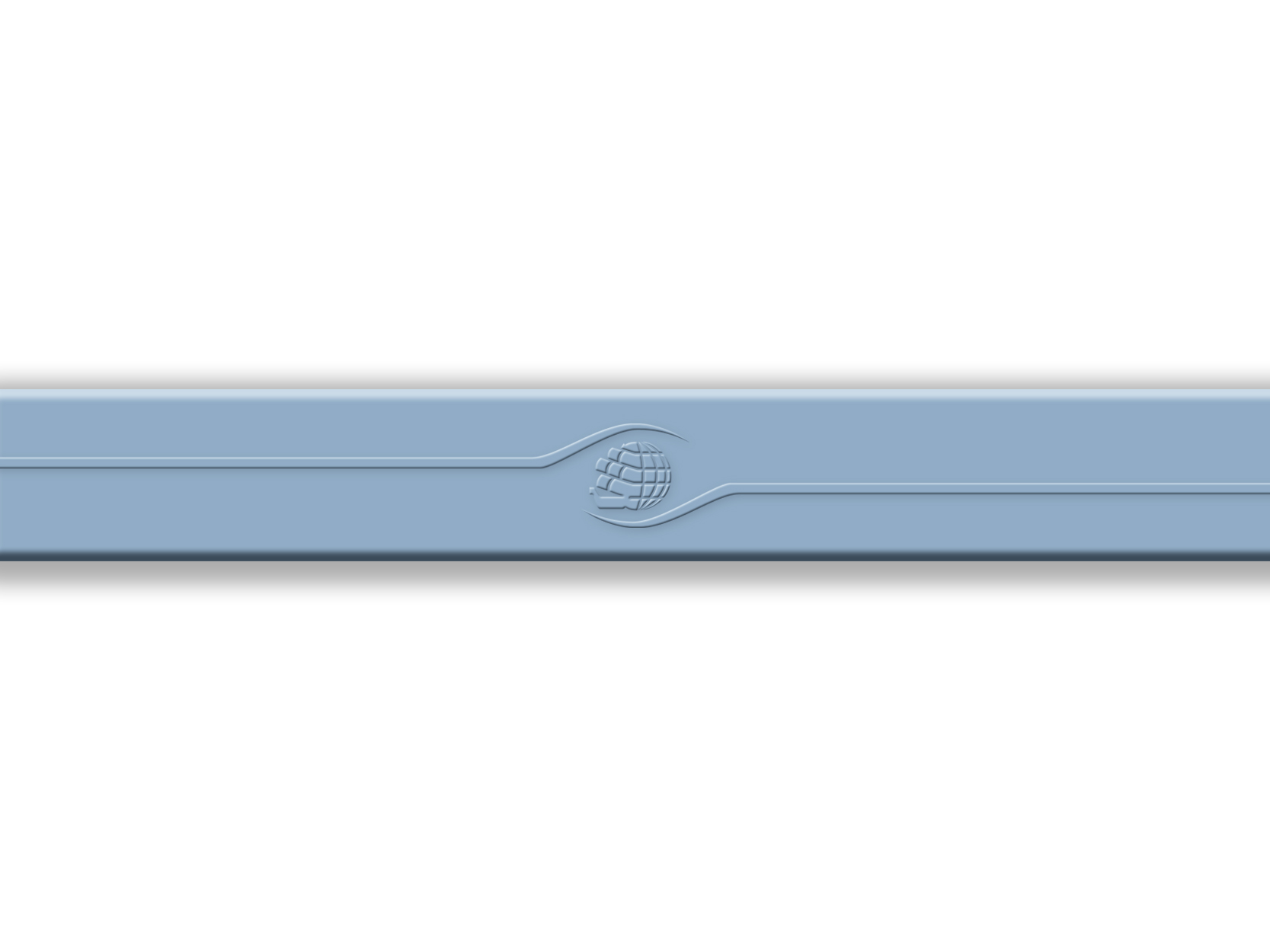 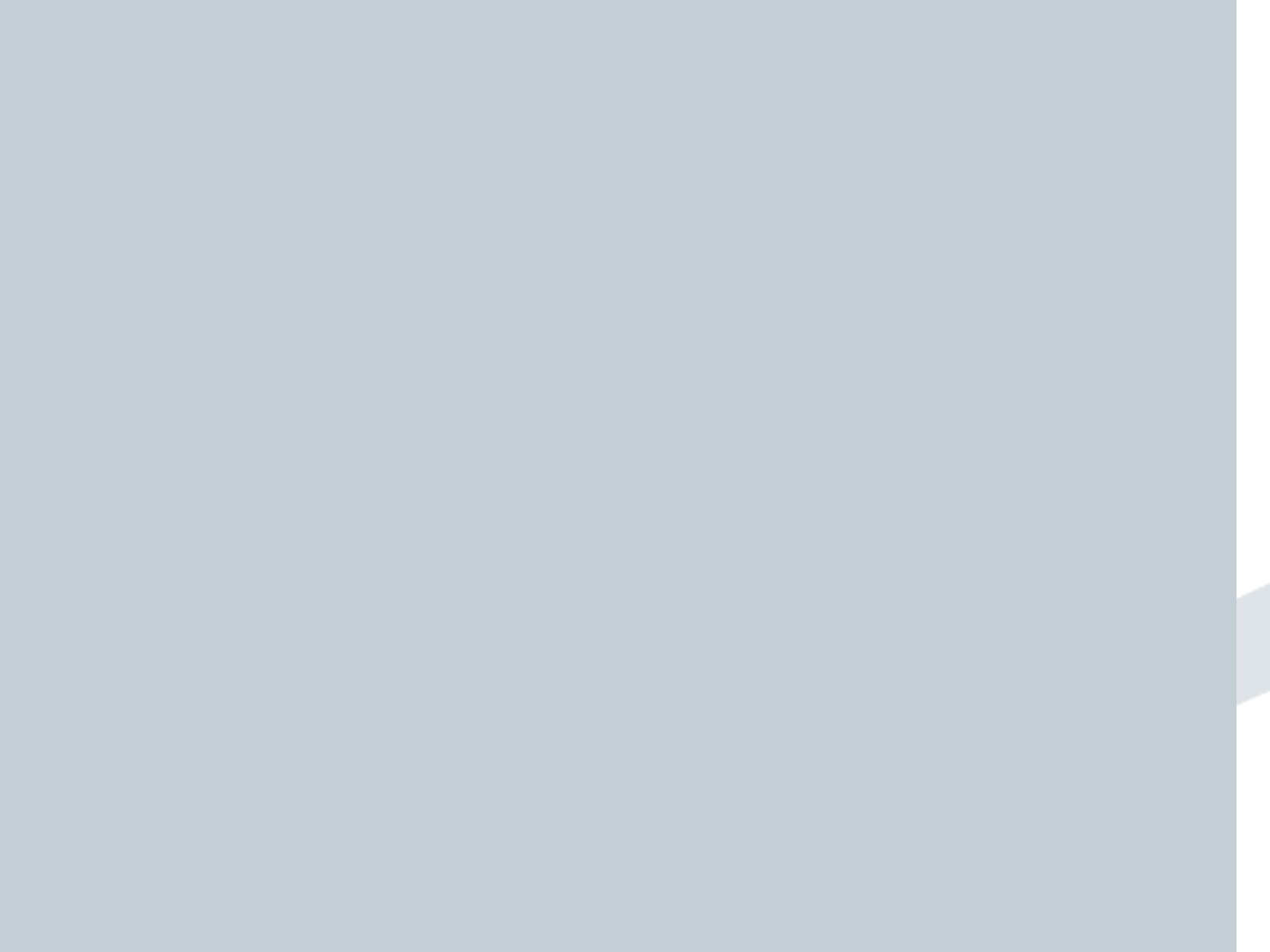 עיצום כספי של 22,000 ₪תווי קנייה
מהו תו קנייה?

	כרטיס או  מסמך  הנרכש בכסף או בשווה כסף,  המאפשר לאוחז בו לרכוש טובין או שירותים אצל עוסק,  בסכום הנקוב בו,  למעט כרטיס או  מסמך  המיועד לשימוש בעבור  סוג  מסוים של  מוצר או  שירות  בלבד.
23
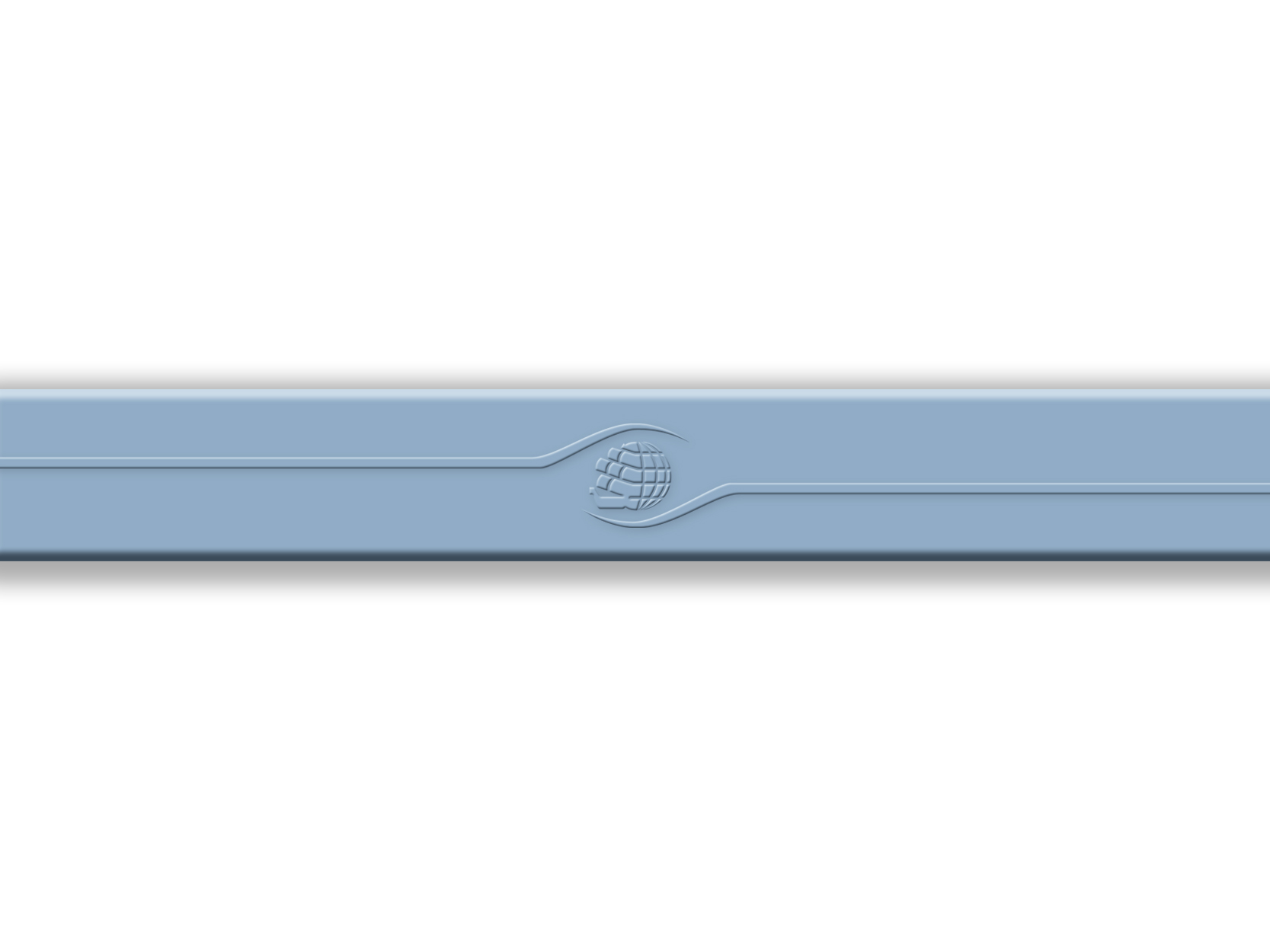 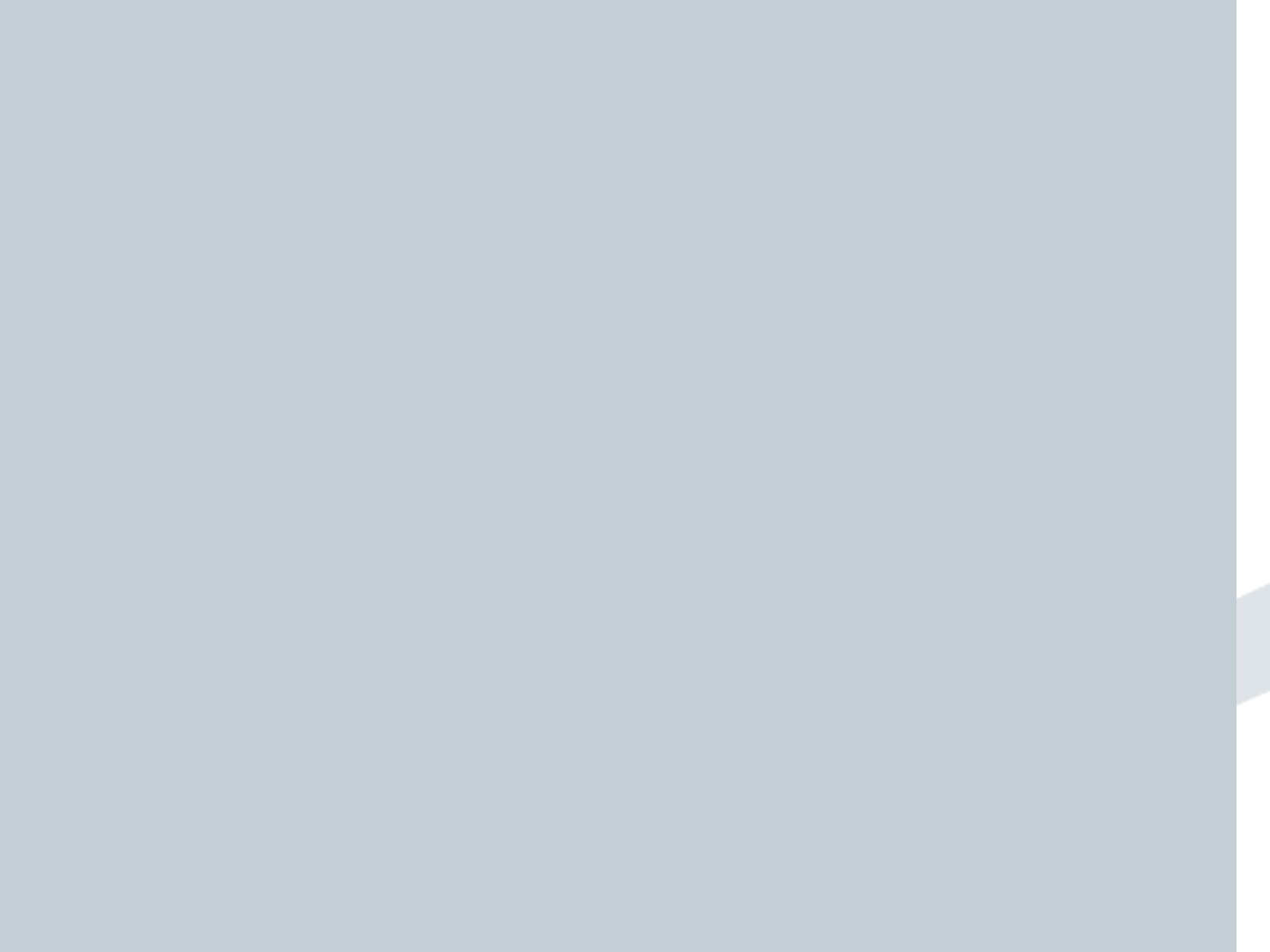 עיצום כספי של 22,000 ₪תווי קנייה
הנפיק תו קנייה בניגוד להוראות אלה:
תוקף של התו יהיה לפחות לחמש שנים ממועד הנפקתו.
שמו  של המנפיק, מועד  ההנפקה  והתוקף  יצוינו  בבירור.
ניתן  נגד  המנפיק  צו פשיטת רגל או  צו פירוק, לא ניתן לממש את  התו.
הסכום  הנקוב בו יהיה אחיד חגבי כל העוסקים המנויים  בו.
לא אפשר שימוש בשובר  זיכוי שניתן  כעודף בשל מימוש צו קנייה בהתאם להוראות אלה:
עוסק שנתן לצרכן שובר זיכוי כעודף בשל  מימוש תו  קנייה יאפשר שימוש בשובר הזיכוי בכל אחד מסניפיו ואולם  הוא רשאי  להגביל את  השימוש בשובר הזיכוי בסניף  הנושא שם מסחרי אחר.
	
	עוסק שנתן  לצרכן שובר  זיכוי כנגד החזרת מוצר שנרכש בתו קנייה,  רשאי  להגביל את  האפשרות לממש את שובר  הזיכוי באותם  תנאים מגבילים המופיעים על  גבי  תו  הקנייה,  ובלבד  שיופיעו על  גבי  השובר.


(סעיף  14ח לחוק)
24
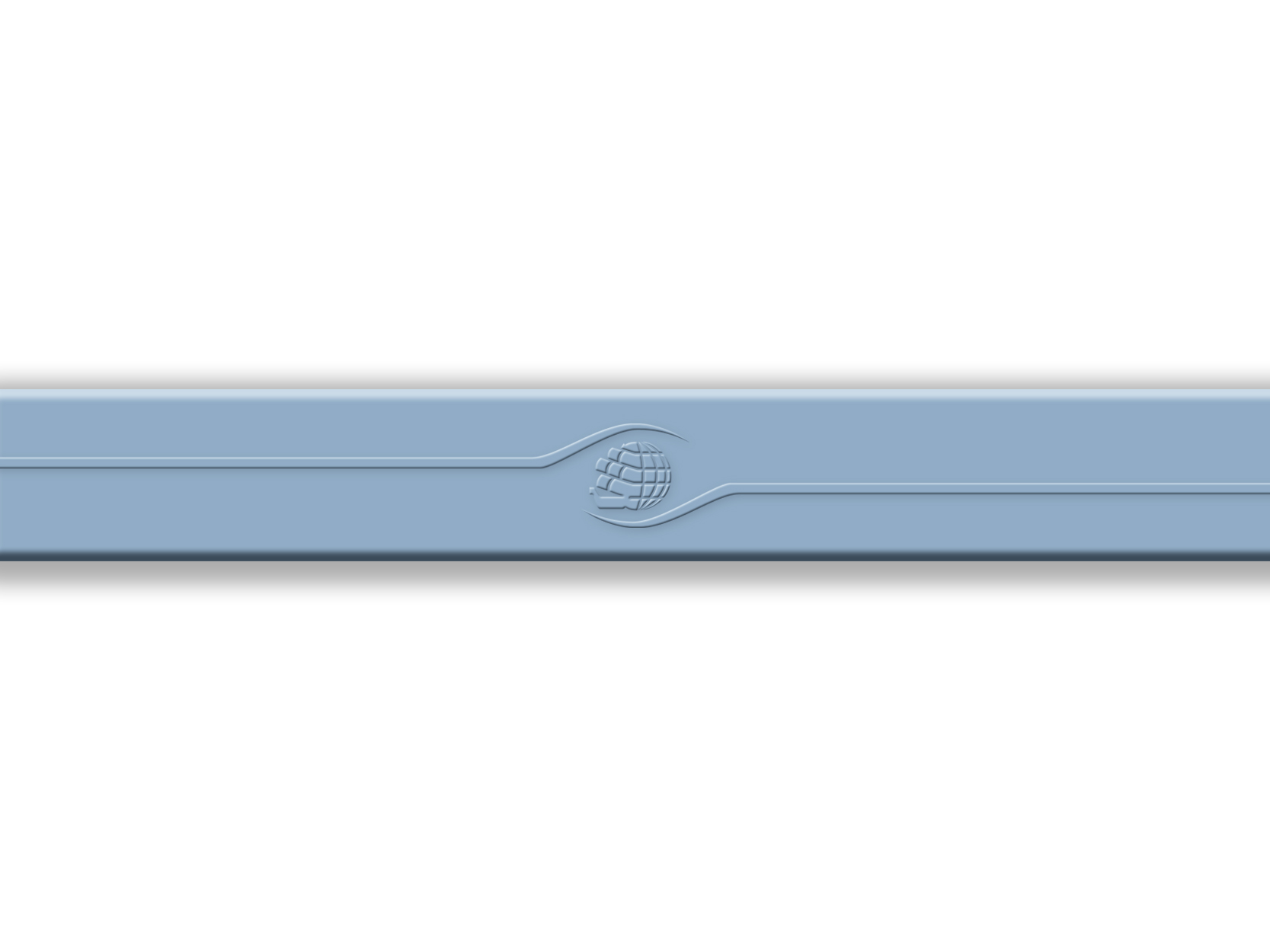 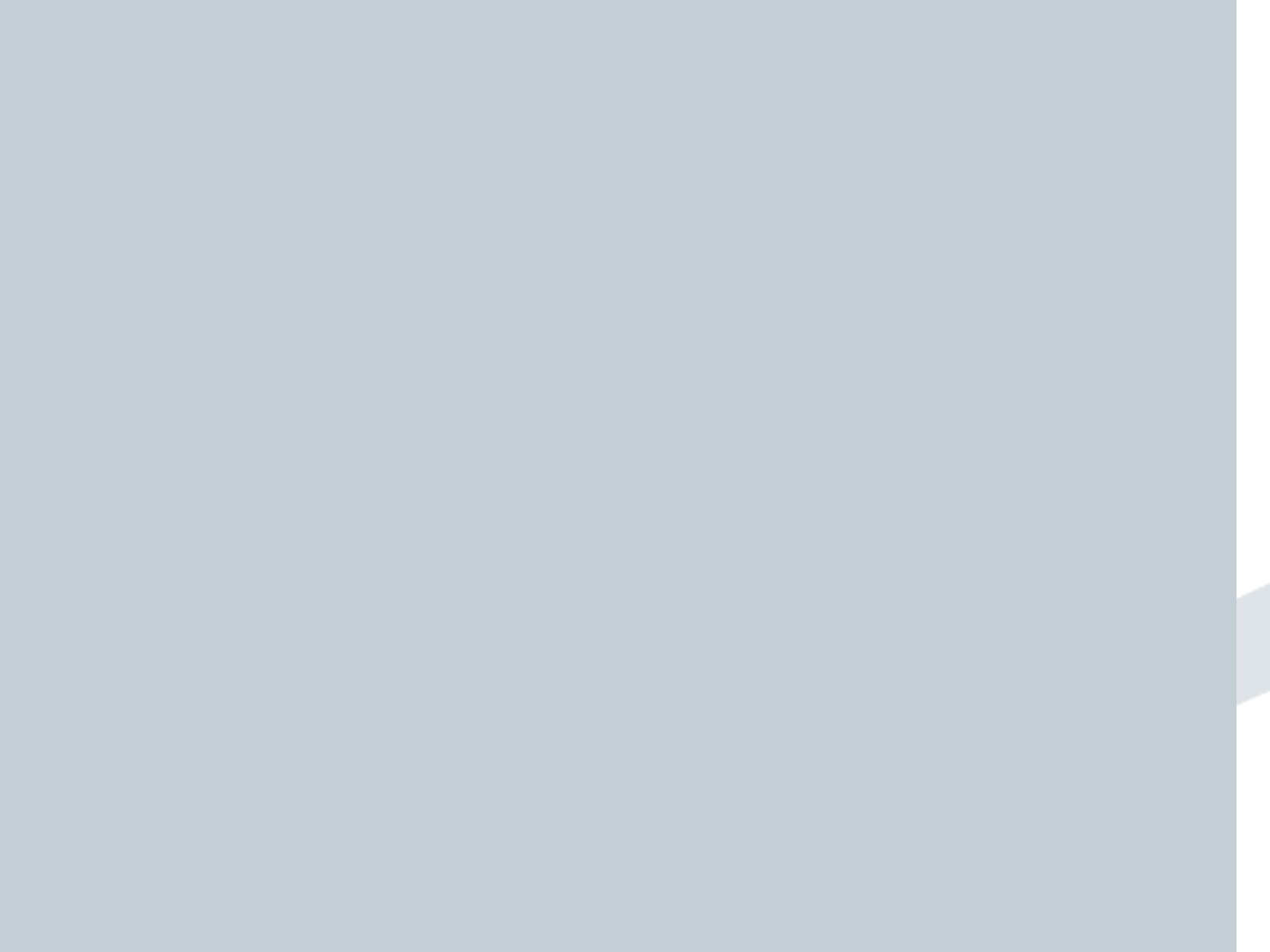 עיצום כספי של 22,000 ₪ מכירה מיוחדת
מהי מכירה מיוחדת?
	
	מכירת סוף עונה, מכירת חיסול מלא או חלקי, מכירה לרגל אירוע כלשהו, מכירה שבה מוצעת לצרכן הטבה נוסף על הטובין או על השירותים שבעבורם שילם, או כל מכירה אחרת שבה מוצעים הטובין או השירותים של העסק, כולם או חלקם, מחירים מוזלים לתקופה מסוימת, שלא בדרך מתן הנחה לצרכן פלוני.
	
	(סעיף  8 לחוק)
25
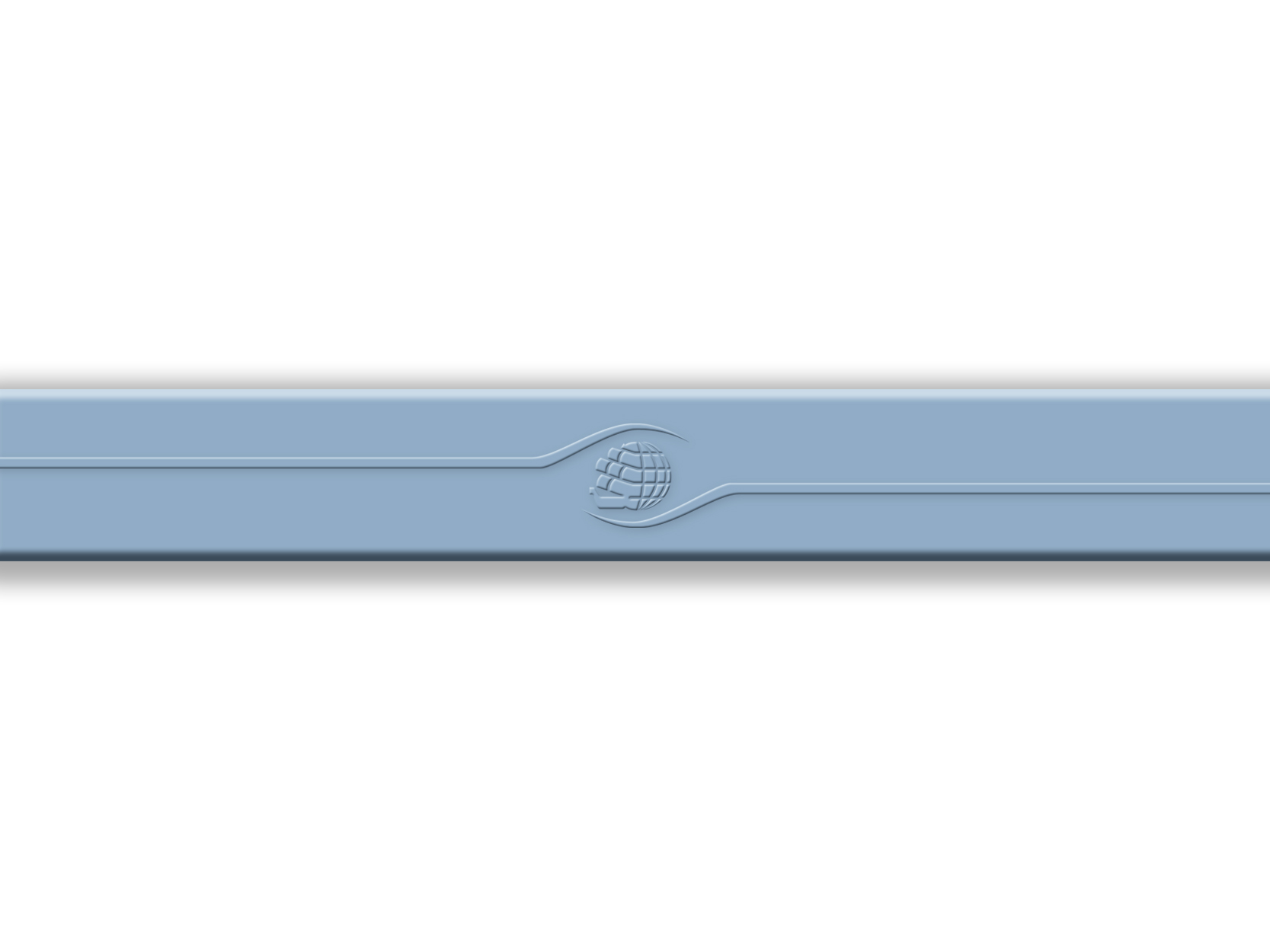 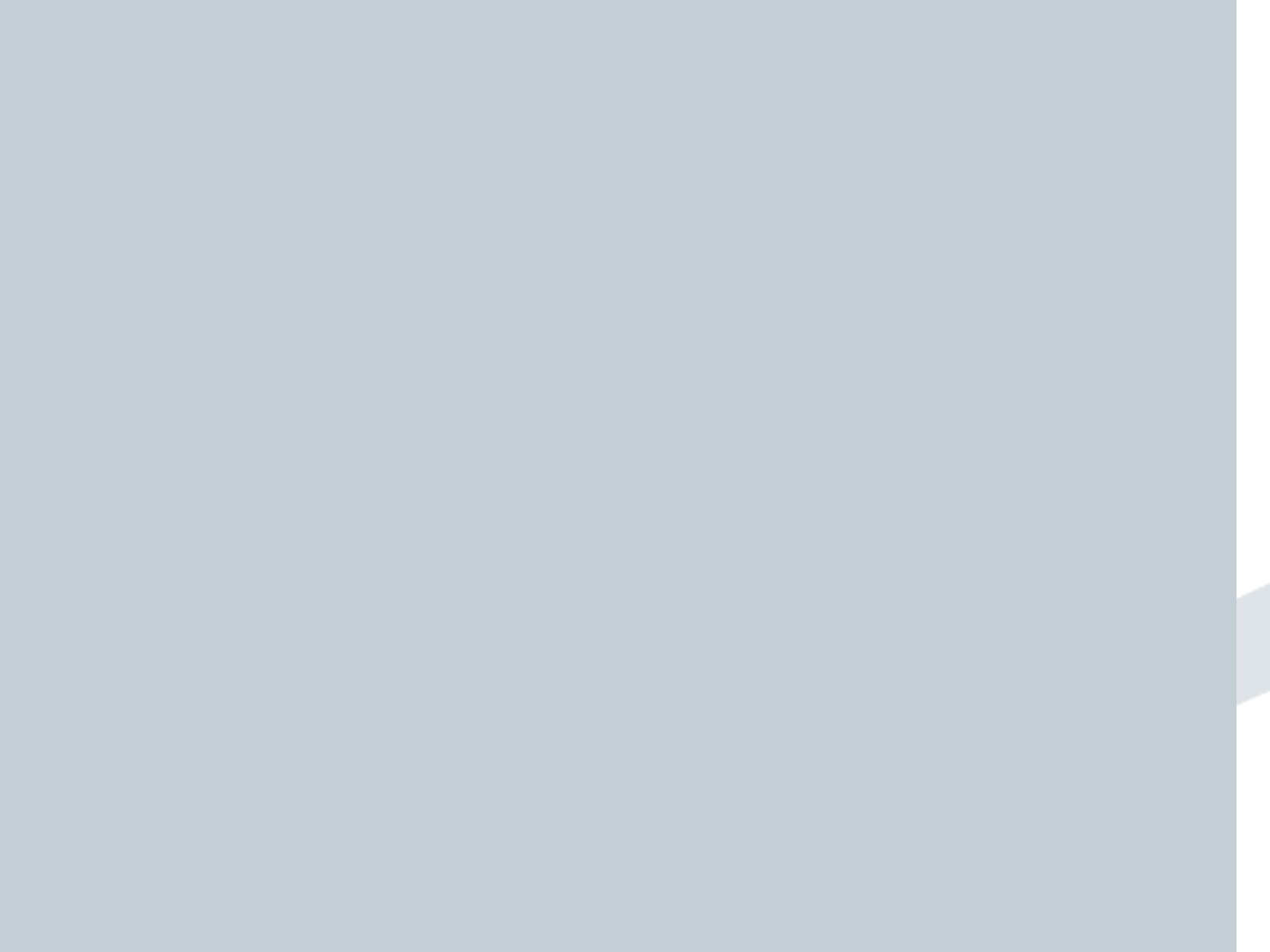 עיצום כספי של 22,000 ₪ מכירה מיוחדת
הודיע ברבים או במקום העסק על מכירה מיוחדת ולא  הבהיר את הפרטים או התנאים בקשר למכירה המיוחדת או שלא החזיק מלאי סביר של טובין או לא פרסם פרטים או המשיך לפרסם לאחר שאזל המלאי:

עוסק המודיע ברבים או במקום  העסק על מכירה מיוחדת יבהיר אילו טובין כלולים בה, את  מחירם לפני המכירה ואת  שיעור ההנחה או המחיר לאחר ההנחה וכן  תנאי  המכירה  המיוחדת. (קיימות הנחיות ממונה בנושא)

בפרסום (לא במקום העסק): יצוין  המספר המזערי של  הפריטים המוצעים בה בנחה  מרבית (למעט מוצרים שמחירם אינו עולה על 50 ₪)

עוסק  המודיע  ברבים או  במקום  העסק על  מכירה  מיוחדת של טובין,  יחזיק  מלאי סביר של הטובין  הכלולים  במכירה המיוחדת זולת אם  ציין  בהודעתו  אחרת.

אזל  המלאי, כולם או חלקם, לא ימשיך  העוסק לפרסם ברבים או  במקום  העסק את  ההודעה  שפרסם על אותה  מכירה. אם  אזל  חלק  מהפרטים,  אפשר  להמשיך  לפרסם אך  יש לציין   אלו פריטים אזלו. 

(סעיף 15 לחוק)






(סעיפים 15(א) ו15 (ב2) לחוק)
26
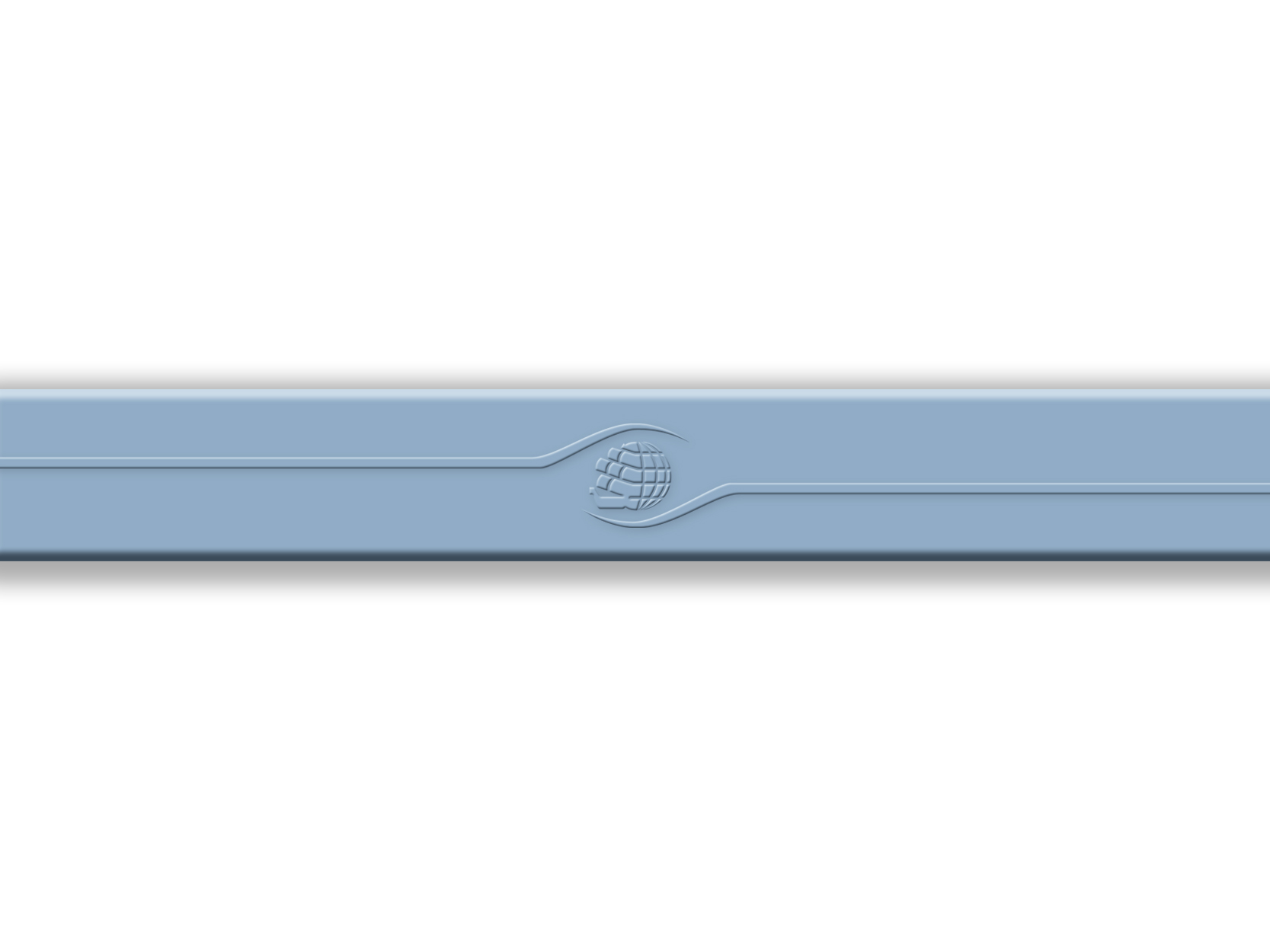 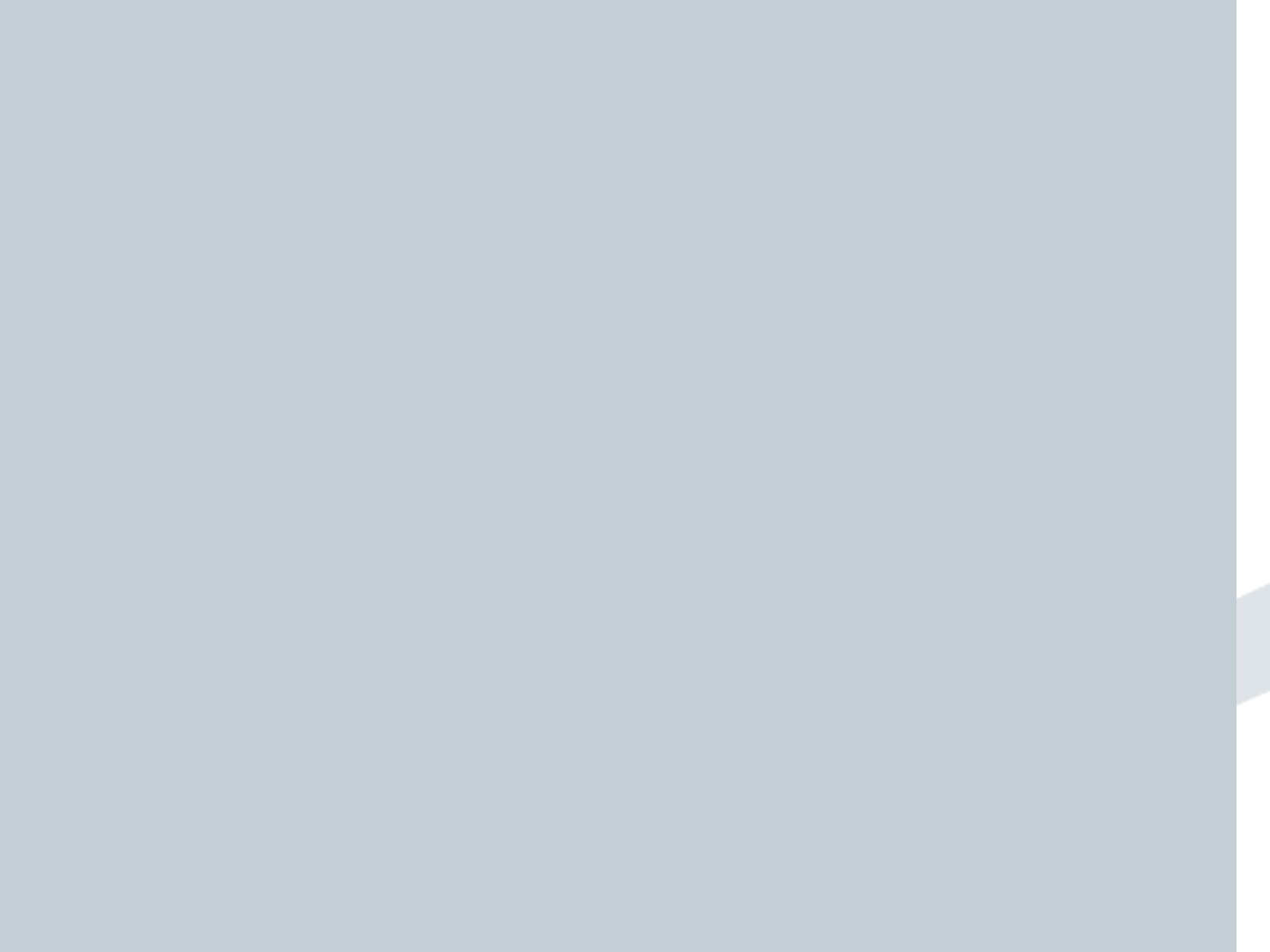 עיצום כספי של 22,000 ₪מחיר מיוחד
לא כלל בהודעה על מחיר בהנחה או מחיר מיוחד של טובין פגומים או של טובין שאיכותם נמוכה מהרגיל או שמתקרב מועד תפוגתם על פי דין או נוהג או המלצת  היצרן את הסיבה להנחה או למחיר המיוחד.

 (סעיף  16 לחוק)
27
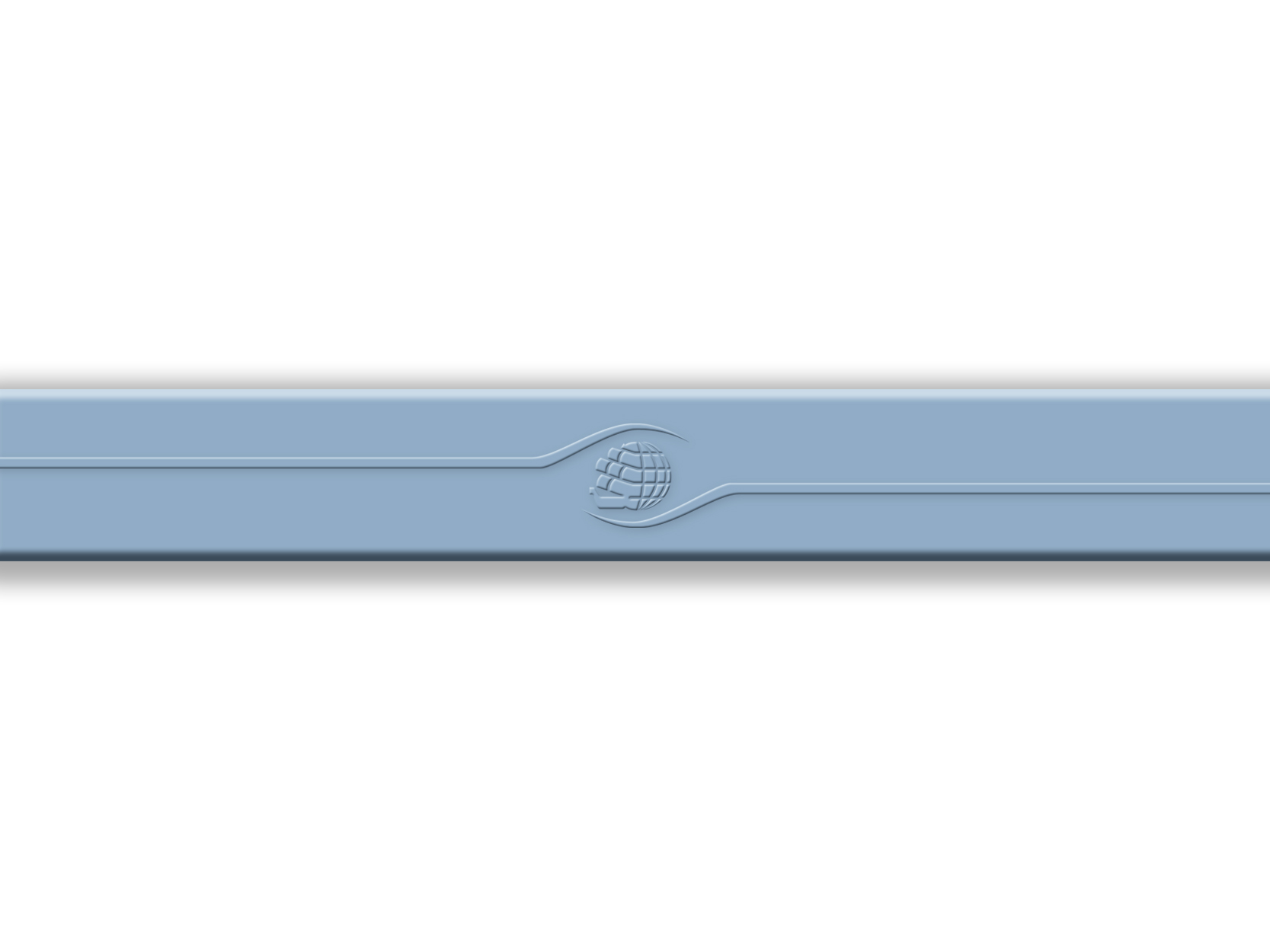 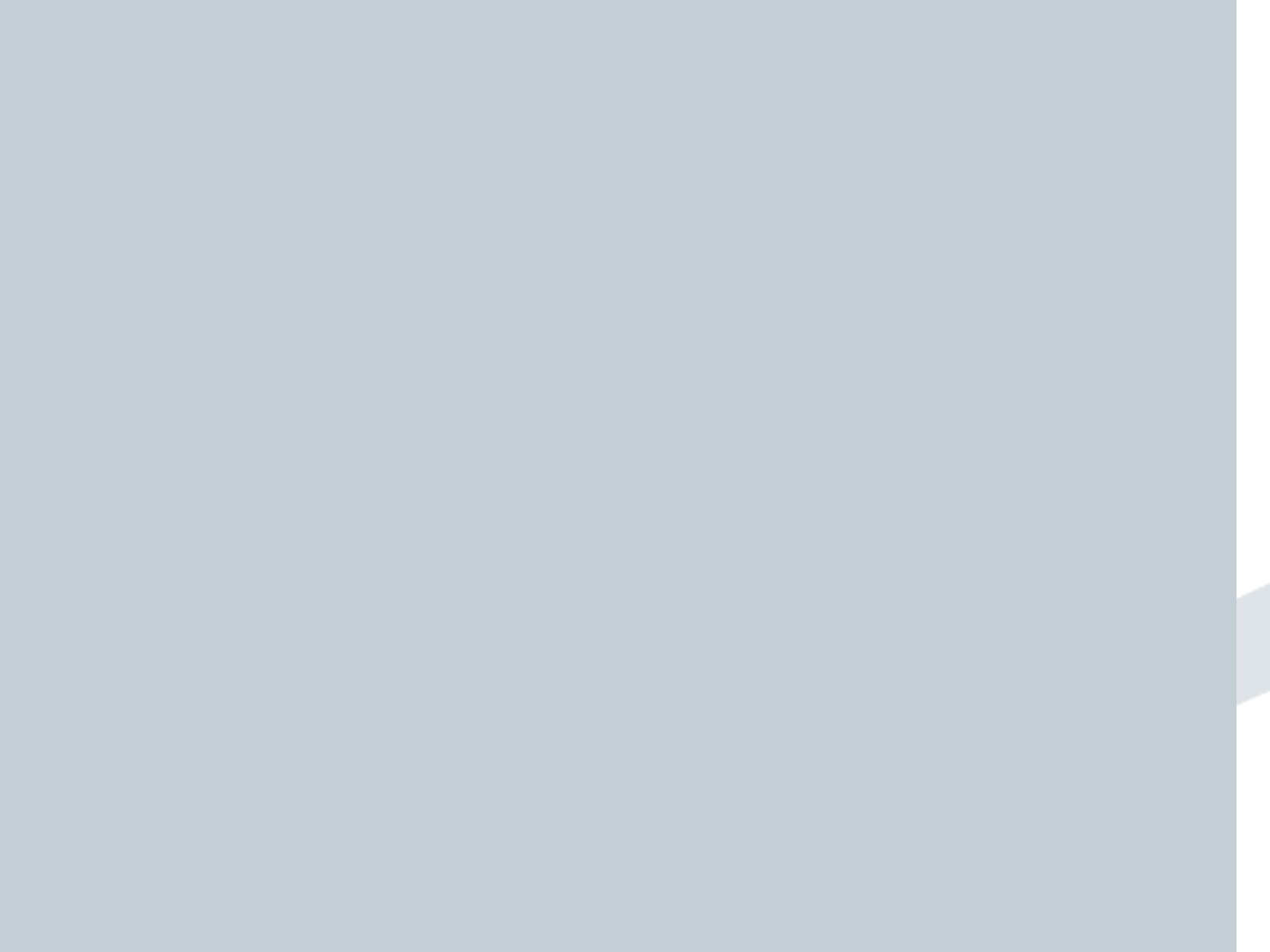 עיצום כספי של 22,000 ₪סימון טובין
עוסק לא סימן על טובין המיועדים לצרכן או במצורף  להם את הפרטים הבאים:
שם המצרך וכינויו המסחרי
ארץ  הייצור
שם  היצרן, מס' זהות ומענו ואם המוצר מיובא שם היבואן, מס' הזהות ומענו
כמות ופירוט חומרי גלם

	בנוסף: צו סימון טובין

(סעיף  17 לחוק)
28
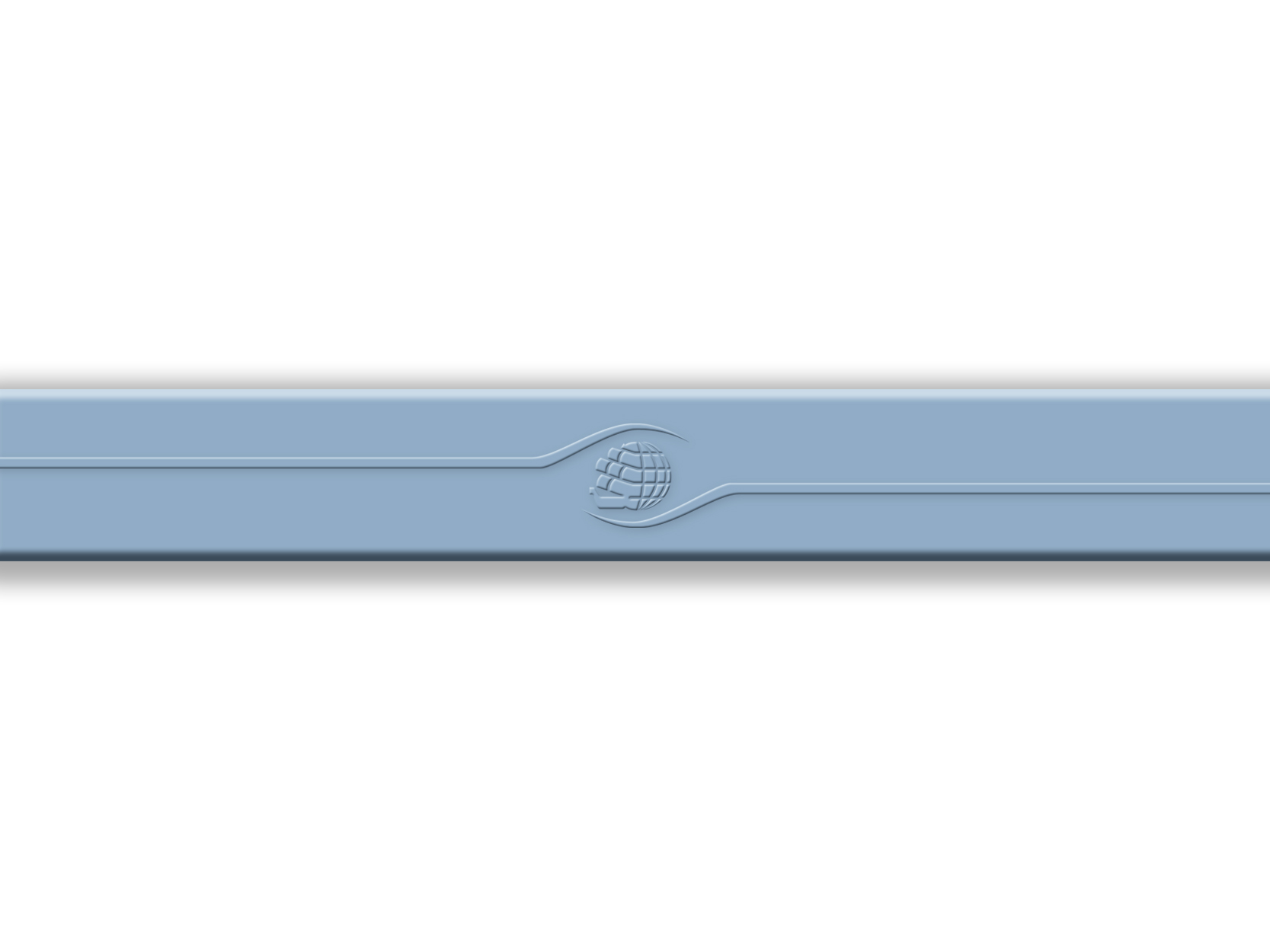 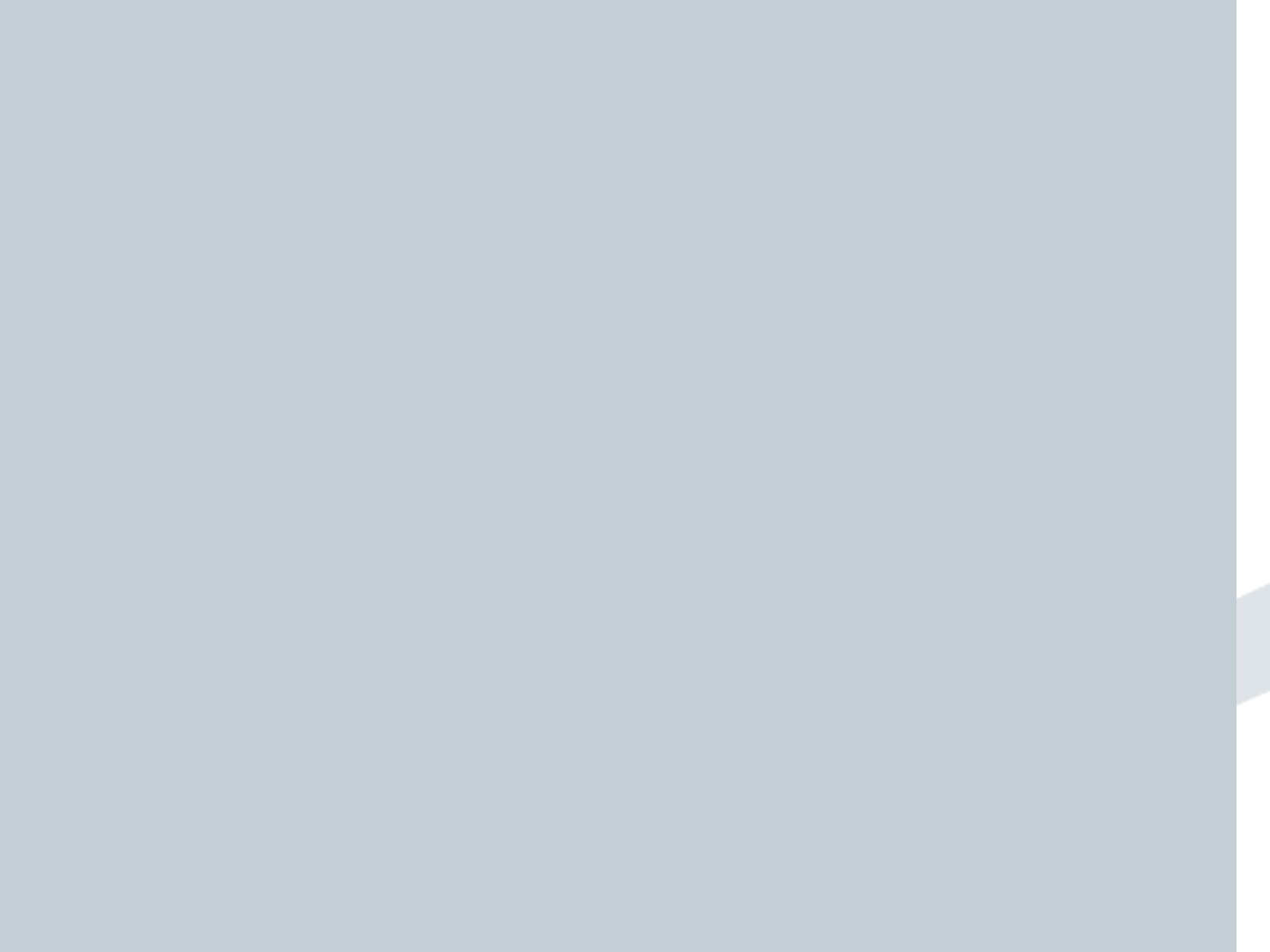 עיצום כספי של 22,000הצגת מחירים
לא הציג מחירים או פעל בהתאם להוראות אלה בעת  שהציע, הציג או מכר טובין:

המחיר יוצג על גבי המוצר או על גבי  אריזתו
המחיר שיוצג הוא המחיר הכולל
המחיר יהיה במטבע ישראלי בלבד
המחיר יוצג במקום נראה לעין, בספרות ברורות  וקריאות
ההצגה גם בחלון ראווה
המחיר המחייב הוא המחיר על גבי המוצר

הפרה  חוזרת:  תוך  9  חודשים

(סעיף  17(ב) לחוק)
29
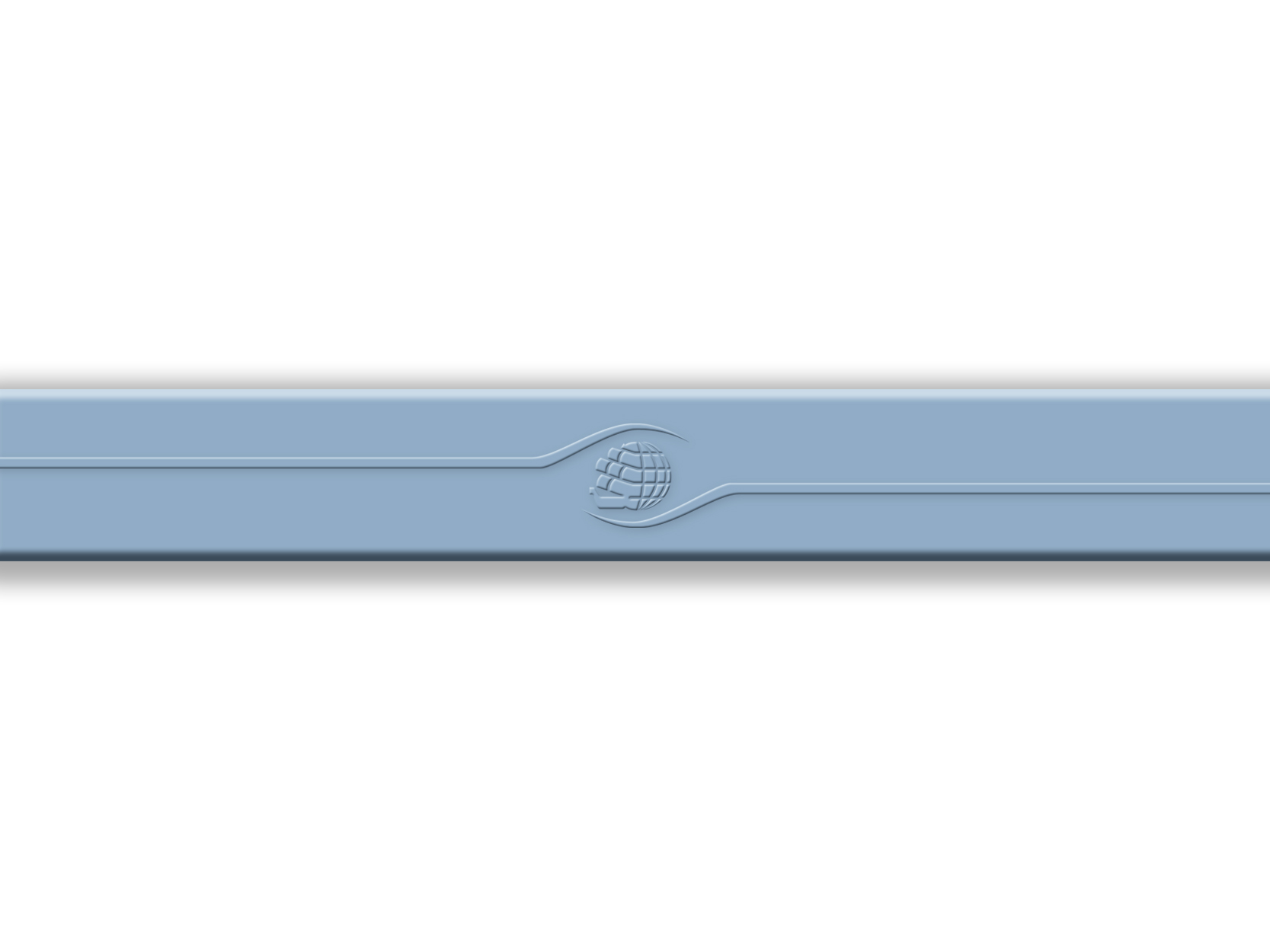 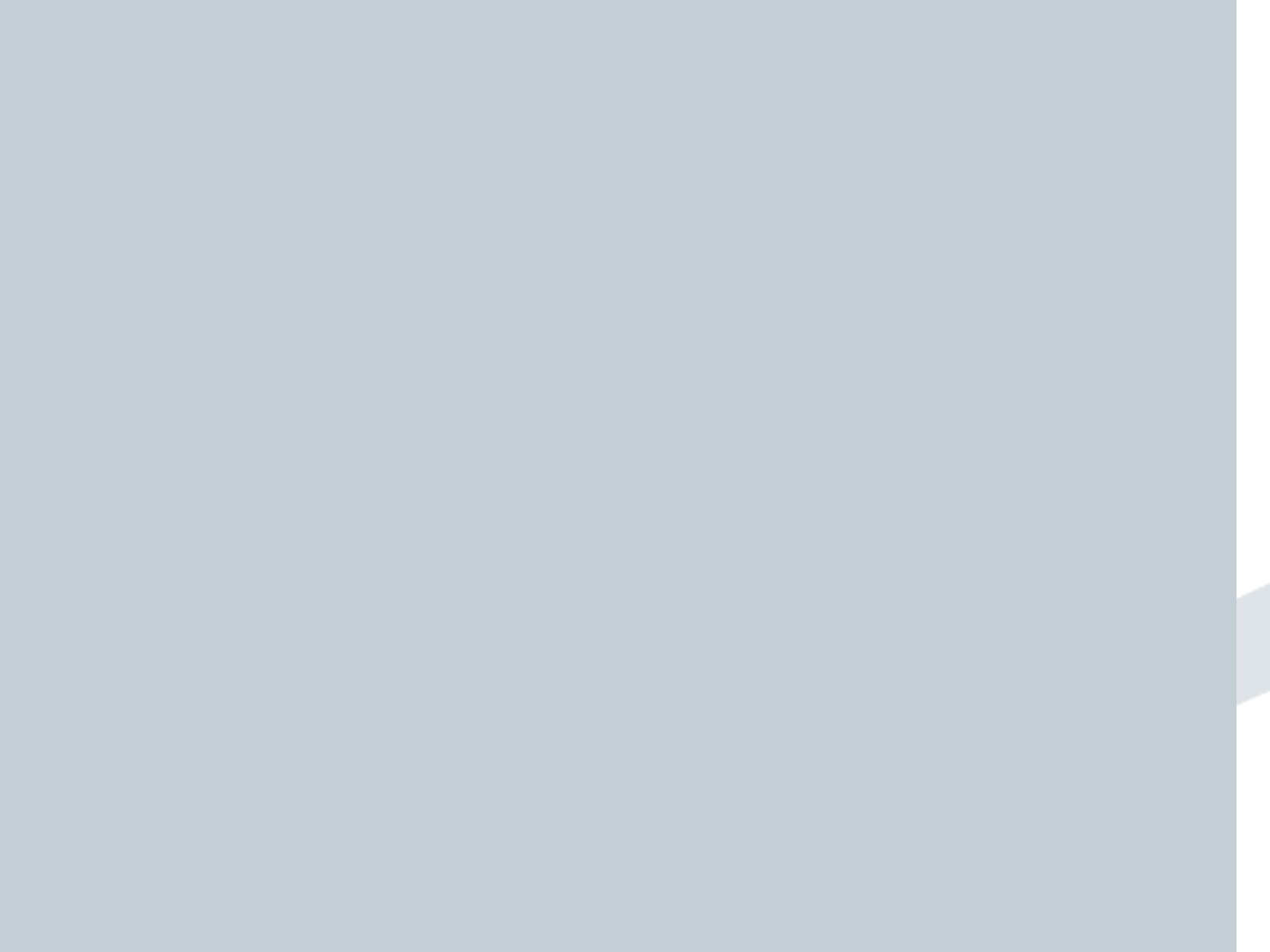 עיצום כספי של 22,000 מחיר ליחידת מידה -  הצגת מחירים
עוסק  לא  פעל  בהתאם  להוראות סימון מחיר  ליחידת  מידה:

תקנות הגנת הצרכן (מחיר ליחידת מידה):

עוסק המציע טובין כמפורט להלן לצרכן, מציגם או מוכרם, יציג את מחירם ליחידת מידה: ( 1) טובין הנמכרים בתפזורת;( 2) טובין ארוזים מראש, שלפי 
חיקוק או תקן רשמי חובה לציין על גביהם את כמותם.

על אף האמור, מחירם של מוצרי מזון ארוזים ומוצרי קוסמטיקה שמשקלם או נפחם קטן מ– 1 ק"ג או 1 ליטר, יהיה ליחידת מידה של 100 גרם או 100 
מיליליטר.
 אופן הצגת המחיר
 מחיר ליחידת מידה יוצג במקום הנראה לעין ובספרות ברורות וקריאות באופן שניתן לייחס אותן בקלות לטובין.
 מחיר ליחידת מידה יסומן על גבי הטובין או אריזתם או על גבי תווית או שלט הצמודים למדף שמונחים עליו הטובין ולעניין טובין הנמכרים בעסקת מכר 
מרחוק כהגדרתה בסעיף 14 ג(ו) לחוק, יוצג המחיר ליחידת מידה בצמוד למחיר הטובין.
 קיימת חובה לפי חיקוק או תקן רשמי לציין את הכמות הנקייה (נטו) של טובין, יוצג גם המחיר ליחידת מידה של הכמות הנקייה (נטו).
 מחיר ליחידת מידה במכירה מיוחדת
עוסק המציע טובין, מציגם או מוכרם במסגרת מכירה מיוחדת כהגדרתה בסעיף 8 לחוק, יציין את המחיר ליחידת מידה לפי מחירם הרגיל של הטובין, בלא 
תנאי המכירה המיוחדת; העוסק רשאי לציין גם את המחיר ליחידת מידה של הטובין במסגרת תנאי המכירה המיוחדת ובלבד שתהיה אבחנה ברורה בין 
שני המחירים כאמור.

(סעיף  17ב(ה) לחוק)
30
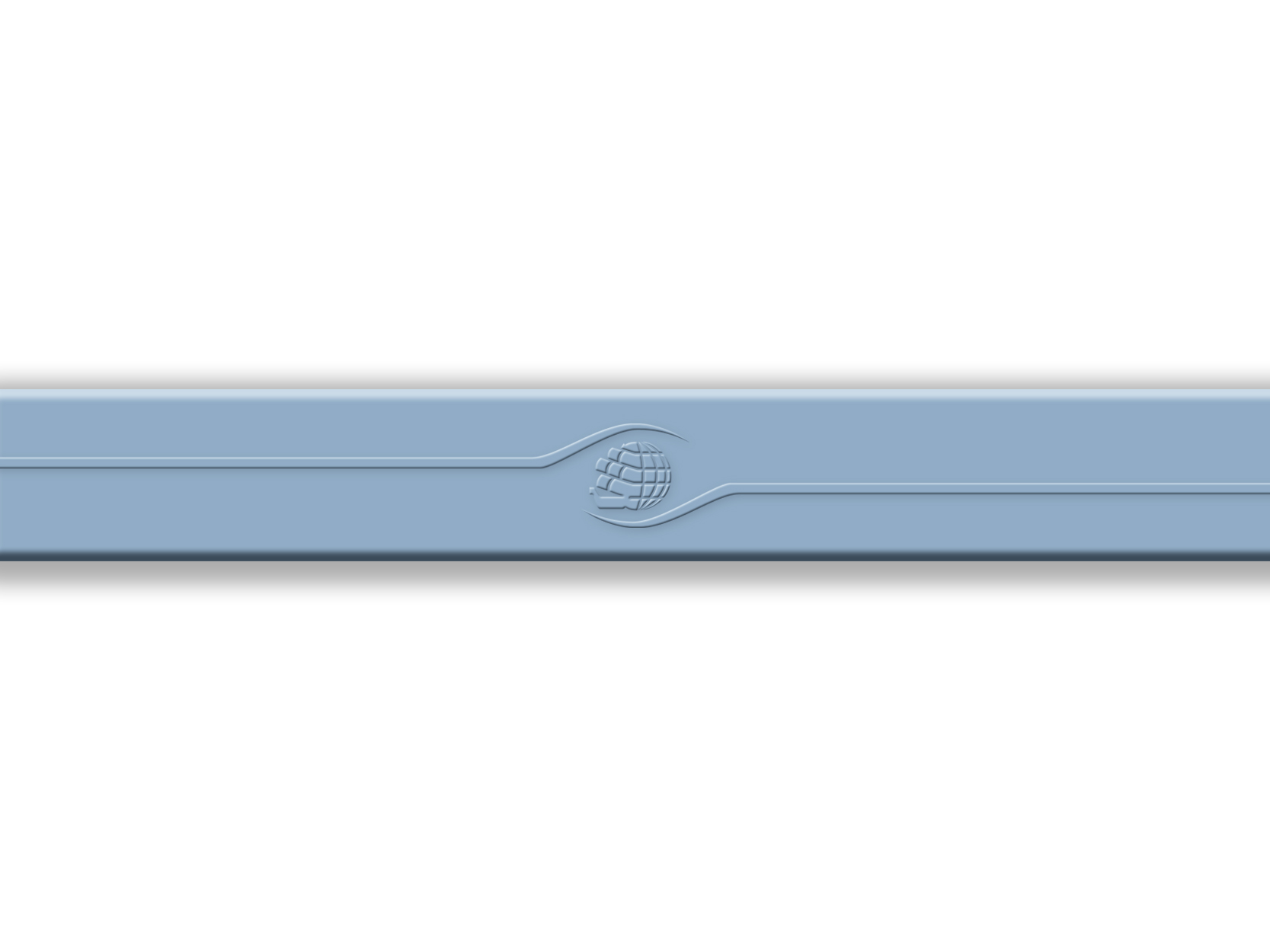 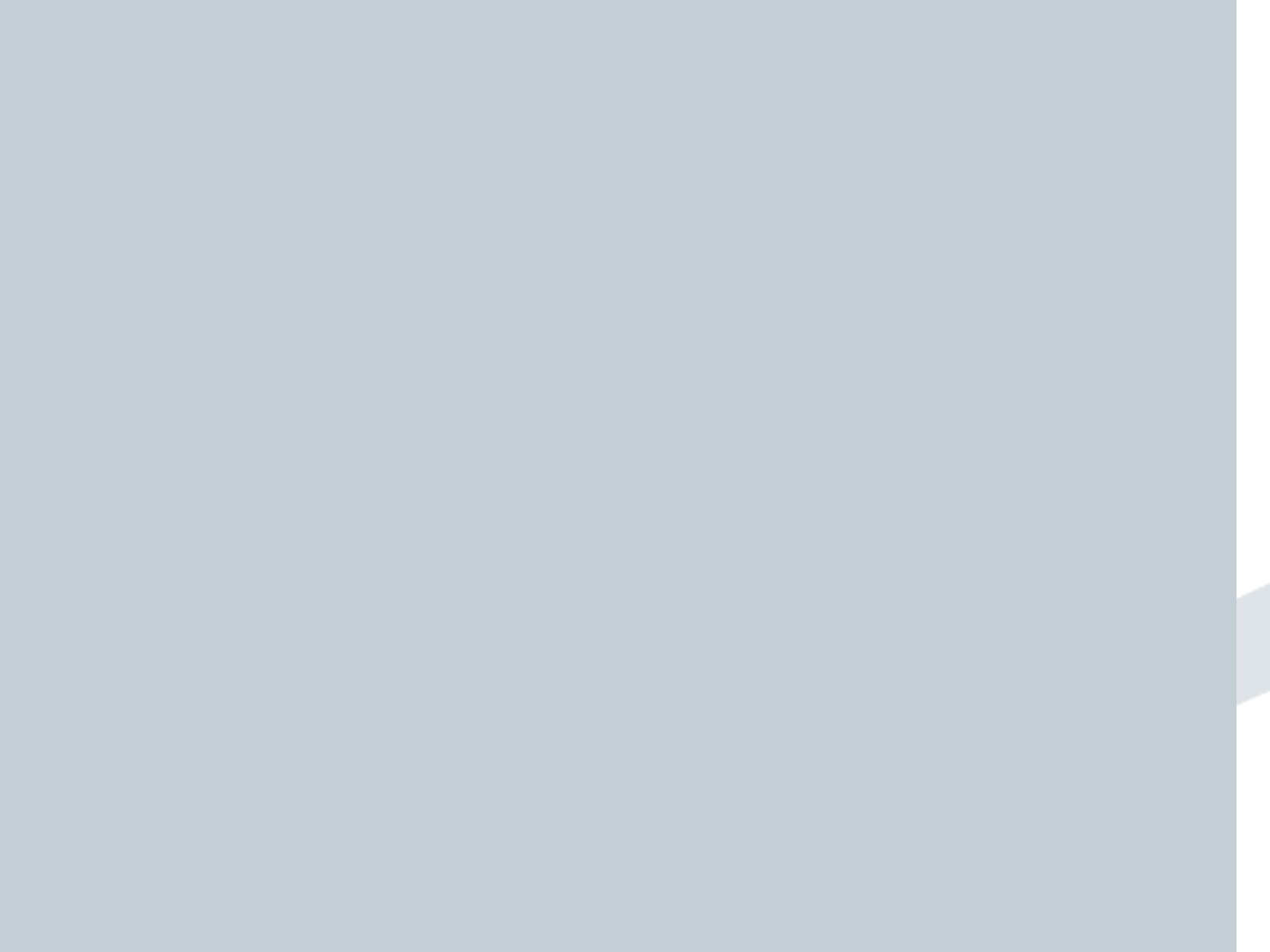 עיצום כספי של 22,000 ₪ מחיר ליחידת מידה - סייגים
תחולה וסייג לתחולה
 (א) תקנות אלה יחולו על הצעה של טובין, הצגתם או מכירתם, בחנות אשר שטח הרצפה שלה, למעט שטח מופרד ותחום המשמש להחסנה בלבד, גדול מ– 100 מטרים מרובעים וכן על הצעה של טובין, הצגתם או מכירתם בעסקת מכר מרחוק, כהגדרתה בסעיף 14 ג(ו) לחוק.
 (ב) תקנות אלה לא יחולו במקרים אלה:
( 1) המחיר ליחידת מידה זהה למחיר הכולל;
( 2) הטובין מוצגים, מוצעים ונמכרים במסגרת מכירה פומבית;
( 3) הטובין הם חפצי אמנות או עתיקות;
( 4) הטובין מוצגים בחלון ראווה;
 ( 5) טובין מסוגים שונים הארוזים באריזה אחת;
( 6) טובין שמחירם הופחת בשל פגם או איכות נחותה;
( 7) טובין הנמכרים מתוך מכונות אוטומטיות;
( 8) טובין שמחירם הכולל ליחידת מידה, נמוך מ– 10 אגורות;
( 9) סיגריות;
( 10 ) יין;
( 11 ) תרופות ותוספי מזון;
( 12 ) לחם לא ארוז לסוגיו;
( 13 ) איפור;
( 14 ) טובין שמשקלם 100 גרם או פחות וכן טובין שנפחם 100 מיליליטר או פחות ובלבד שאינם מיוצרים במשקלים או בנפחים שונים.
31
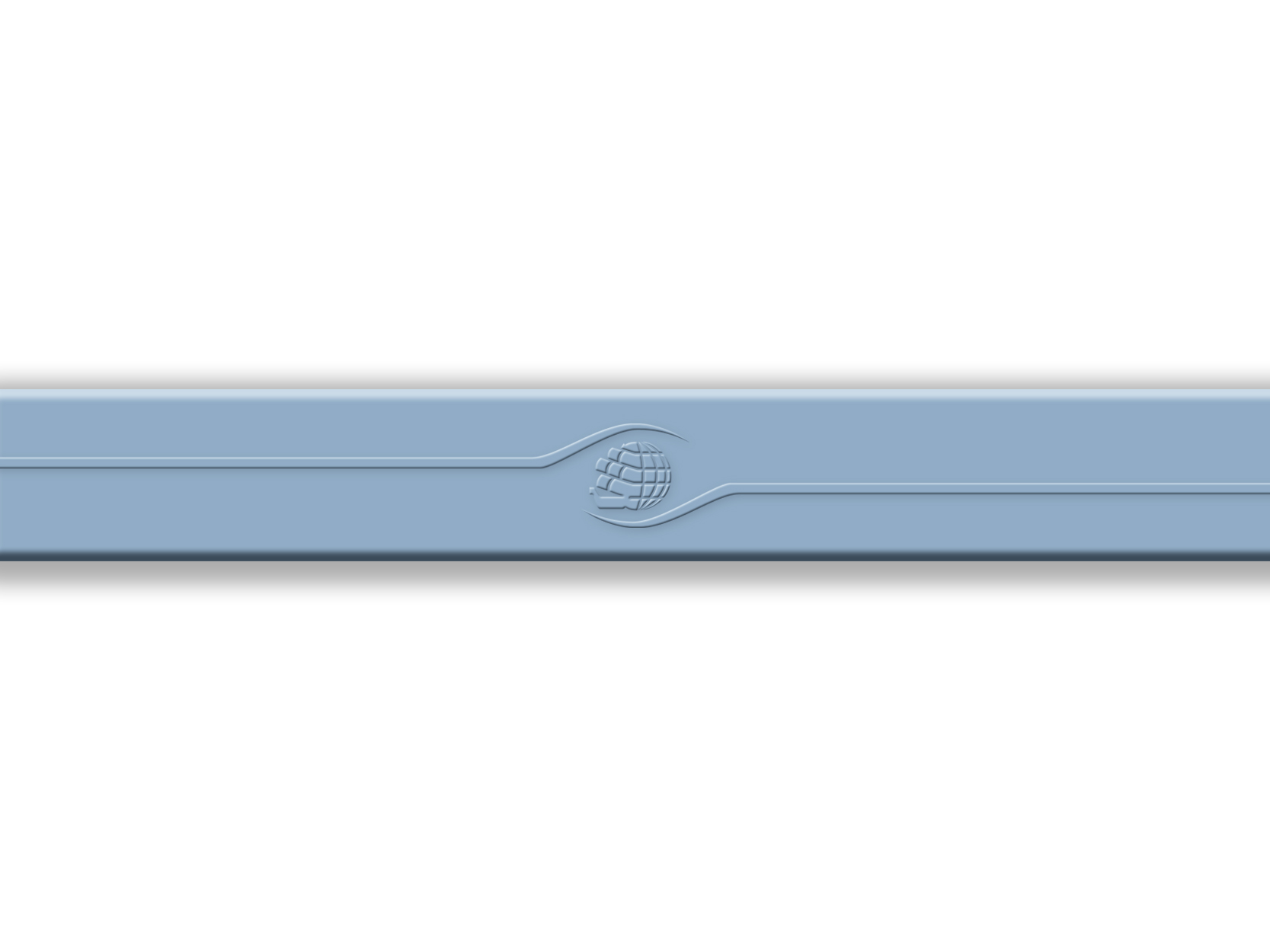 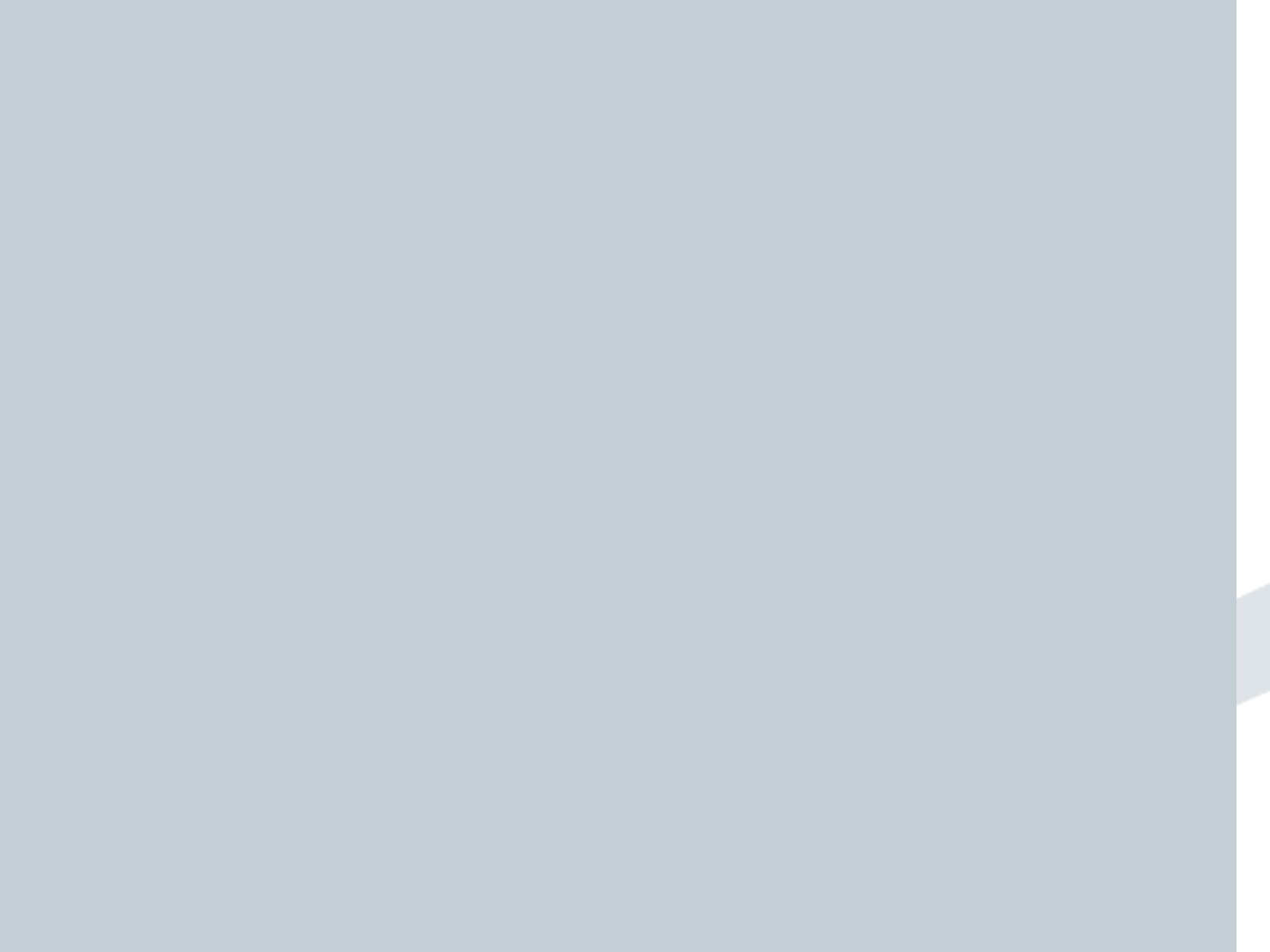 עיצום כספי של 22,000פרסום  מחיר
פרסם או נקב מחיר של נכס או שירות שלא  בהתאם להוראות אלה:

נקיבת/פרסום מחיר כולל
נקיבת/פרסום מחיק במטבע ישראלי

למעט סייגים 

(סעיף 17ד לחוק)
32
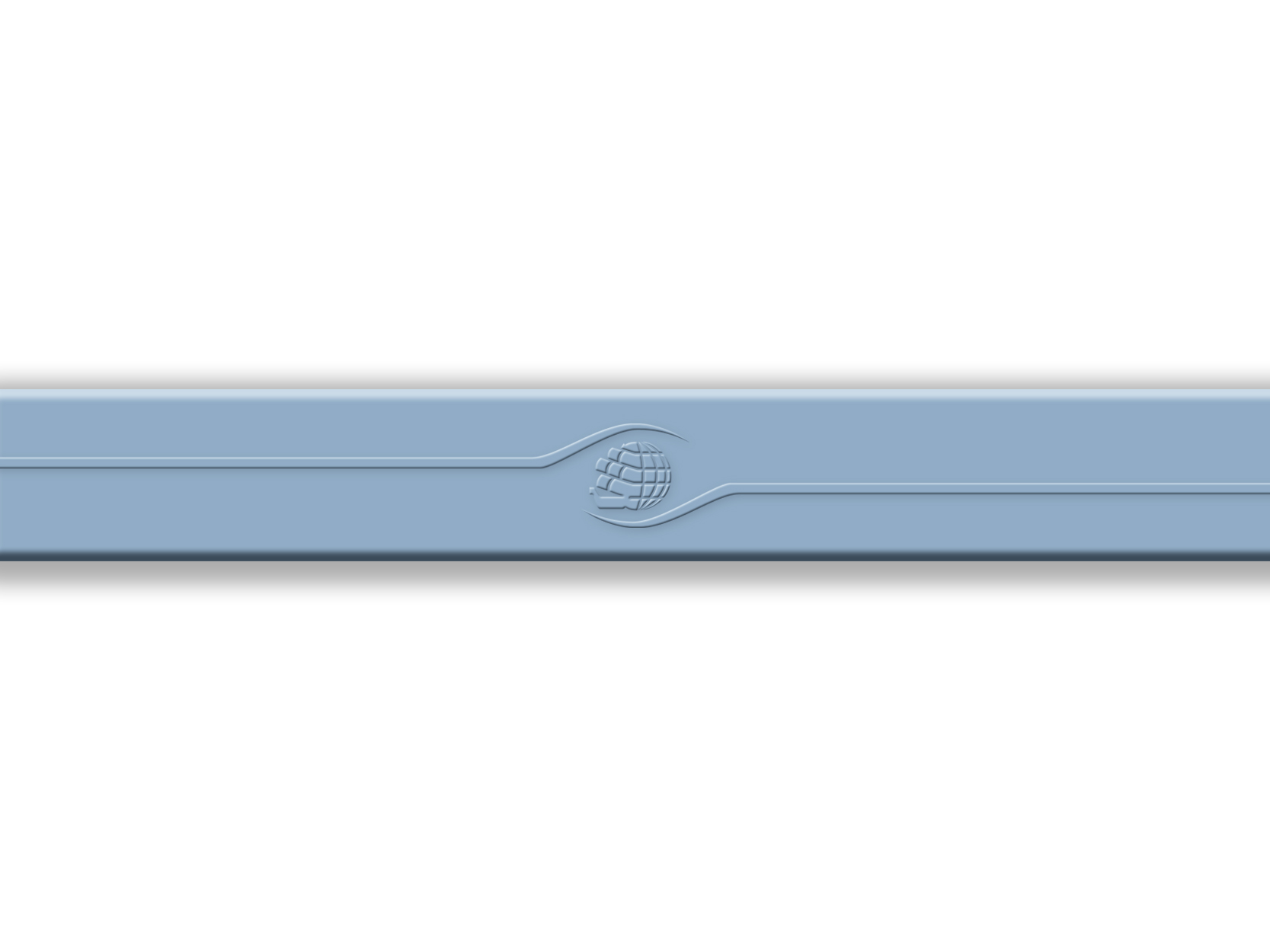 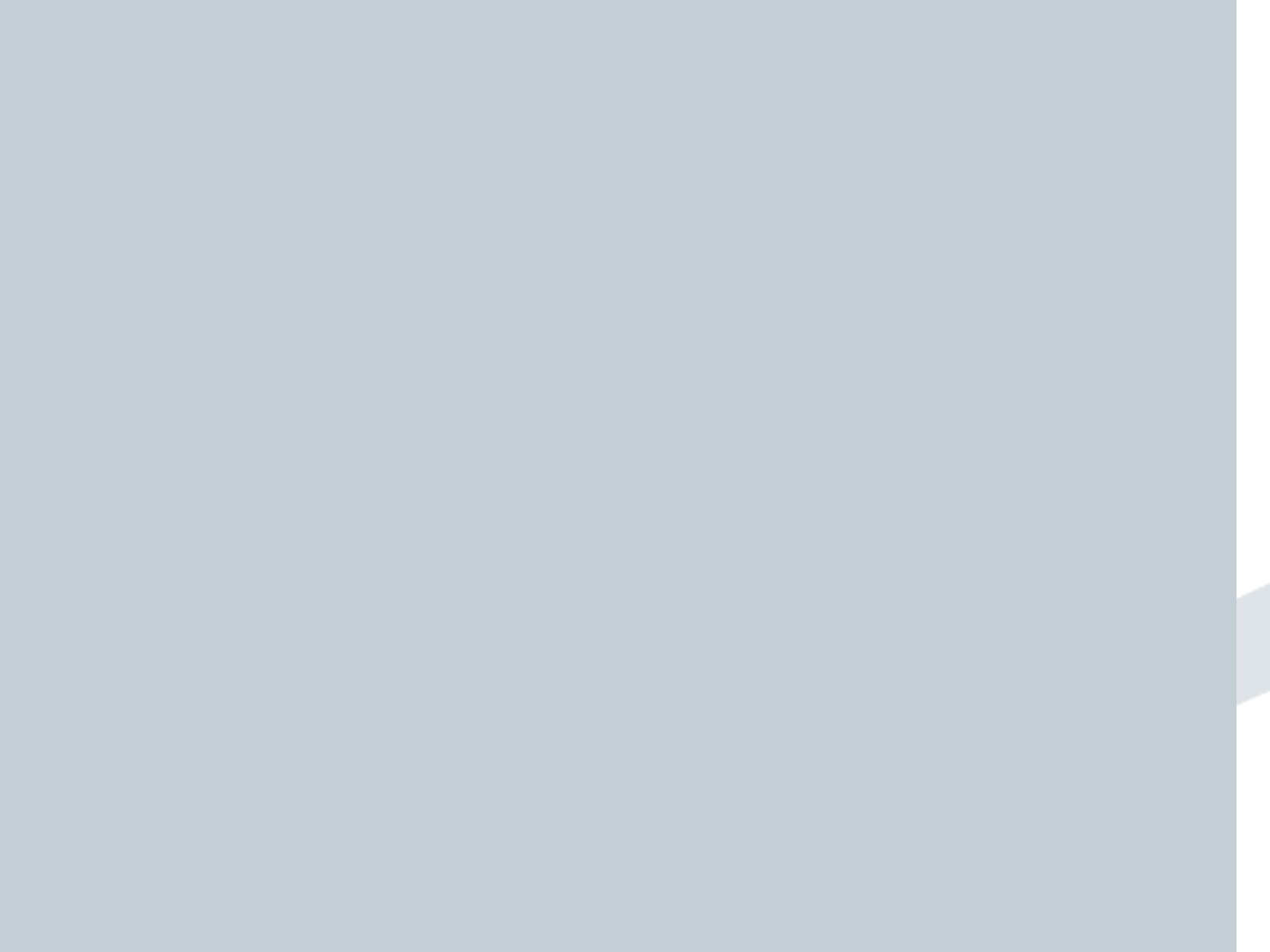 עיצום כספי של 22,000 ₪ סייג של הצגת מחיר כולל
לא כלל במחיר המוצג את שיעור ההגדלה או  ההפחתה של מס, אגרה או כל תשלום חובה:
עוסק רשאי במשך שבעה ימים מיום שהוגדל או הופחת שיעורם  של מס, אגרה או כל תשלום חובה החל על המכירה, שלא לכלול במחיר המוצג את שיעור ההגדלה או ההפחתה, בתנאי שציין באופן בולט במקום העסק, כי המחיר אינו כולל את השיעור המוגדל או המופחת.

(סעיף  17ה לחוק)
33
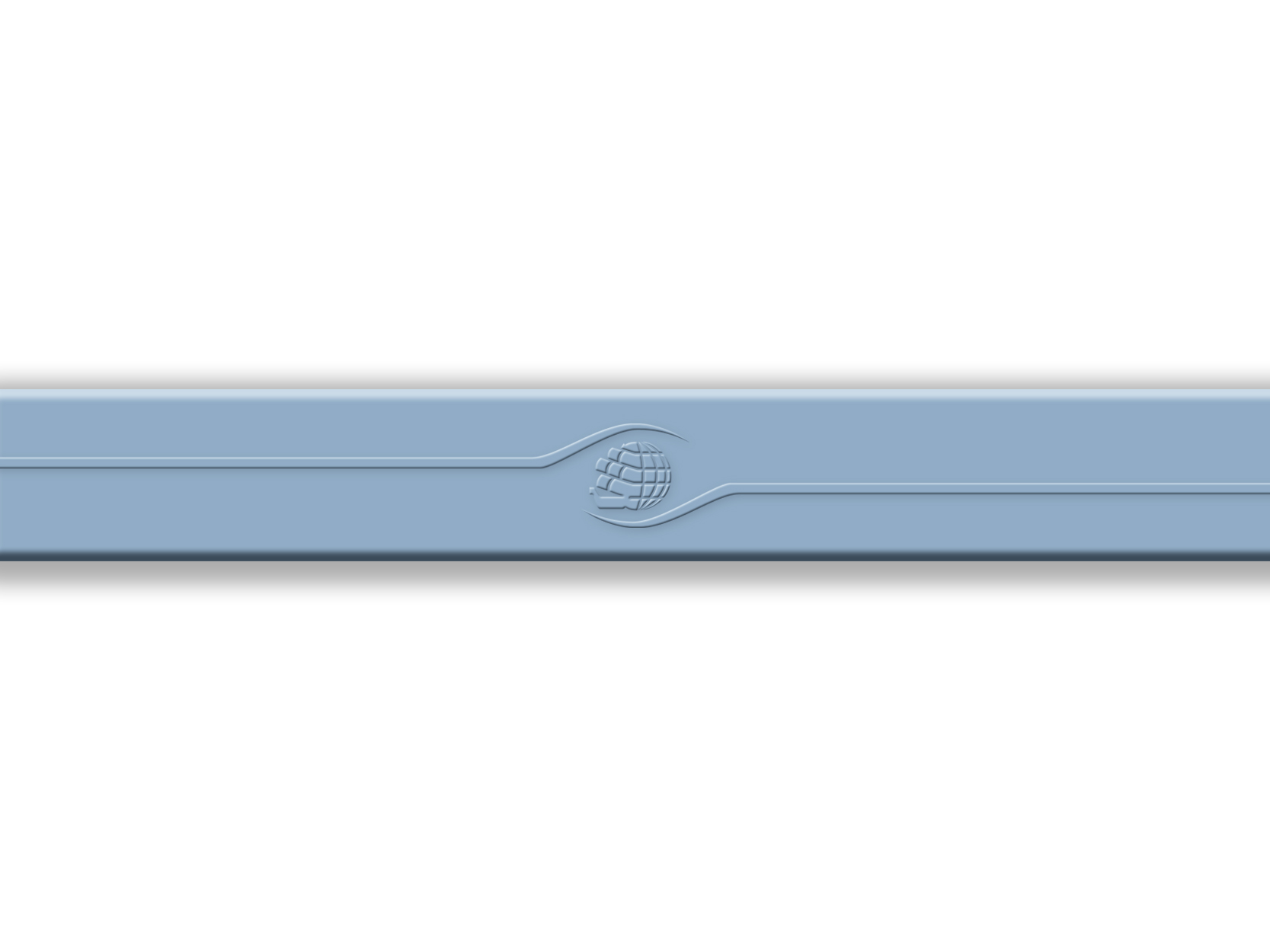 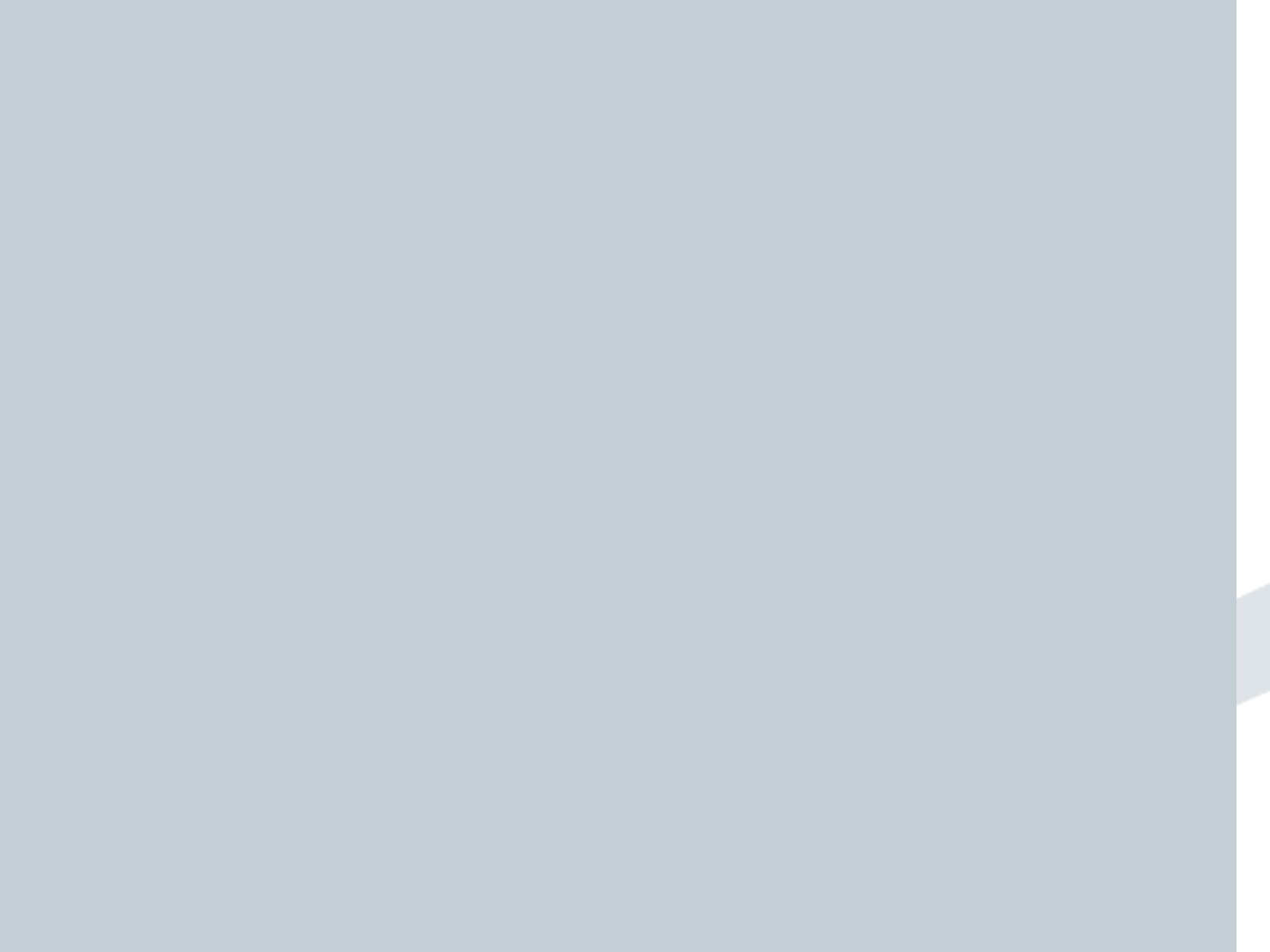 עיצום כספי של 22,000 ₪חובת  סימון  כללית
מכר או החזיק למטרת מכירה טובין שלא קוימו  לגביהם חובות סימון טובין והצגת מחירים.

איסור החזקה ומכירה כללית של מוצרים שלא סומנו     בהתאם לדין או שלא הוצג על גביהם מחיר

סעיף 18 לחוק -  סעיף כללי (קיימת כפילות)
34
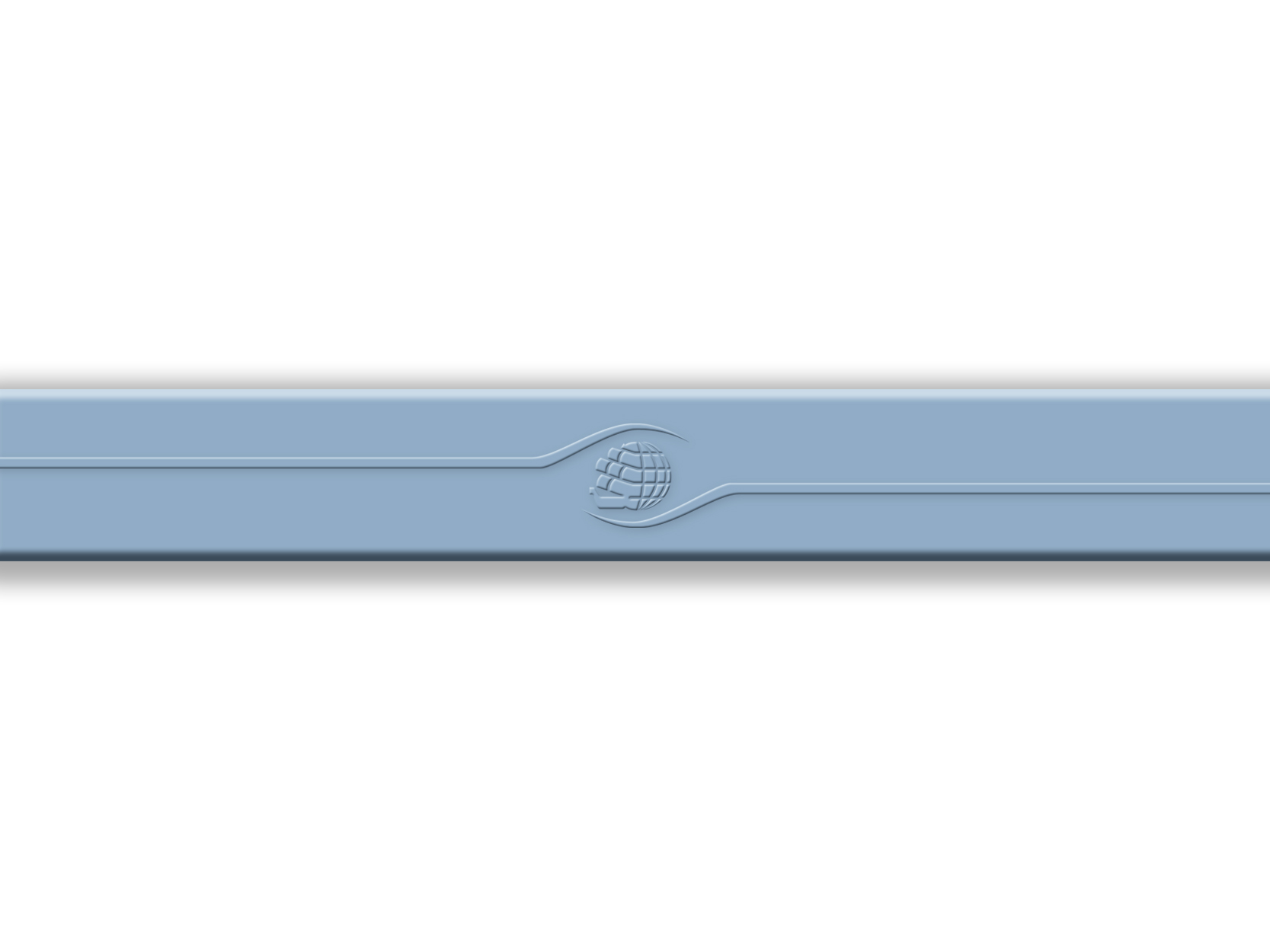 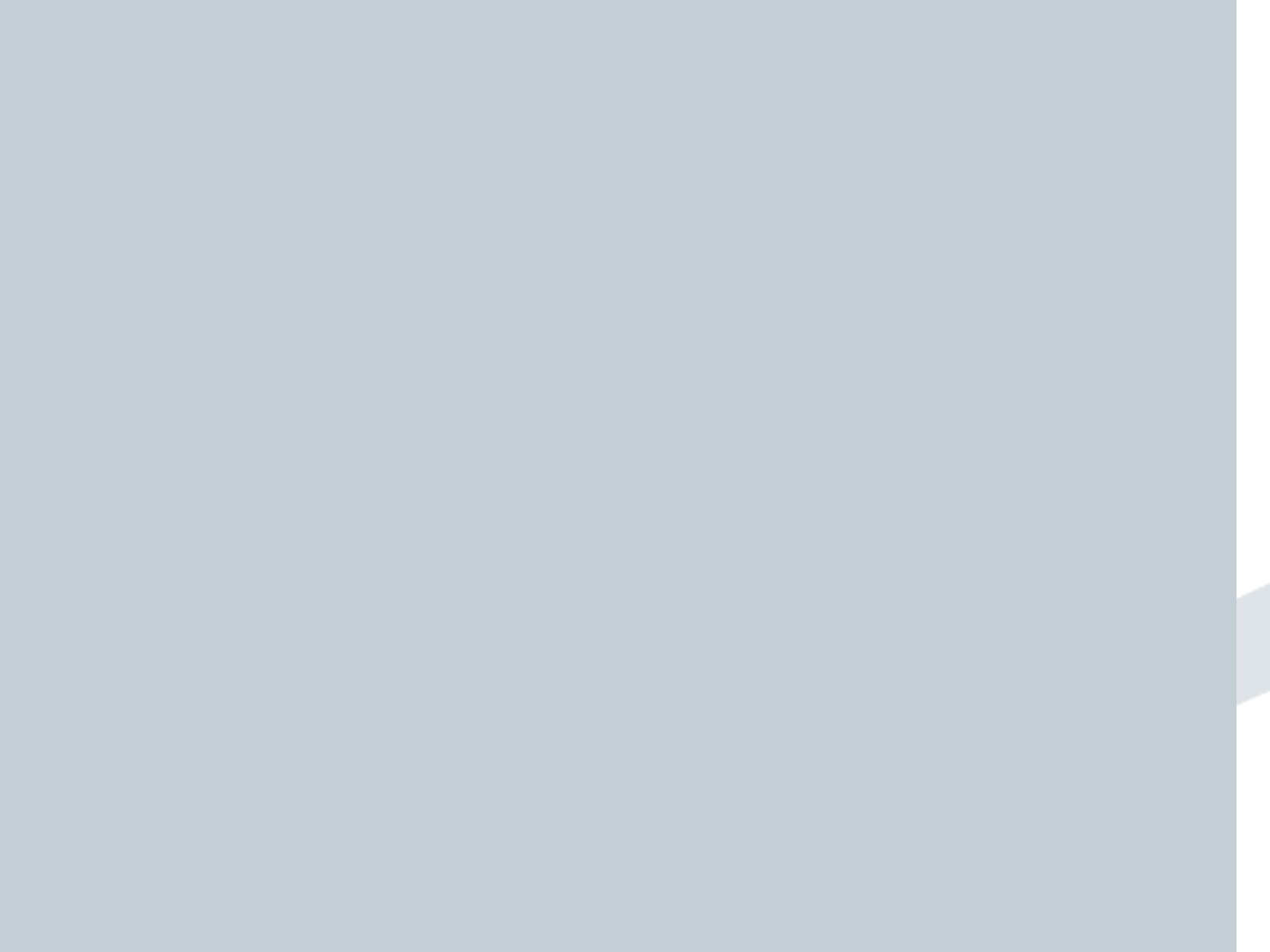 עיצום כספי של 22,000 ₪אחריות ושירות לאחר מכירה
מי שלא פעל בהתאם לחוק ולתקנות בנושא:
לגבי מוצרי חשמל ואלקטרוניקה מעל 150  ₪
אחריות חובה של שנה לפחות
חובת צירוף ומסירת תעודת אחריות
חובת תיקונים
חובת אספקת חלקי חילוף
חובת הקמת תחנות שירות
(מצגת נפרדת)
(סעיף 18א לחוק)
35
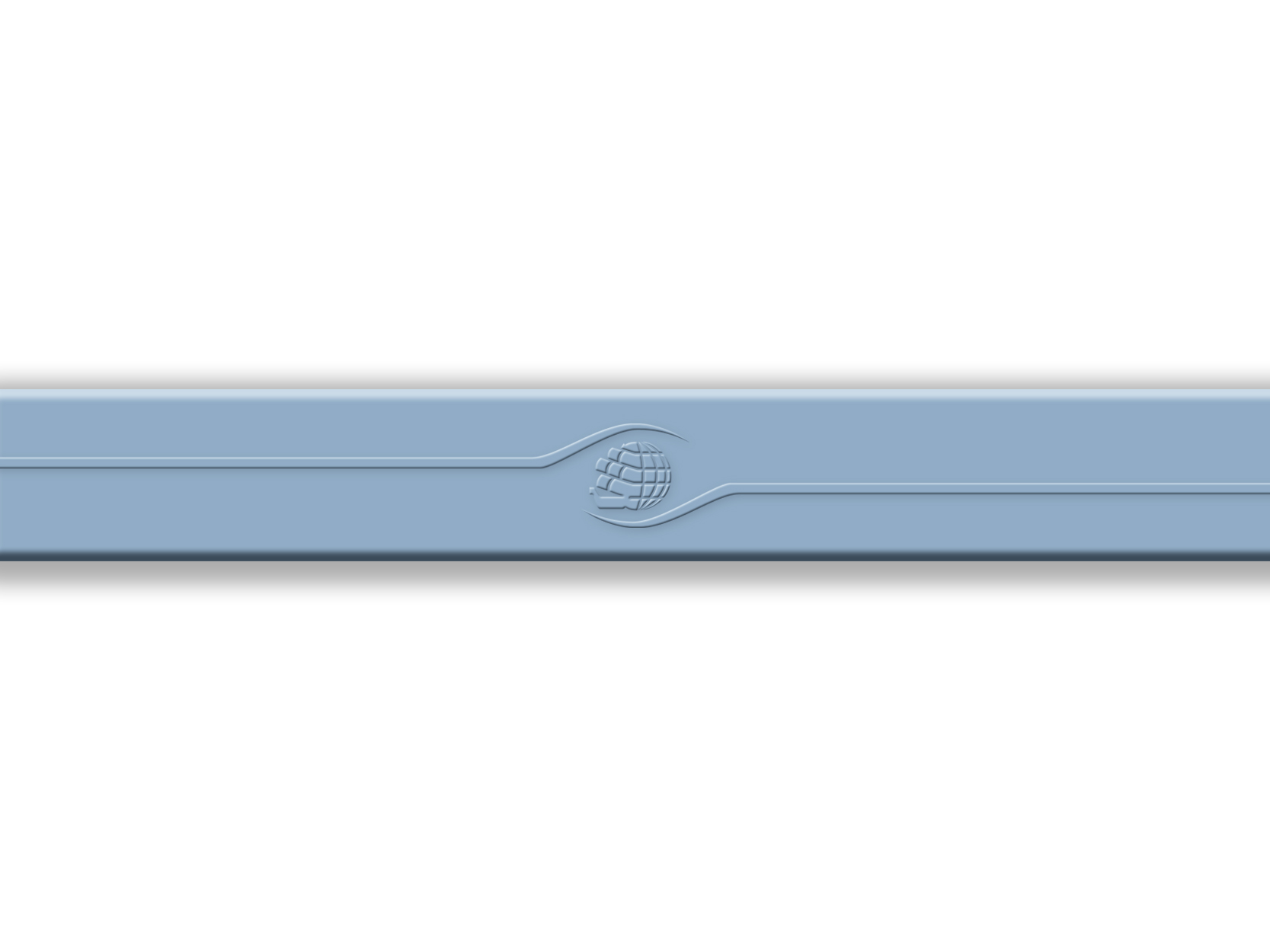 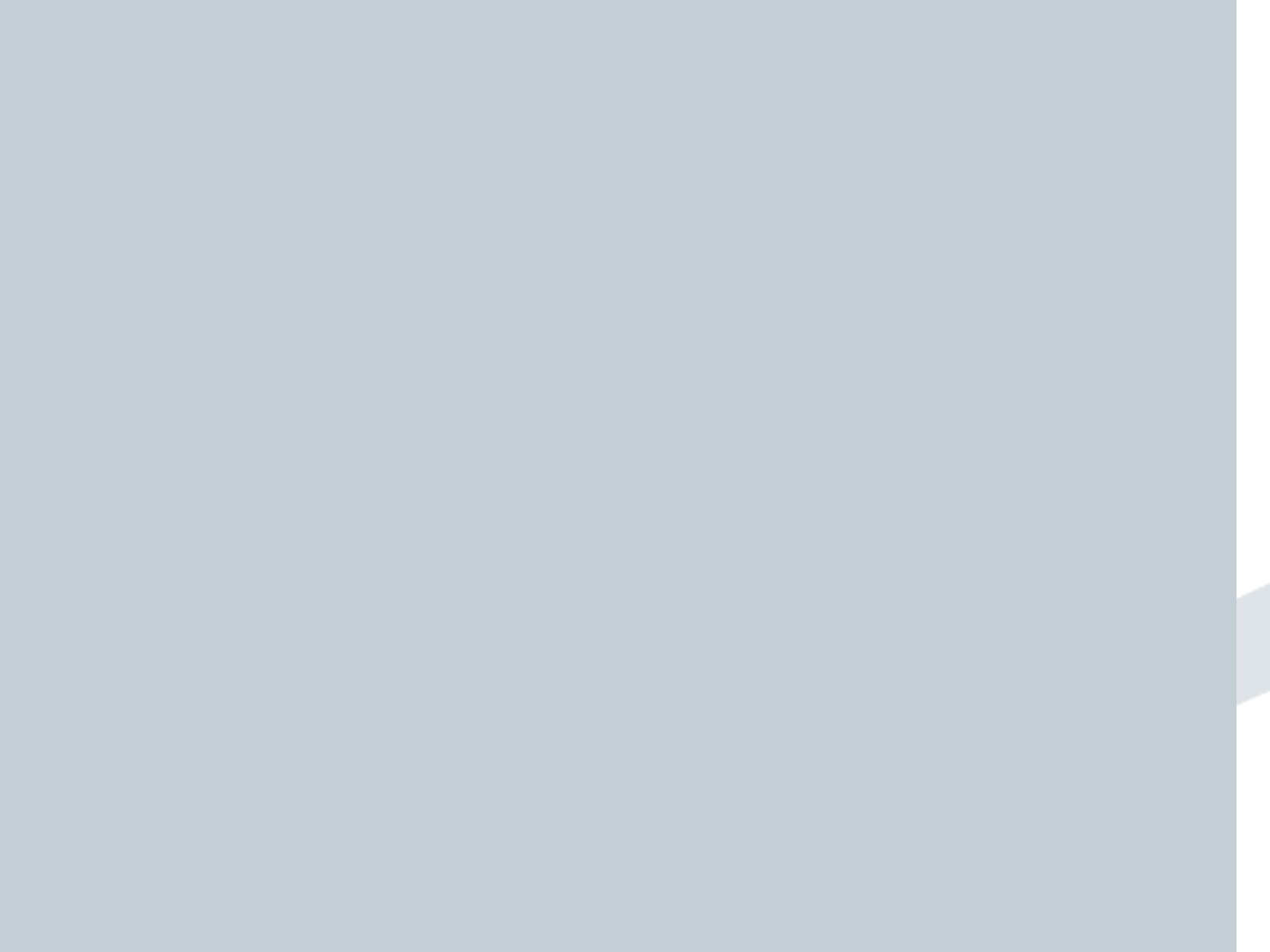 עיצום כספי של 45,000 ₪הטעייה בפרט מהותי בעסקה
עוסק עשה דבר  העלול להטעות  צרכן בעניין מהותי בעסקה בניגוד להוראות  אלו,  לרבות  בפרסומת:

עניין  מהותי  בעסקה (לא רשימה סגורה) :

הטיב, המהות,  הכמות, הסוג
המידה, המשקל,  הורה והמרכיבים
מועד הספקה 
השימוש שניתן  לעשות  בנכס,  התועלת שניתן להפיק,  הסיכונים  הכרוכים  בו
דרכי  טיפול בנכס
זהות היצרן,  היבואן או נותן השירות
שם או  כינוי מסחרי של  הנכס
מקום  הייצור,  תאריך  הייצור או תאריך  תפוגתו
החסות, העידוד או  ההרשאה שניתנו לייצור הנכס או למכירתו
התאמתו של הנכס לתקן, מפרט או דגם
קיומם  של חלפים, אביזרים או חומרים מיוחדים או מתאימים לתיקון  הנכס או  לשימוש בו.
המחיר  הרגיל או  המקובל או  המחיר שנדרש בעבר,  לרבות  תנאי האשראי  והריבית.
חוות  דעת מקצועית או  תוצאות של  בדיקה שניתנו לגבי  טיב הנכס, מהות הנכס, תוצאות  השימוש בו והסיכונים  הכרוכים  בו.
השימוש  הקודם שנעשה  בנכס או  היותו  מוחדש או משופץ
שירות  אחזקה ותנאיו
תנאי  אחריות 
כמות  הטובין  במלאי
היות  העסקה  שלא  במהלך  העסקים
היות  מקורו של  הנכס הנמכר בפשיטת  רגל,  כינוס  נכסים או  פירוק של  חברה
תנאי  ביטול  של  העסקה

סעיף 2(א) או (ג) לחוק
36
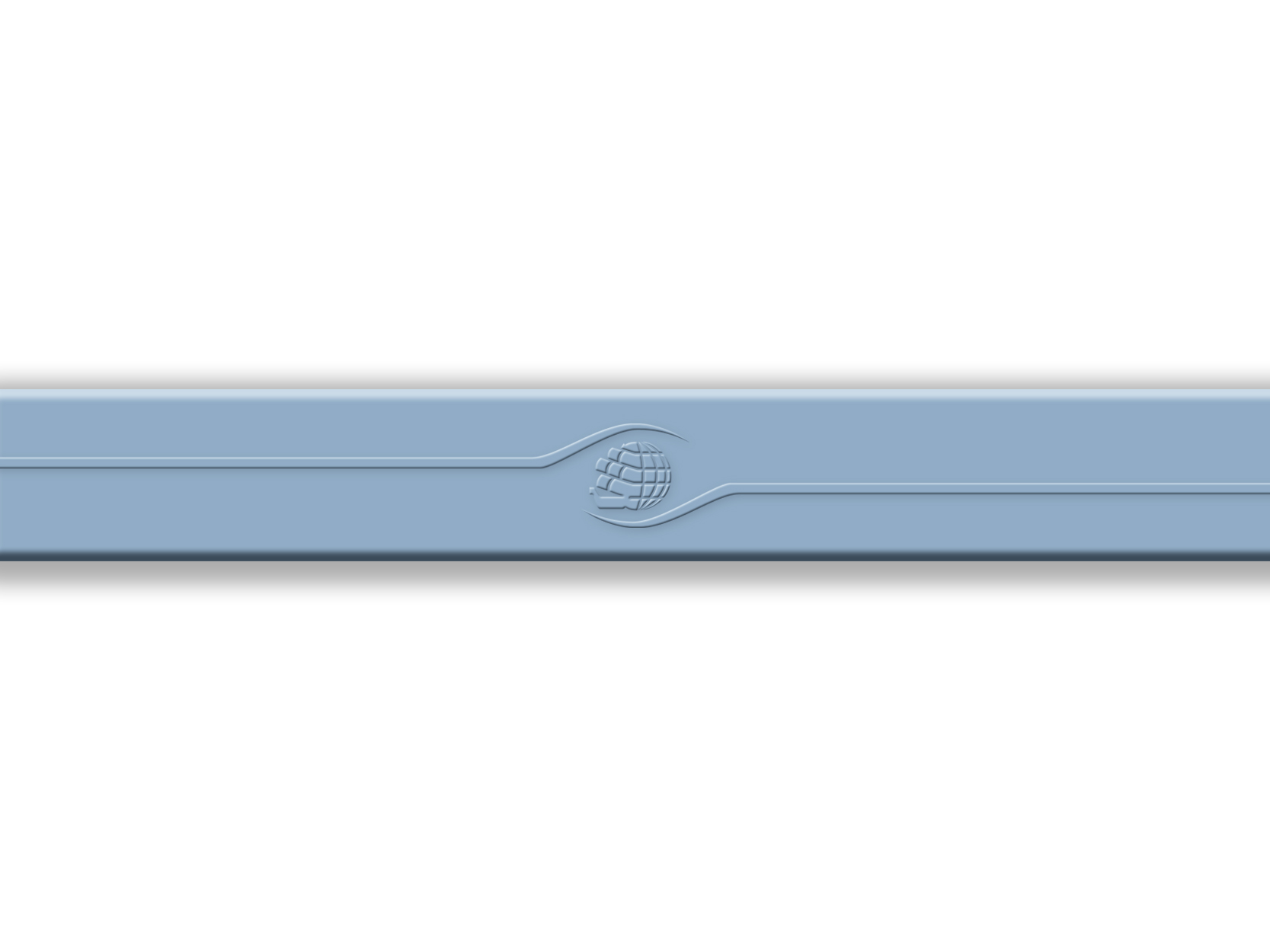 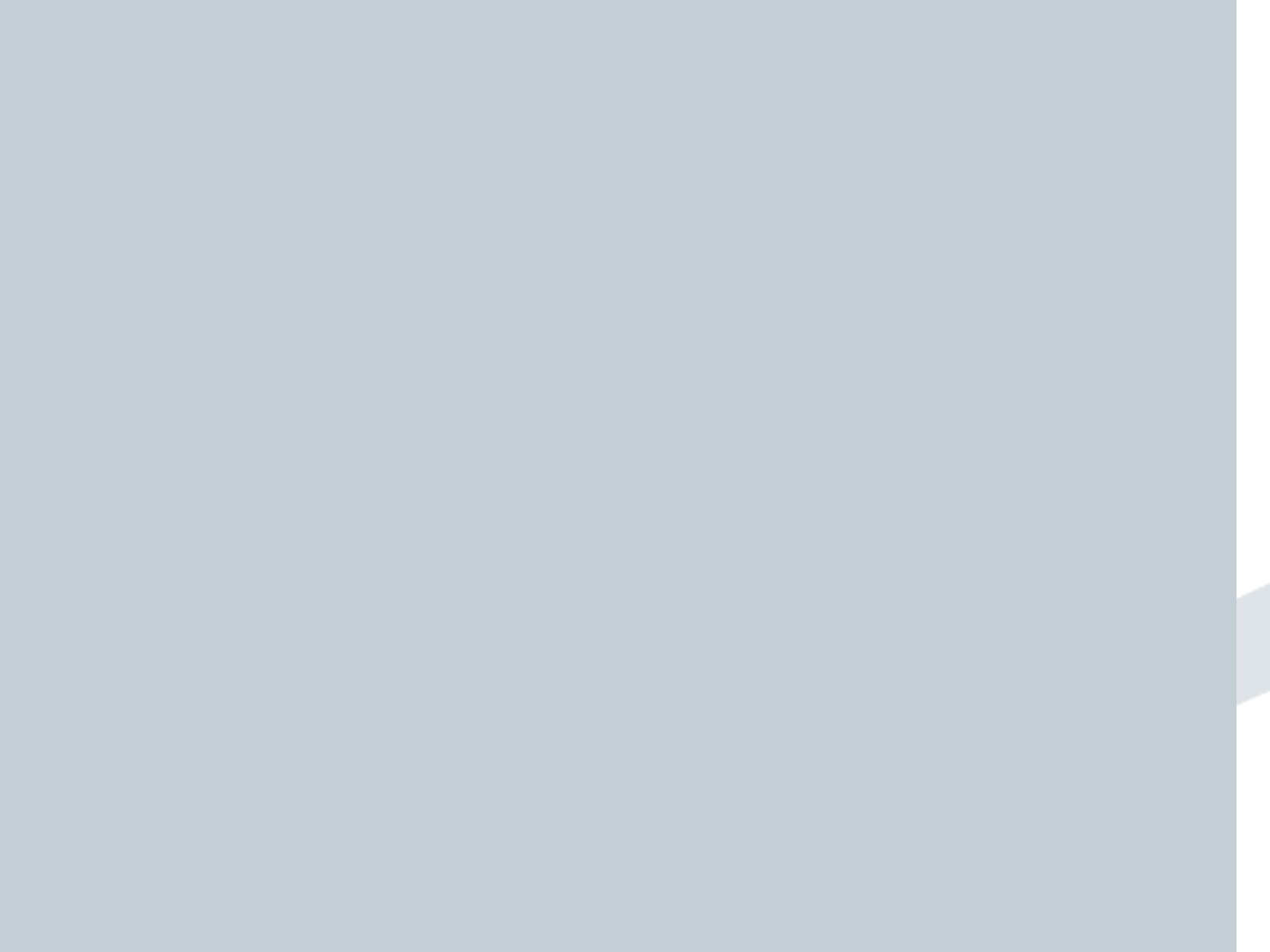 עיצום כספי של 45,000 ₪הטעייה
עוסק מכר, ייבא או החזיק נכס שיש בו הטעיה.




סעיף  2(ב) לחוק
37
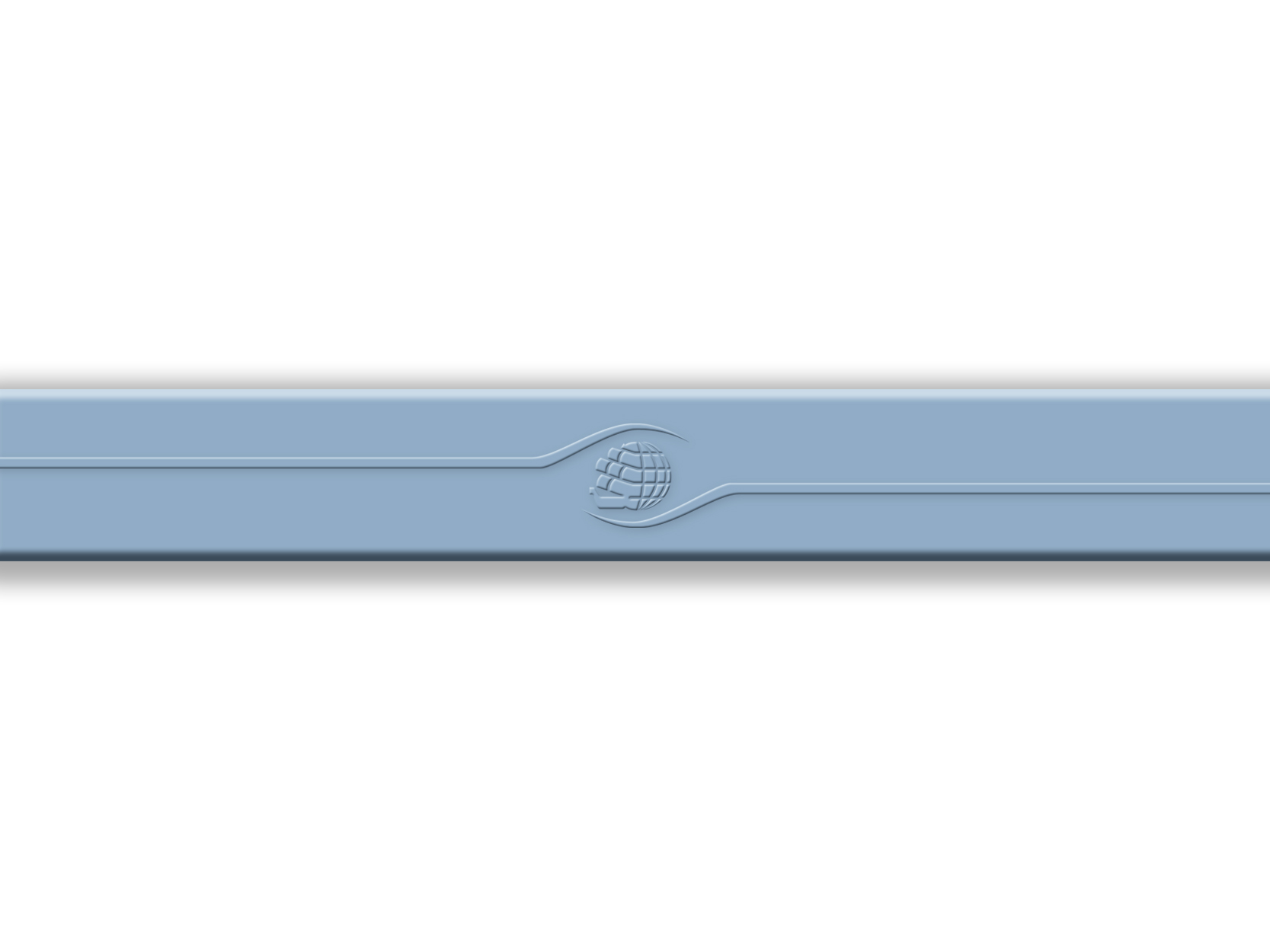 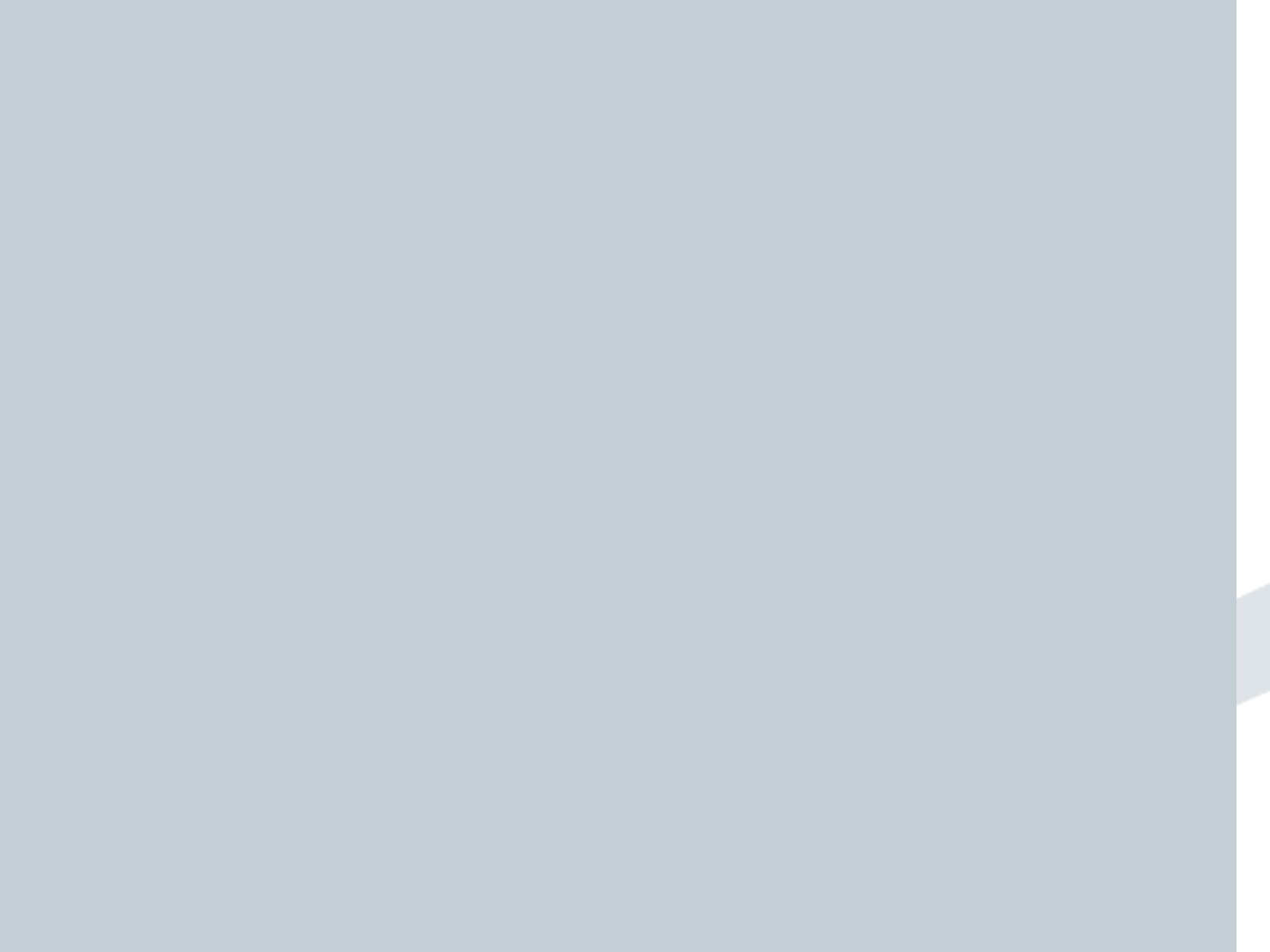 עיצום כספי של 45,000 ₪השפעה בלתי הוגנת (סעיף חדש בחוק)
עוסק הפעיל השפעה בלתי הוגנת כדלקמן*: 
הגביל את יכולתו של  הצרכן לעזוב מקום או יצר  בפני צרכן את  הרושם שהוא מוגבל ביכולתו לעזוב מקום;
מנע  מצרכן את  האפשרות להתייעץ  לגבי התקשרות בעסקה או  לגבי  תנאיה;
ערך ביקורים חוזרים ונשנים  בבית הצרכן כדי לשכנע אותו לקשור עמו עסקה אף שהצרכן הביע במפורש או במשתמע את רצונו  שיימנע מכך;
ביצע פניות חוזרות ונשנות לצרכן או לבני משפחתו כדי לקשור עמו עסקה אף שהביעו במפורש או במשתמע את רצונם שיחדל מכך;
ניצל מגבלות נפשית,שכלית או גופנית של צרכן, כשהוא יודע או  היה עליו  לדעת על קיומה של מוגבלות כאמור;
ניצל את  העובדה כי  הצרכן אינו יודע את השפה;
סיפק לצרכן נכס או שירות בתשלום, ללא בקשה מפורשת של הצרכן;
יצר רושם כי צרכן זכה או  יזכה בפרס או  הטבה אף  שאין   פרס או הטבה  כאמור או  שנדרש תשלום  מאת  הצרכן או  תנאי אחר כדי לקבל את הפרס או את ההטבה ואלה לא פורסמו מראש.
מנע  מצרכן להביא למקום  העסק או מקום אחר המנוהל על ידו מזון או  שתייה מאותו סוג שהעוסק מוכר במקום אלא אם כן המקום  במהותו בית אוכל.  הוראות  פסקה  זו  לא יחולו אם  המשטרה או ממונה ביטחון הורו על  מניעה מטעמי  ביטחון הציבור. ("חוק הפופקורן") 
זו לא  רשימה  סגורה מבחינת האיסור  להפעיל  השפעה  בלתי הוגנת  אך אלה  הן  ההתנהגויות  הספציפיות  שבגינן  ניתן להטיל  עיצום  כספי.לעניין  
העיצום     						
(סעיף 3(ב)  לחוק)
38
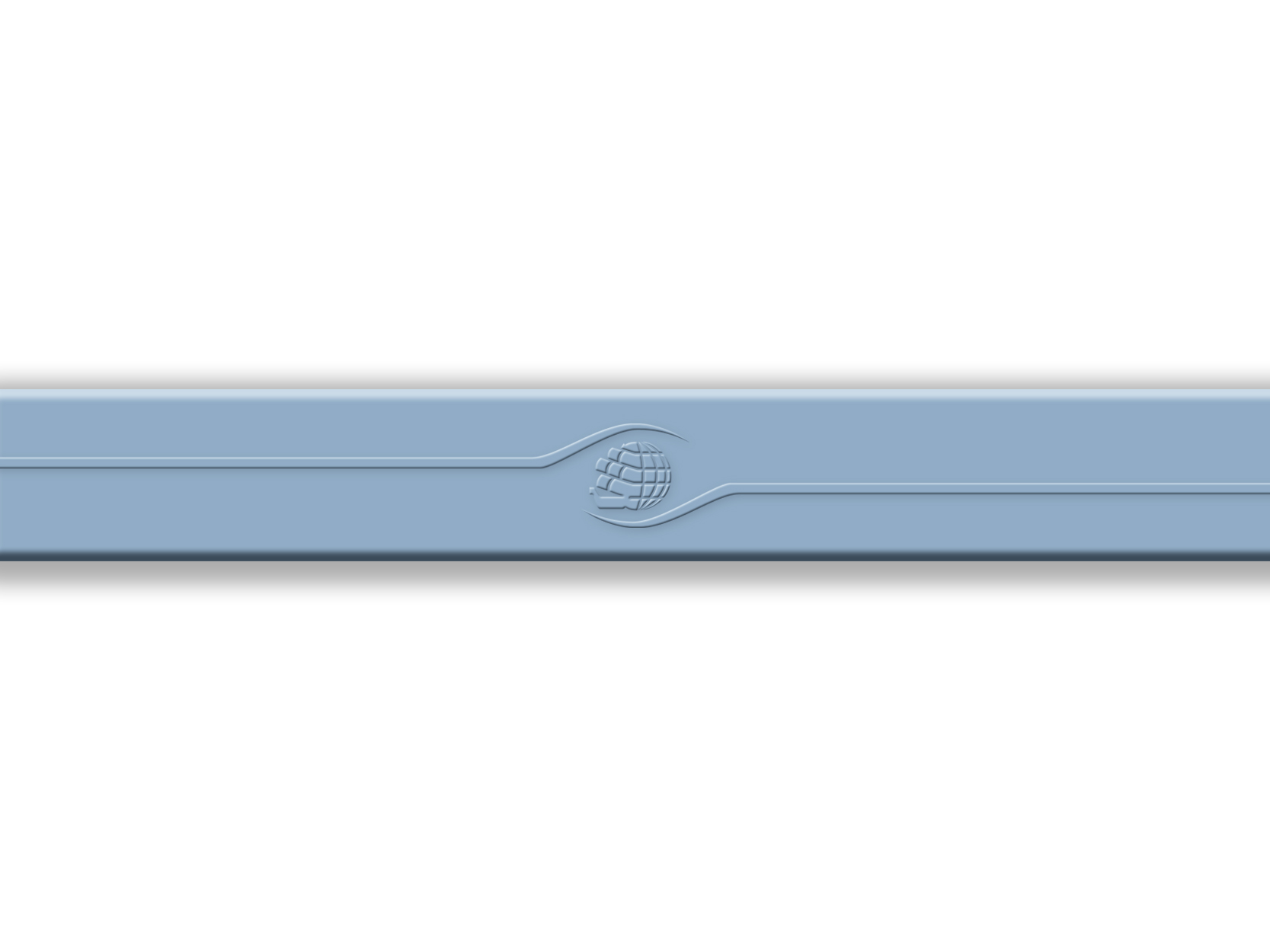 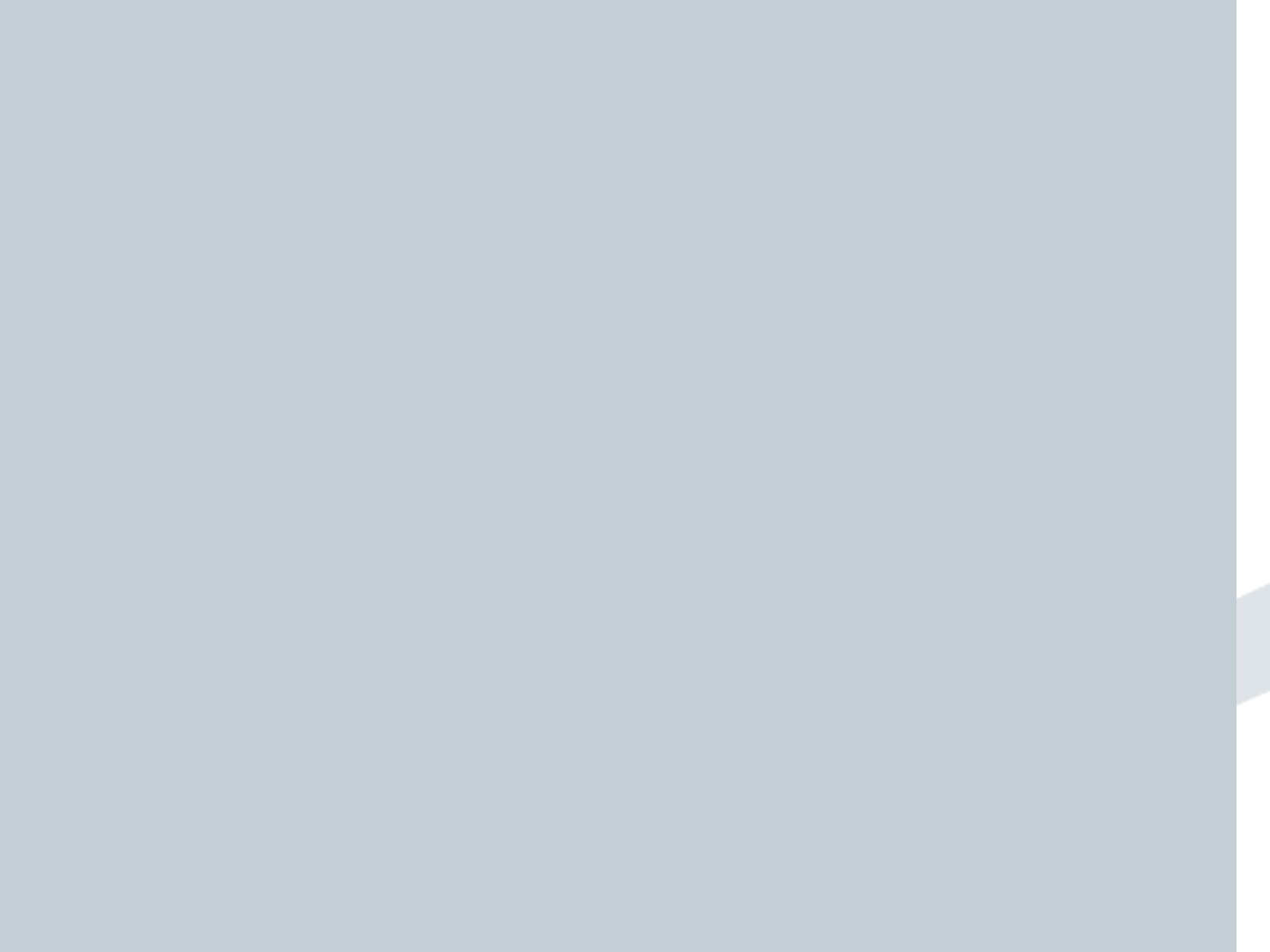 עיצום כספי של 45,000 ₪אי גילוי פרטים
העוסק לא גילה לצרכן פרטים שיש לגלות:
כל פגם או איכות נחותה או תכונה אחרת הידועים לו,  המפחיתים באופן משמעותי מערכו של הנכס;
כל תכונה בנכס המחייבת החזקה או שימוש בדרך  מיוחדת כדי למנוע פגיעה למשתמש בו או לאדם אחר או לנכס תוך שימוש רגיל או טיפול רגיל;

(סעיף 4(א) (1) או (2) לחוק)
39
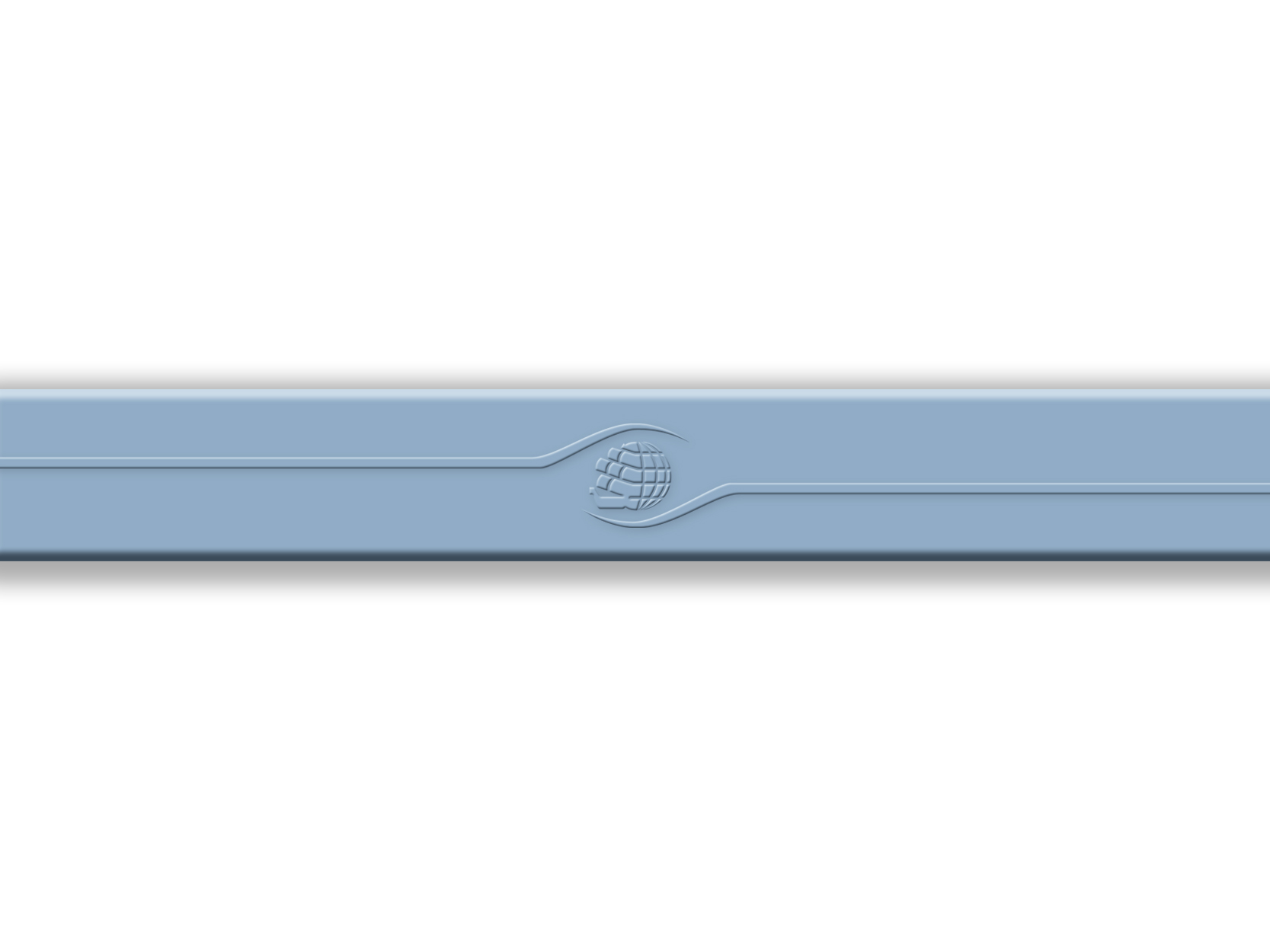 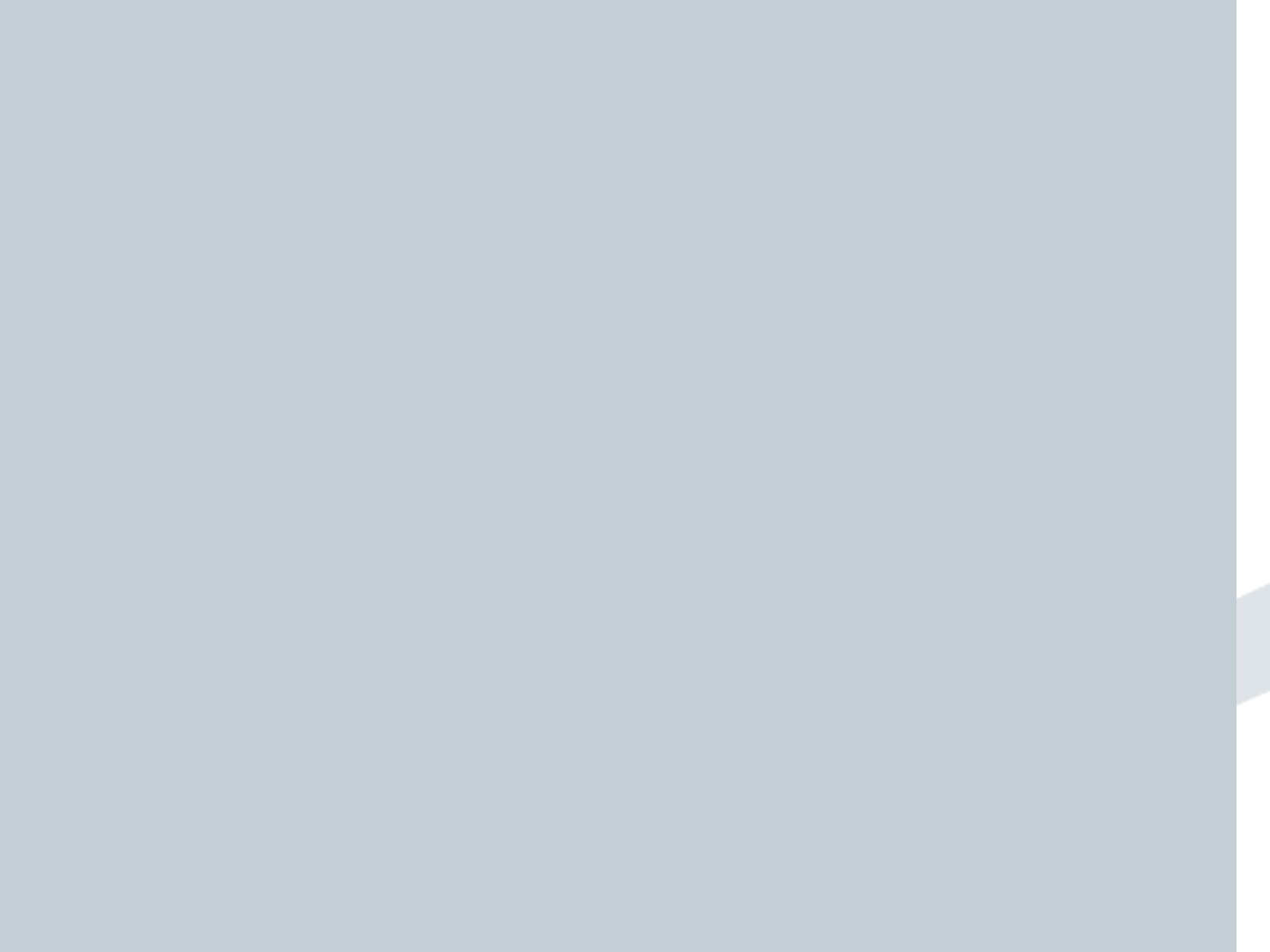 עיצום כספי של 45,000 ₪הטעייה בפרסומת
פרסם פרסומת מטעה בניגוד להוראות אלה

פרסומת העלולה להביא  אדם סביר להניח כי  האמור בו אינו פרסומת,  יראו  בכך פרסומת  מטעה אף  אם  תכנה איננו מטעה;
המפרסם פרסומת בצורה של כתבה, מאמר או  ידיעה עיתונאית,  בלי לציין באופן  ברור כי מדובר בפרסומת,  יראו  בכך  פרסומת מטעה, אף  אם  תוכנה אינו מטעה;
אם  יש השתתפות  של עיתונאי  בפרסומת  ללא הבחנה  ברורה בין  עבודתו  כעיתונאי לבין  הפרסומת - יראו כפרסומת  מטעה.

(סעיף 7(ג) לחוק)
40
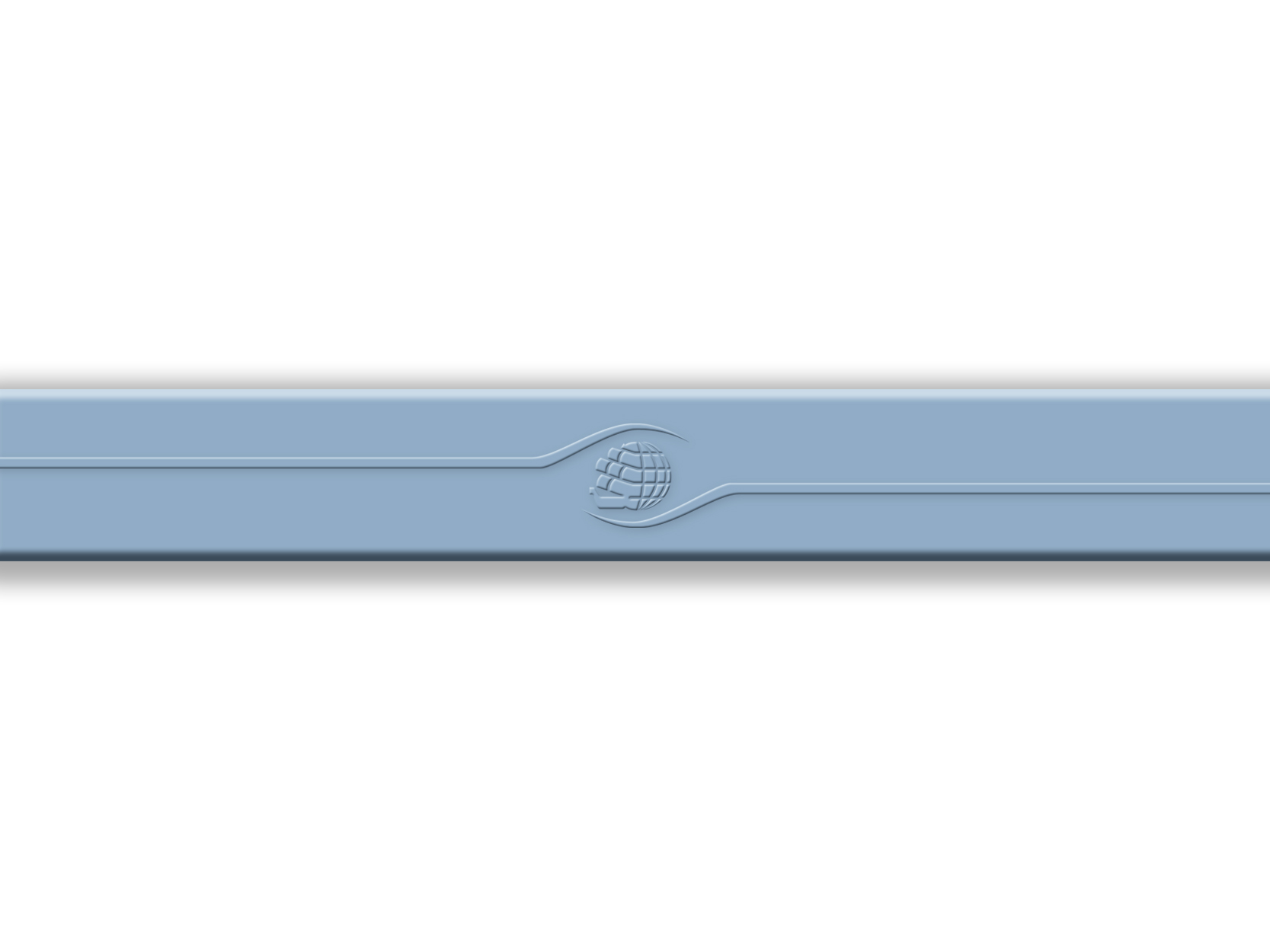 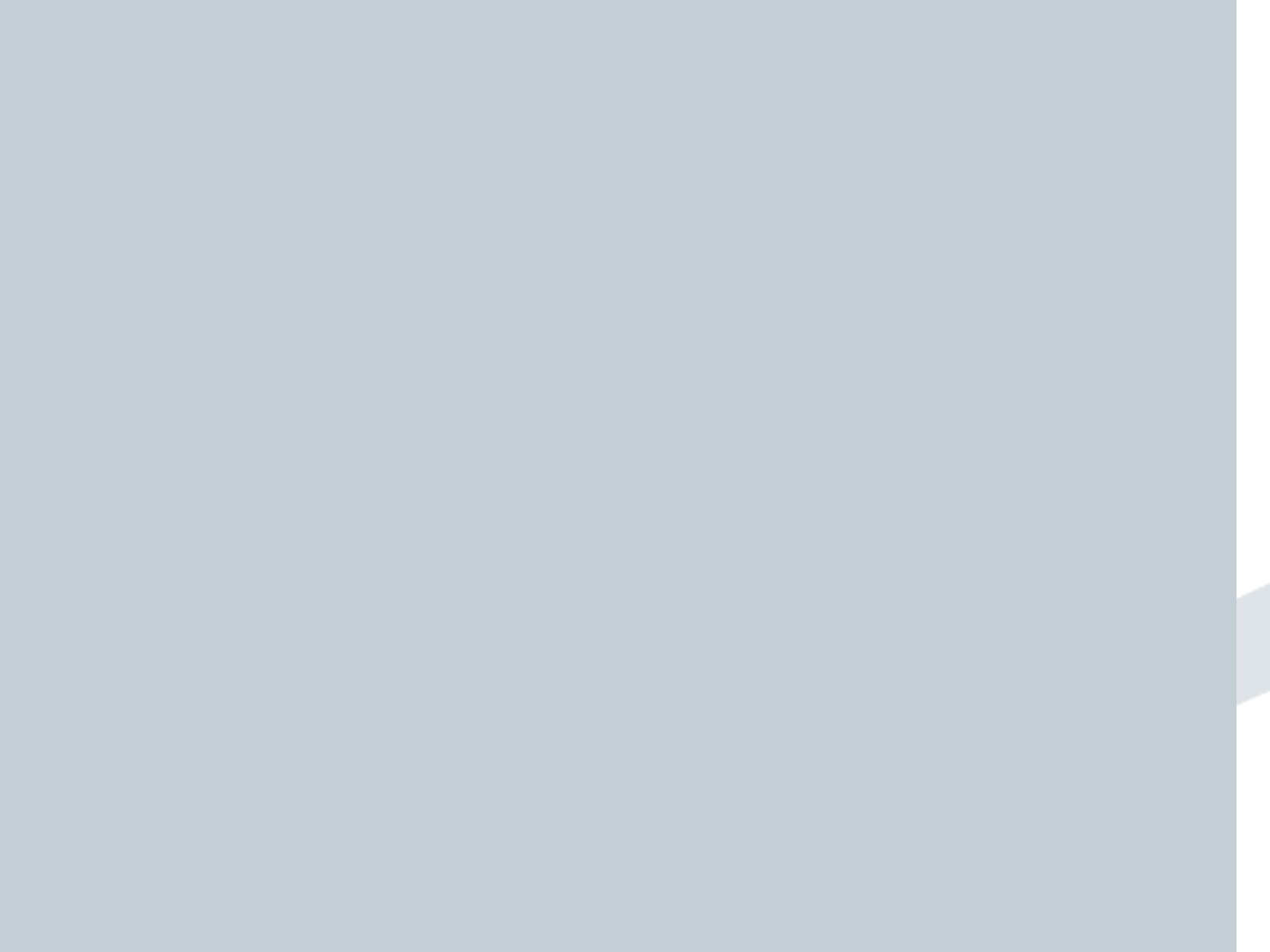 עיצום כספי של 45,000 ₪פרסומת המכוונת לקטינים
פרסם פרסומת או נקט דרך שיווק אחרת העלולות להטעות קטין, לנצל את גילו, תמימותו או חוסר  ניסיונו או לעודד פעילות שיש בה כדי לפגוע בגופו או בבריאותו הגופנית או הנפשית.


(סעיף 7א לחוק)
41
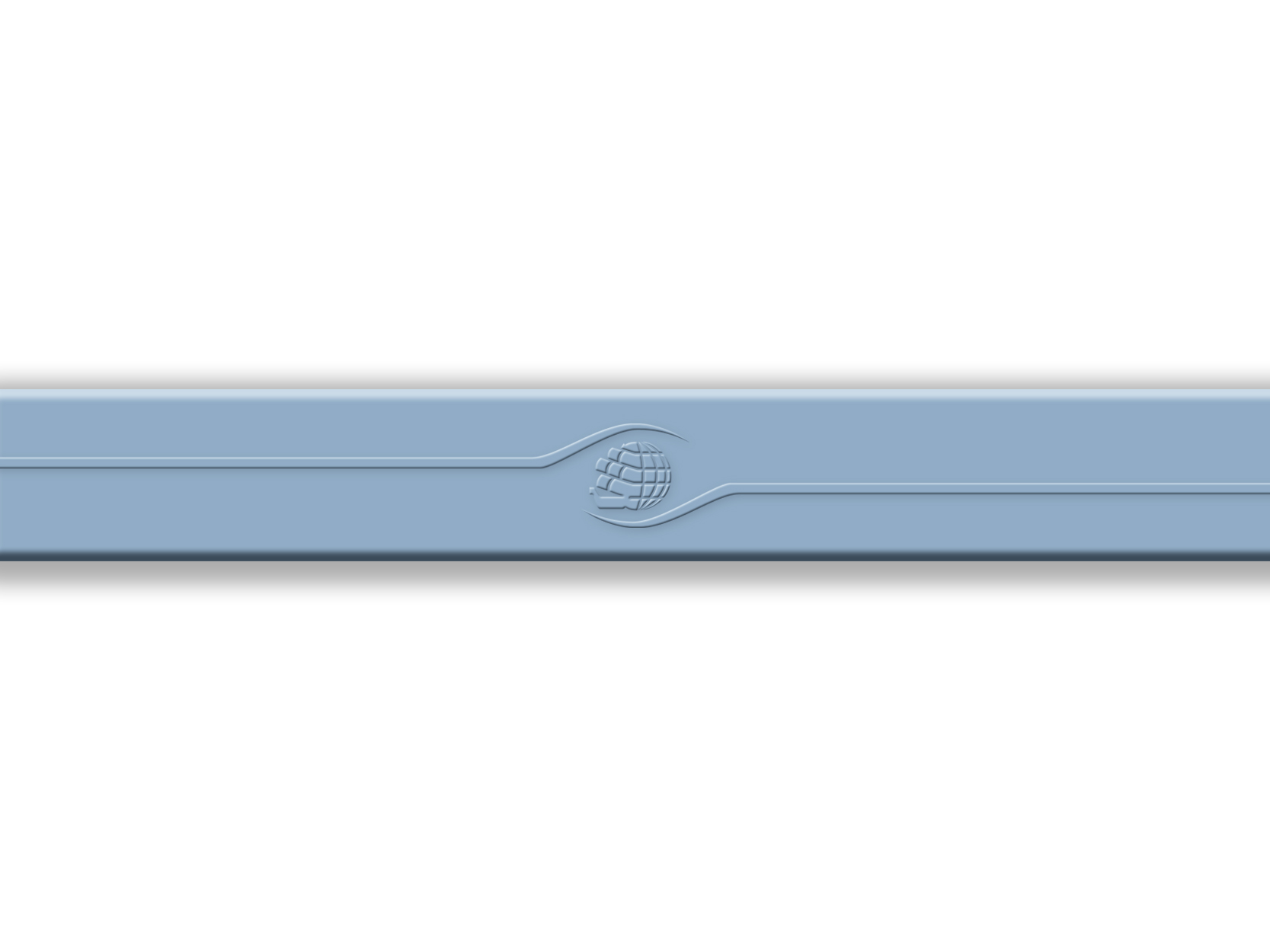 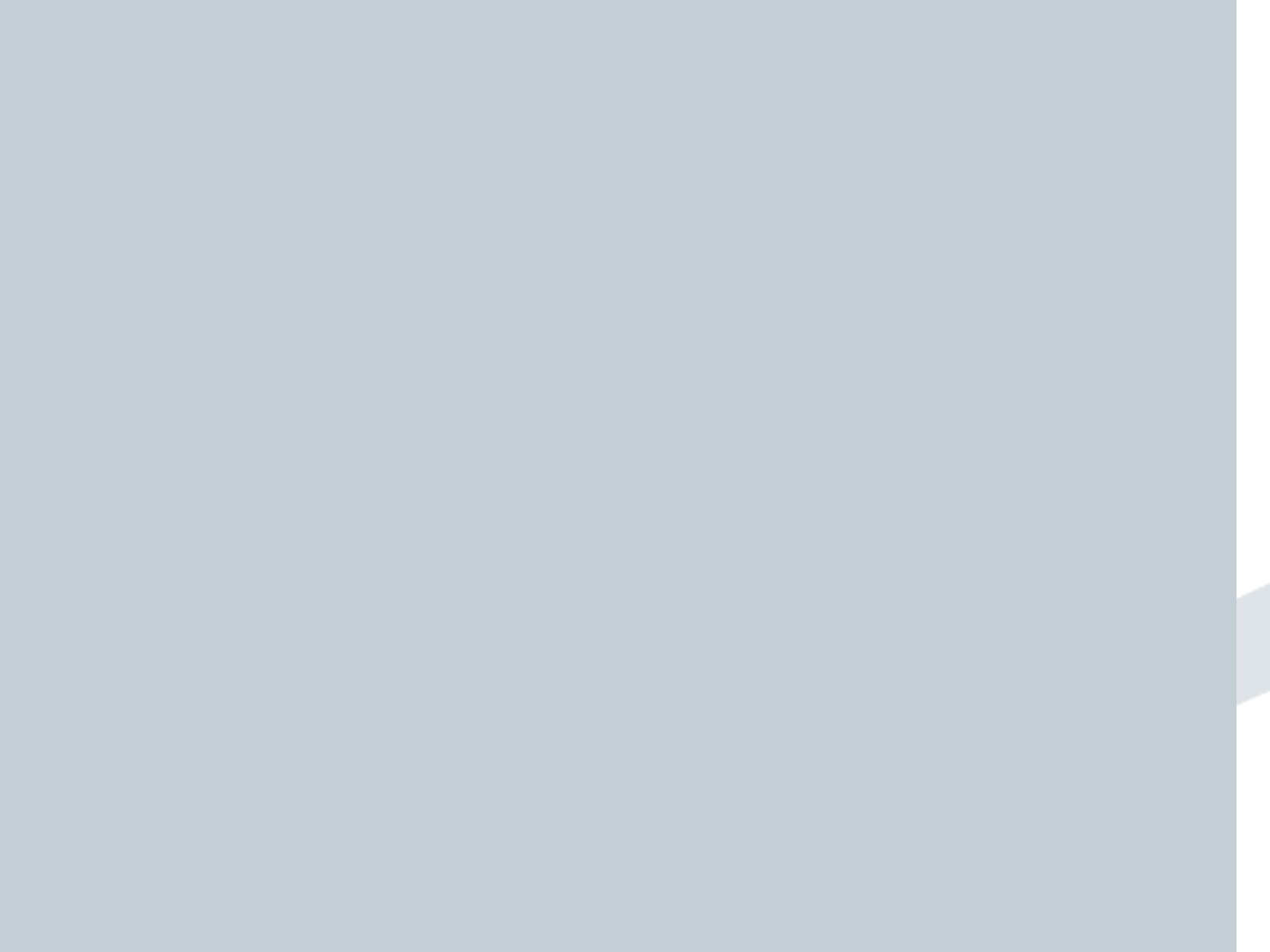 עיצום כספי של 45,000 ₪ייעוץ לצרכן על ידי גוף עסקי
מי שפועל משיקולים עסקיים או למטרות רווח, ממומן או נתמך על ידי גוף עסקי או הכנסותיו מפרסום מידע מסחרי, מתשלומים של גורמים מסחריים  המשתתפים בסקרים  בהוא ערך, מדמי חבר המשולמים לו על ידי גופים מסחריים או   מתשלומים של גורמים  מסחריים בעבור שימוש בתוצאות של סקרים, בדיקות או תחרויות הנערכות על ידו או ממתן חסות לפעילות מסחרית, או שהפרסומים  שלו  כוללים פרסומת של גוף מסחרי, לא יציג עצמו ולא יפרסם עצמו כמי שמטרתו היחידה היא להגן על הצרכן או לייעץ לו ולא יקרא לעצמו בשם המשתמע ממנו שהוא פועל למטרה זו.

(סעיף 7ב לחוק)
42
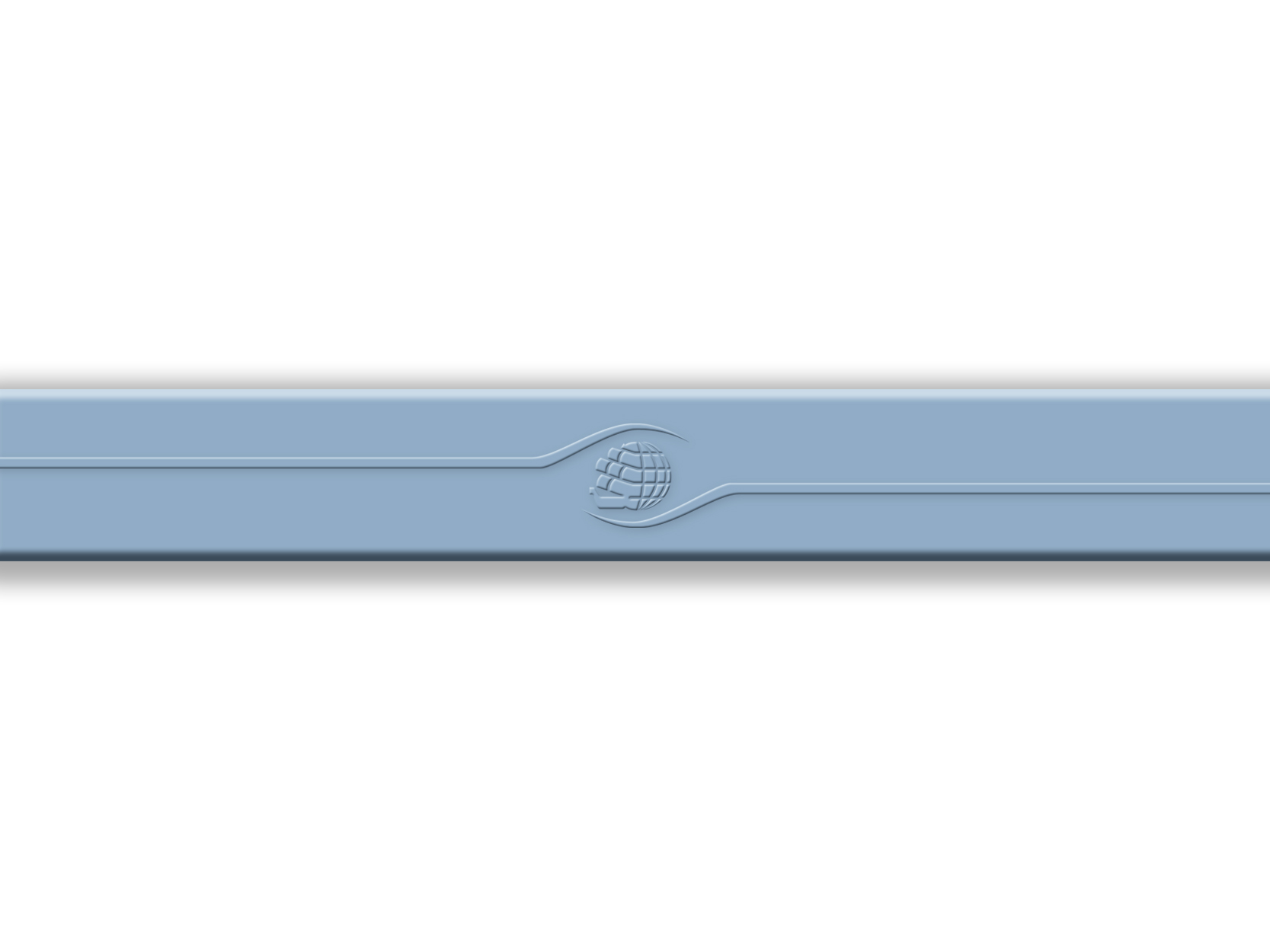 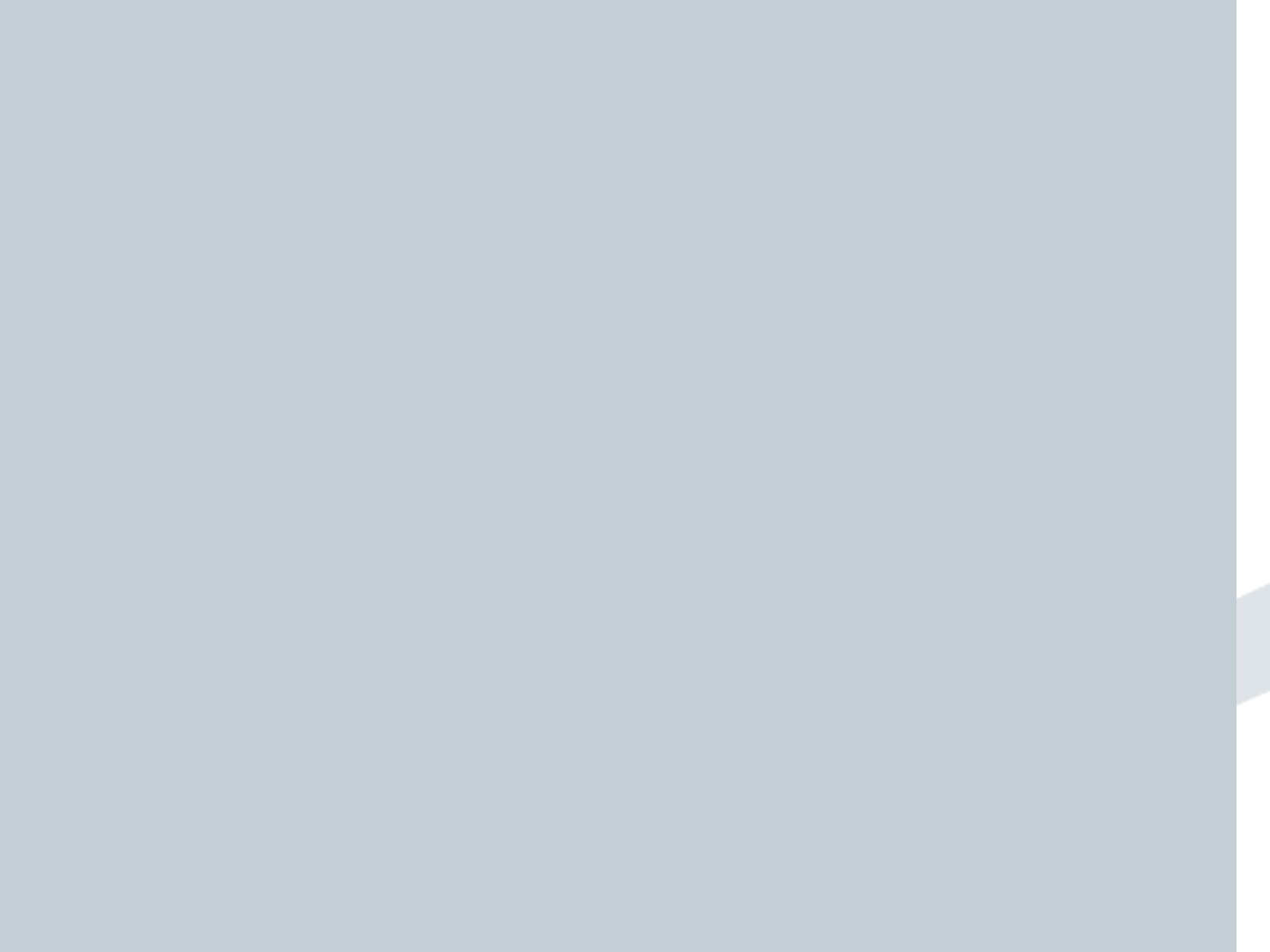 עיצום כספי של 45,000 ₪ביטול עסקת מכר מרחוק
בעת  ביטול   עסקת מכר מרחוק, לא החזיר לצרכן את החלק ממחיר  העסקה ששולם על ידו או לא  ביטל את  חיובו של  הצרכן בהתאם להוראות אלה:

	אם  הביטול עקב  פגם:
עוסק חייב להחזיר לצרכן בתוך 14 ימים  מיום קבלת ההודעה על  הביטול , את אותו חלק ממחיר העסקה  ששולם על ידי  הצרכן,  יבטל את חיובו של  הצרכן  בשל  העסקה וימסור לו עותק מהודעת ביטול  החיוב כאמור ולא יגבה מהצרכן דמי ביטול  כלשהם
קיבל  הצרכן את הנכס, יעמידו לרשות  העוסק במקום שבו נמסר לו  הנכס ויודיע על כך לעוסק.

אם  הביטול לא עקב  פגם:
עוסק חייב להחזיר לצרכן בתוך 14 ימים  מיום קבלת ההודעה על  הביטול , את אותו חלק ממחיר העסקה  ששולם על ידי  הצרכן,  יבטל את חיובו של  הצרכן  בשל  העסקה וימסור לו עותק מהודעת ביטול  החיוב כאמור ולא יגבה מהצרכן דמי ביטול  כלשהם,  זולת  דמי  ביטול  של  5%  או  100  ₪  הנמוך  מביניהם.

קיבל  הצרכן את הנכס, יחזירו לעוסק במקום  עסקו.


(סעיף  14ה לחוק)
43
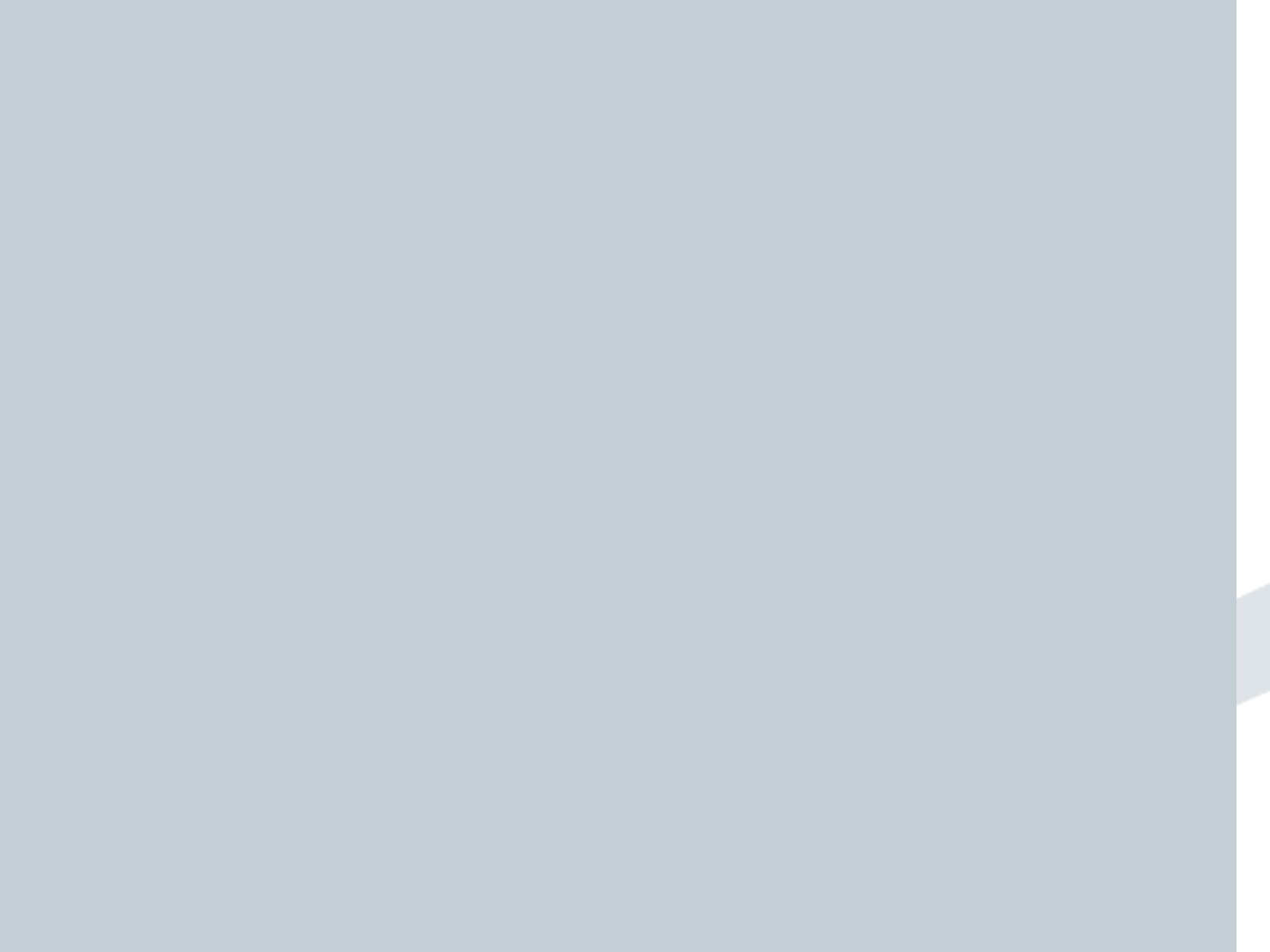 תודה רבה!

שוש רבינוביץ,עו"ד
מנהלת הלשכה המשפטית
איגוד לשכות המסחר
shoshr@chamber.org.il
5631016 – 03
המידע במצגת אינו מהווה ייעוץ פרטני
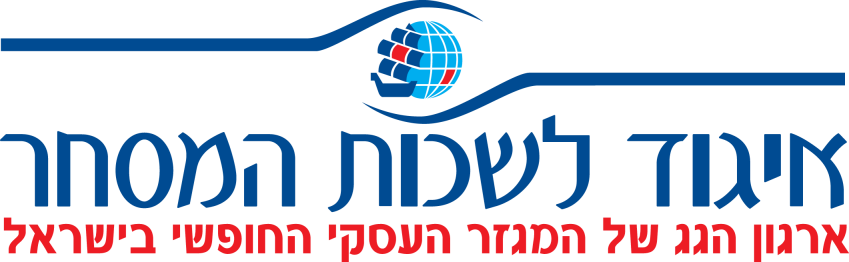 44